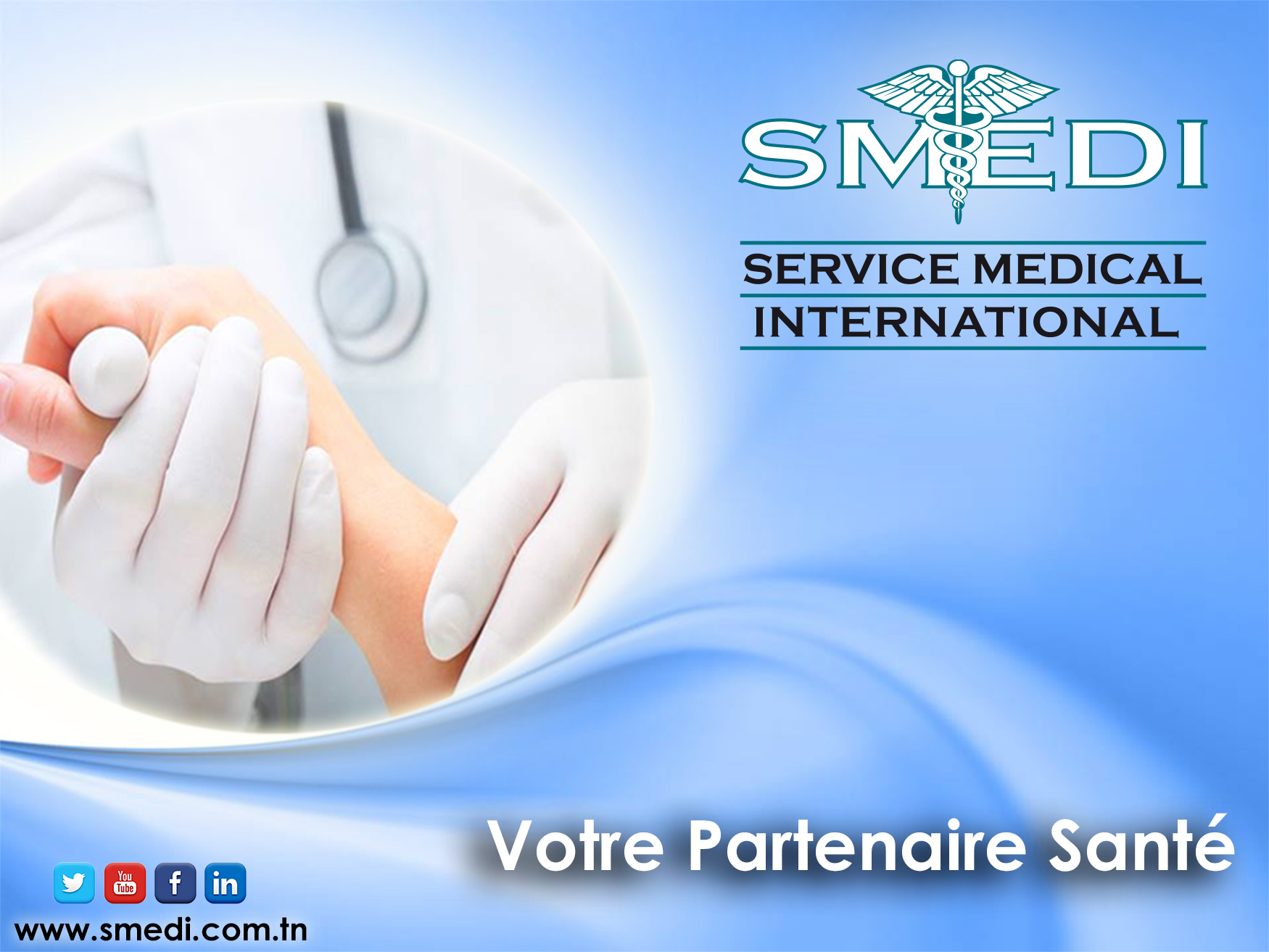 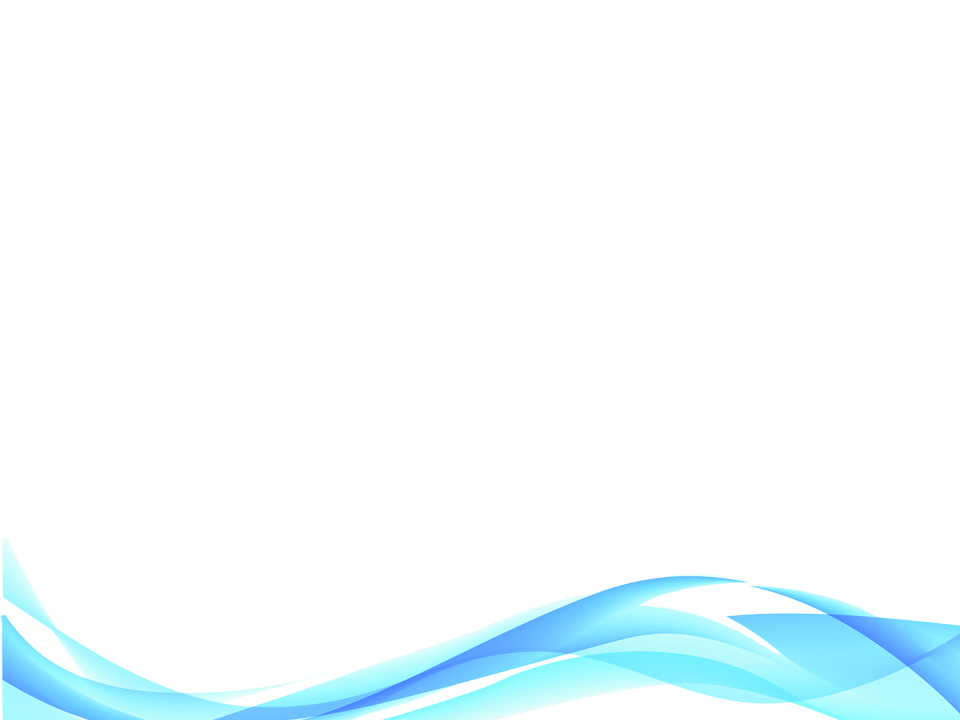 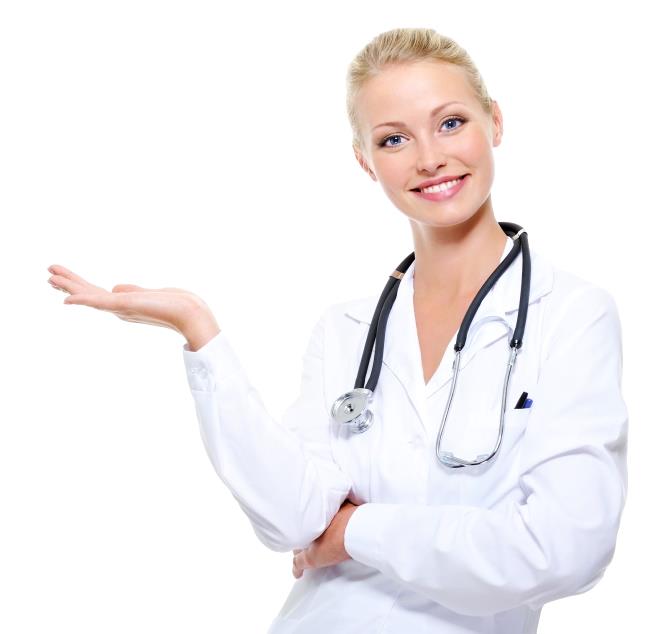 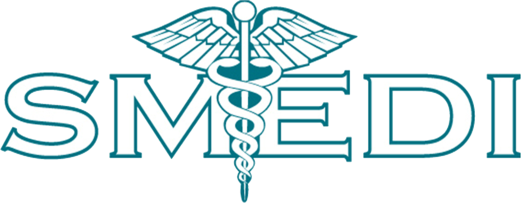 Société internationale à capitaux mixtes 
 Opérateur du secteur de la santé 
 Spécialisée dans l’accompagnement de patients et la fourniture de prestations d’assistance logistique, administrative et médicales en environnement international.
SMEDI présente en Afrique depuis une décennie
[Speaker Notes: des prestations d’assistance logistique, administrative et médical en environnement international.]
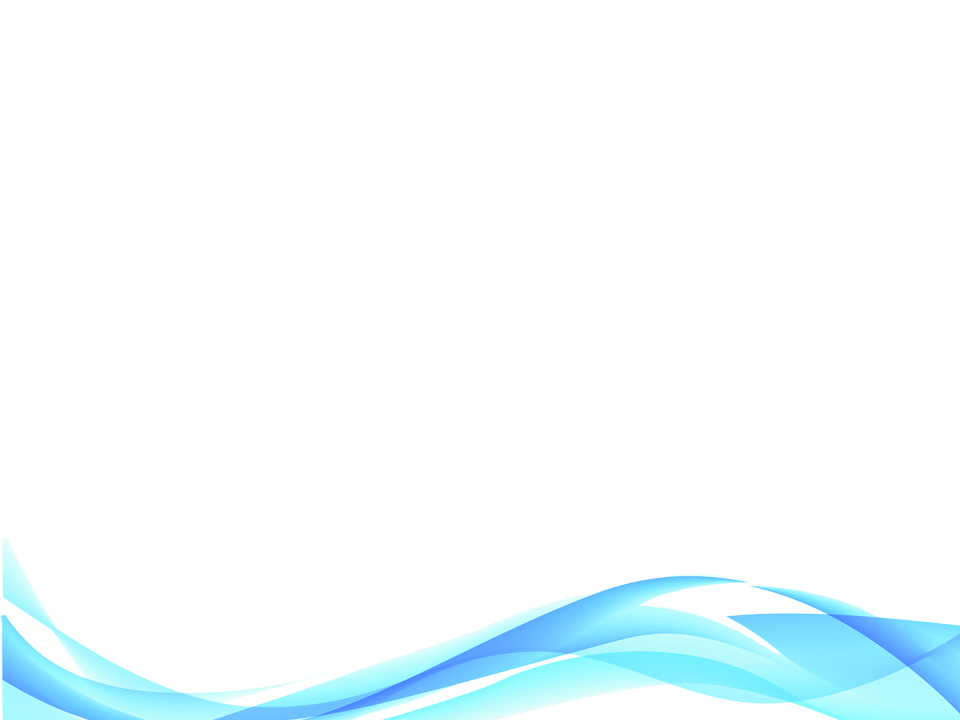 SMEDI?
SERVICE MEDICAL INETRNATIONAL
SARL de droit tunisien
crée en 2007
Capital: 3000 DT en  2007, porté à 403.000 en 2014.
Chiffres d’affaires moyen sur les trois dernières années 4,5 millions d’euros (avant consolidation)
Effectif à Tunis: 36 personnes
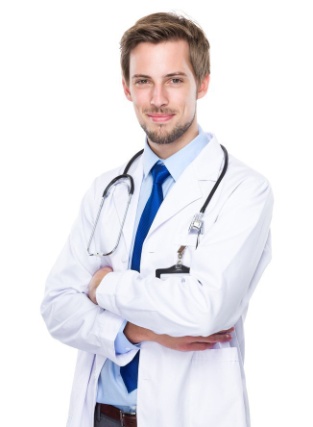 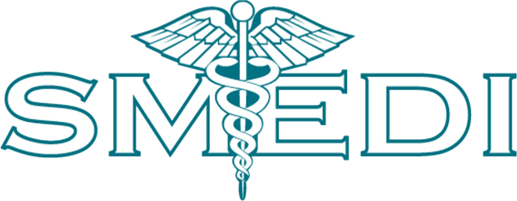 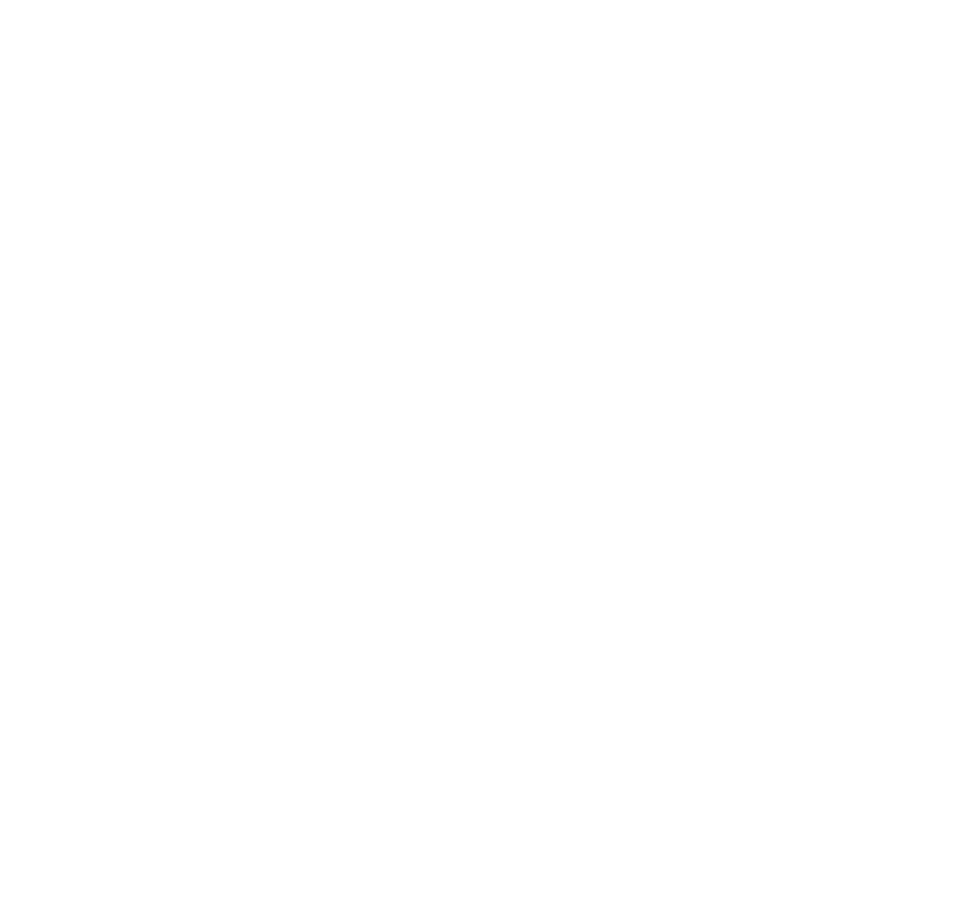 Filiales :
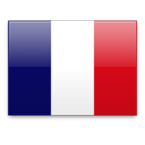 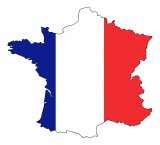 TCHAD
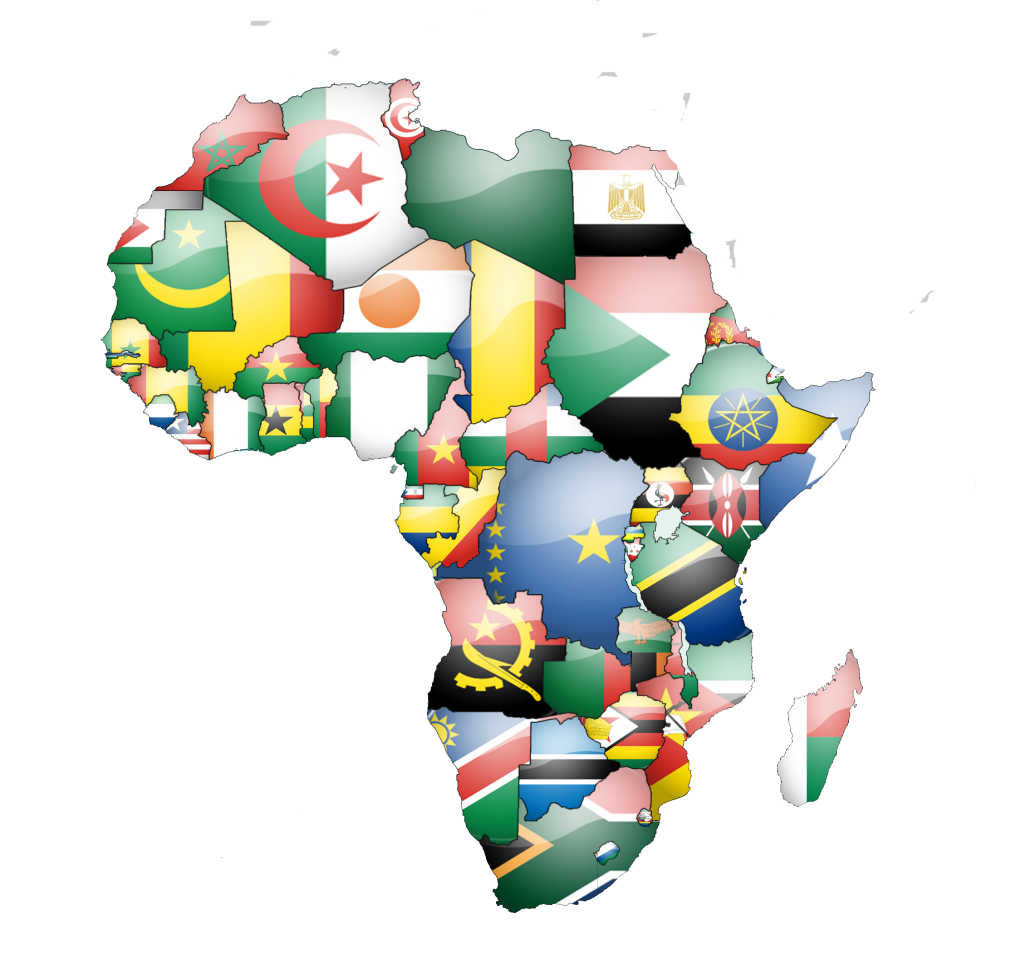 GABON
FRANCE
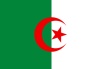 Représentants :
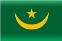 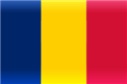 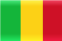 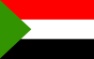 CAMEROUN
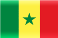 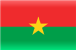 BURKINA FASO
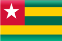 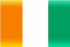 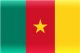 COTE D’IVOIRE
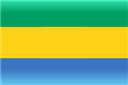 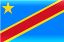 MALI
CONGO RDC
TOGO
ALGERIE
SENEGAL
SOUDAN
MAURITANIE
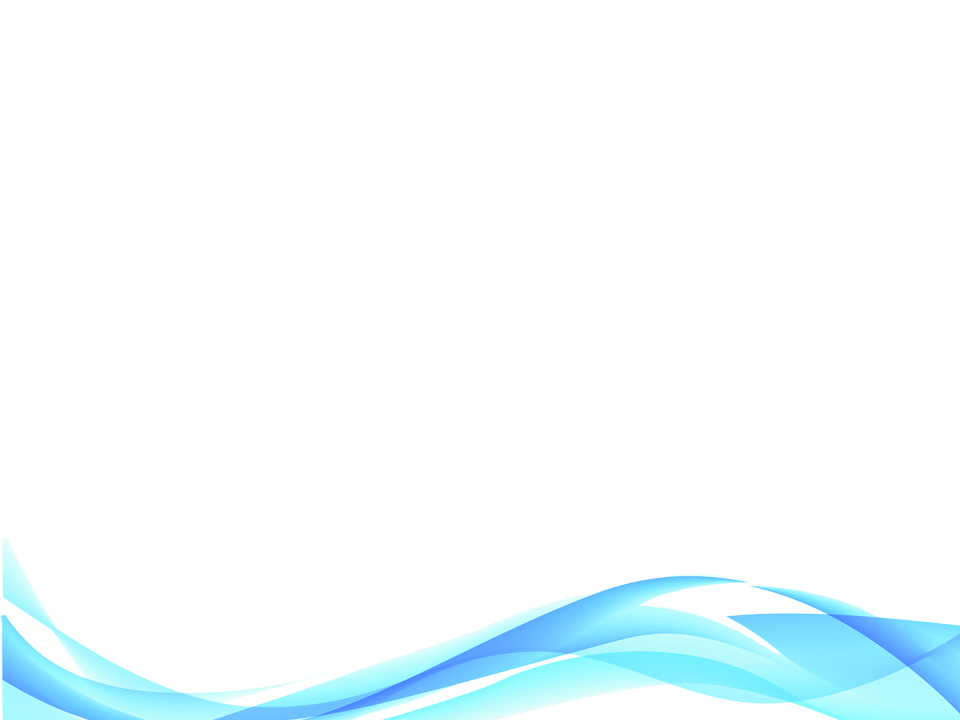 FILIALES
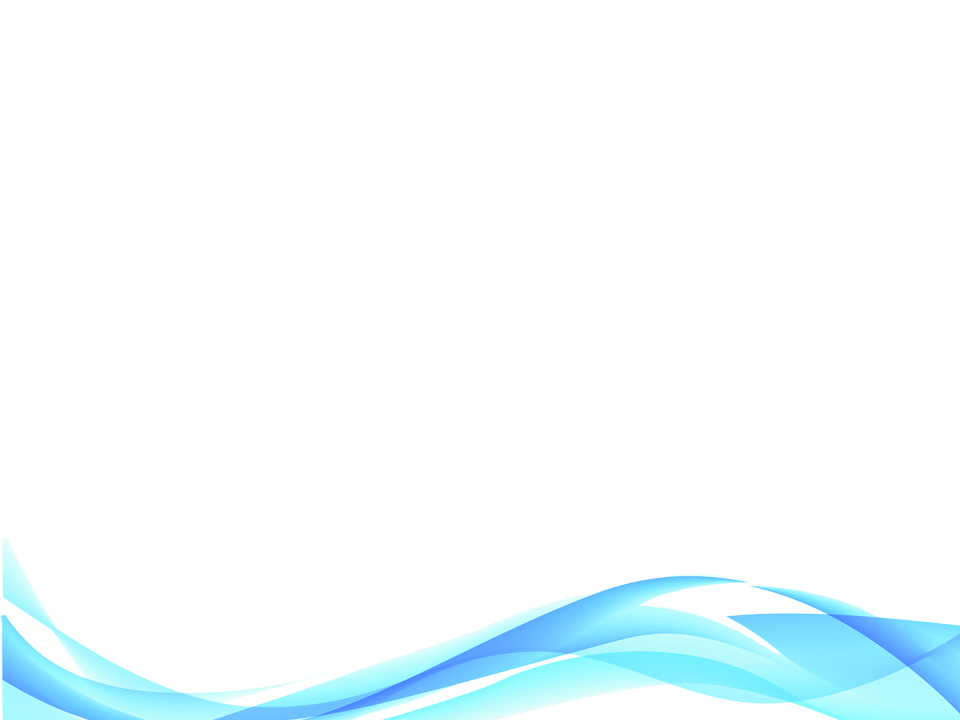 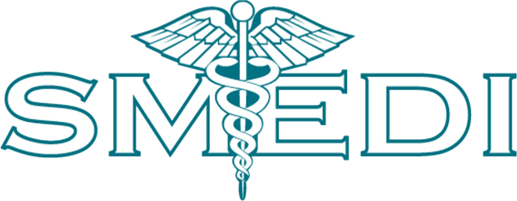 SMEDI assure quatre types d’ activités:
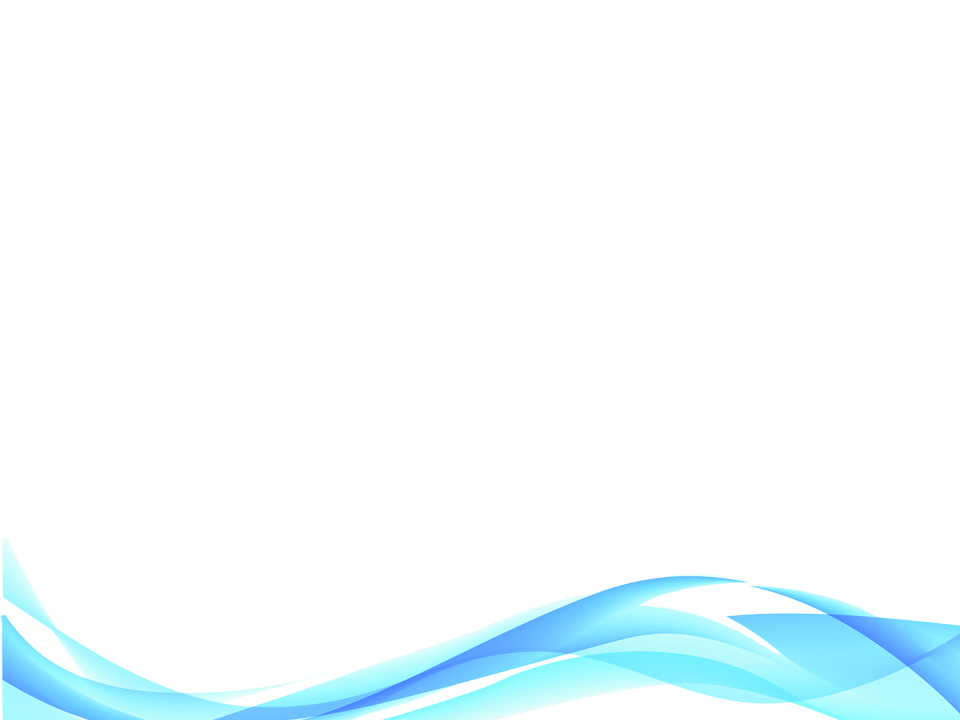 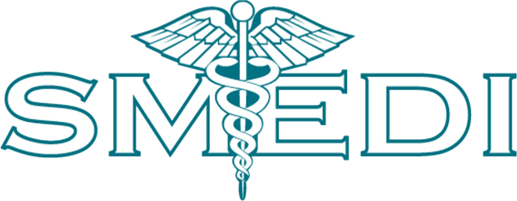 Évacuation sanitaire
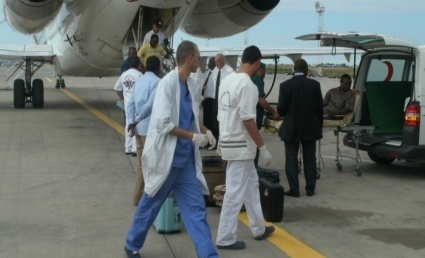 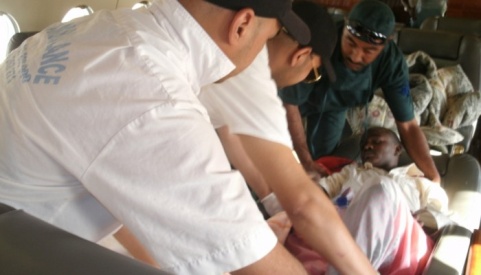 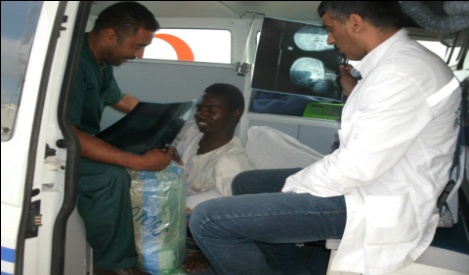 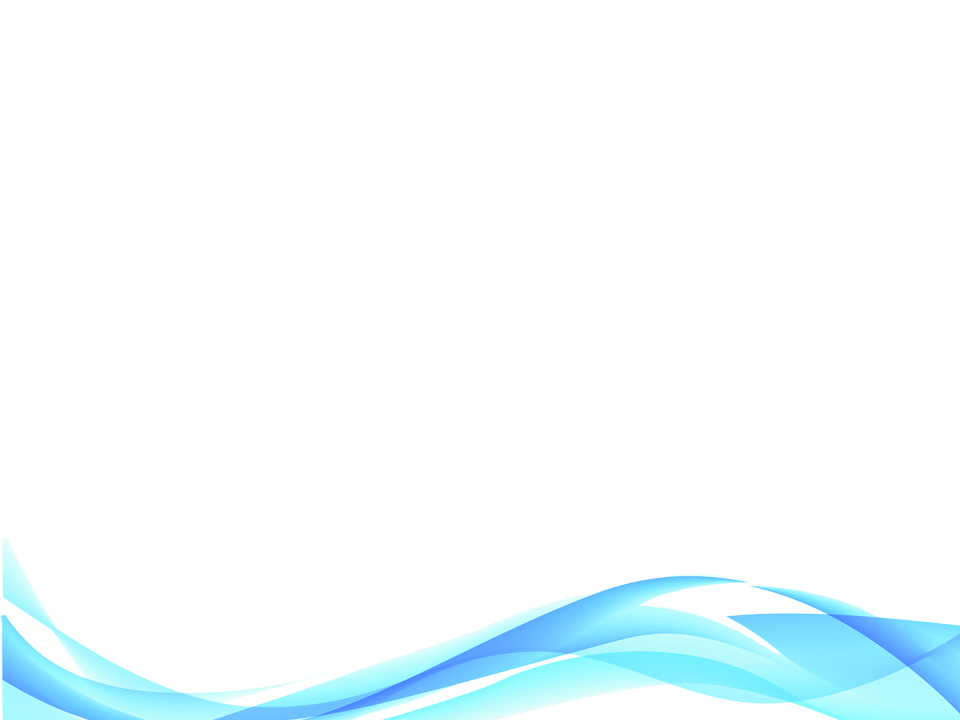 Il s’agit de l’évacuation et de l’accompagnement des patients en soins hors de leur pays de résidence.
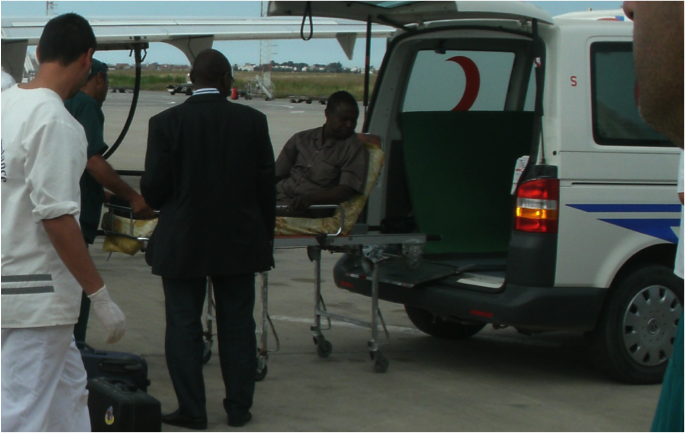 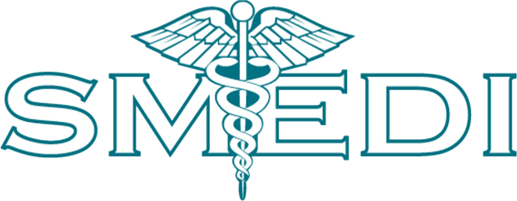 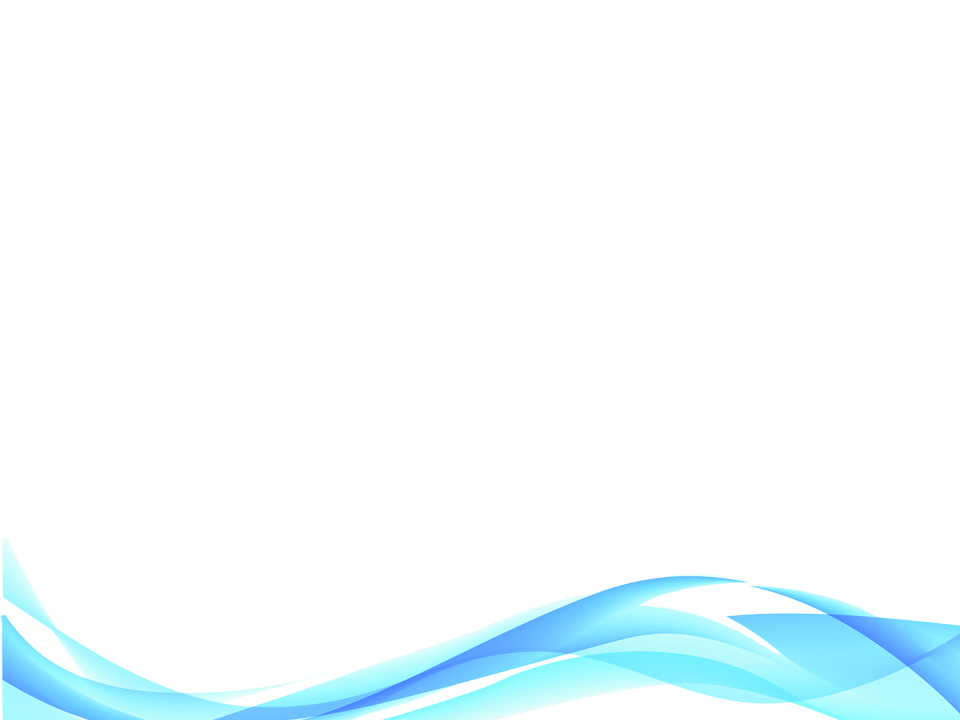 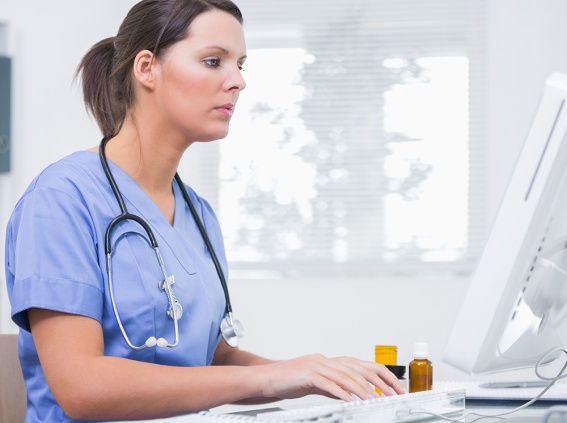 Assistance logistique administrative,
 juridique et financière
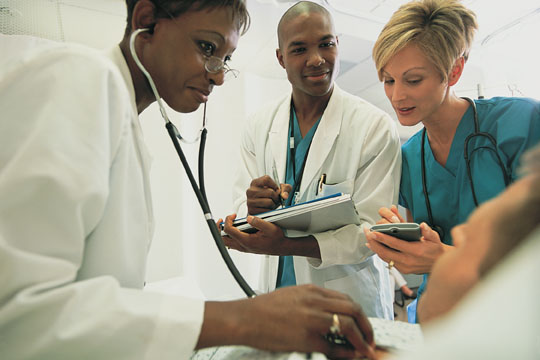 Accompagnement médical
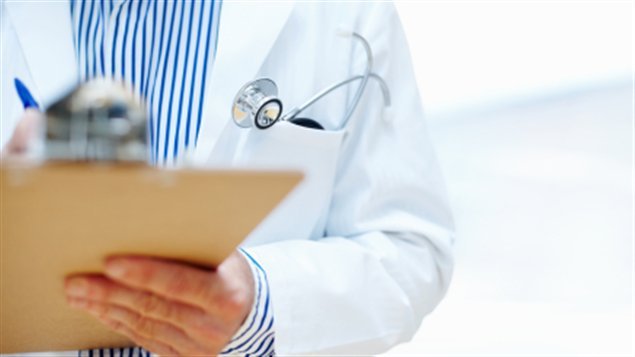 Agence payeur tierce partie
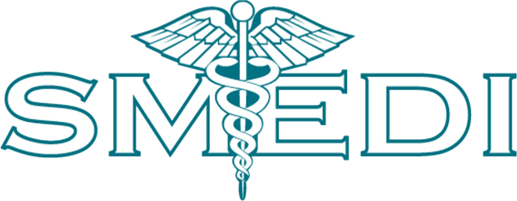 SMEDI assure :
Avant l’arrivée du patient :
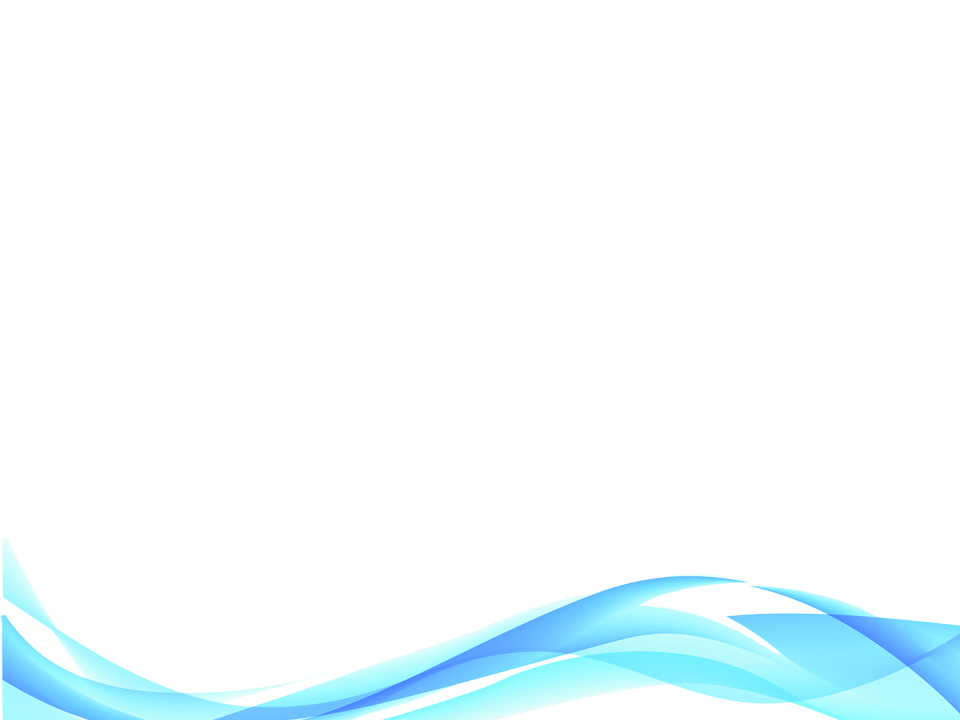 L’Assistance logistique, administrative,
 juridique et financière
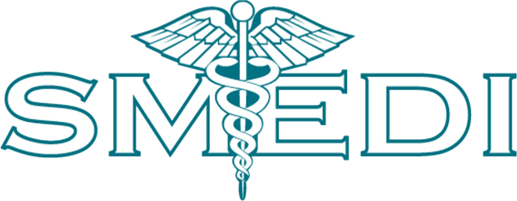 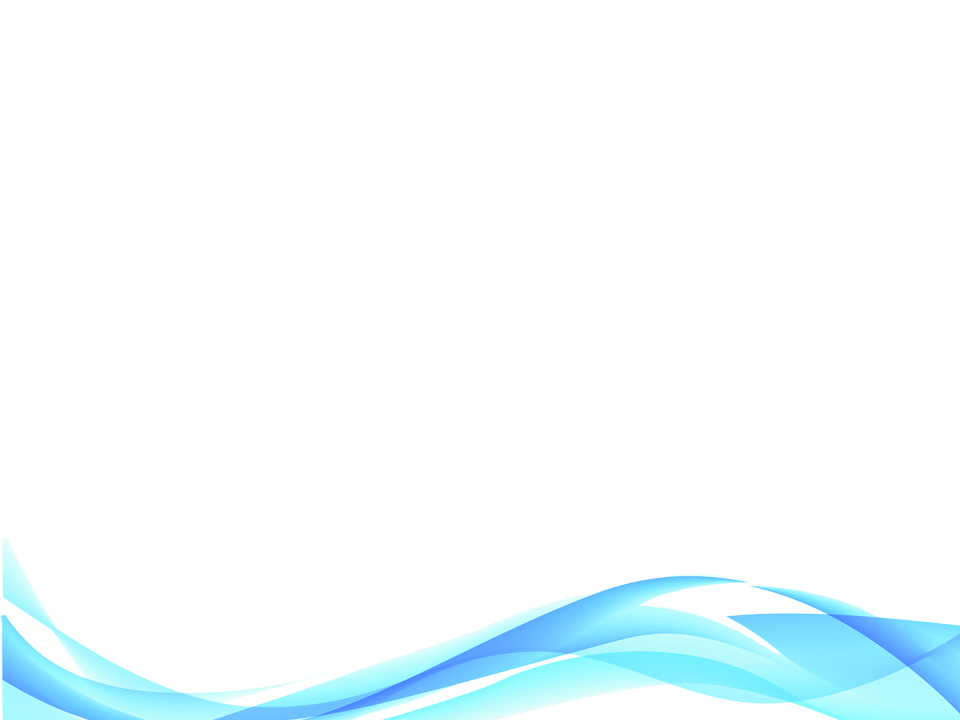 L’Assistance logistique, administrative,
 juridique et financière
À l’arrivée :
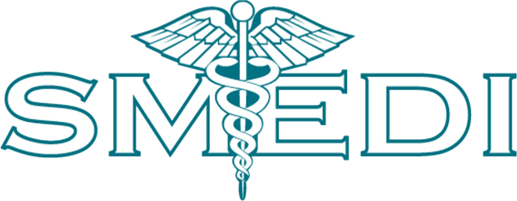 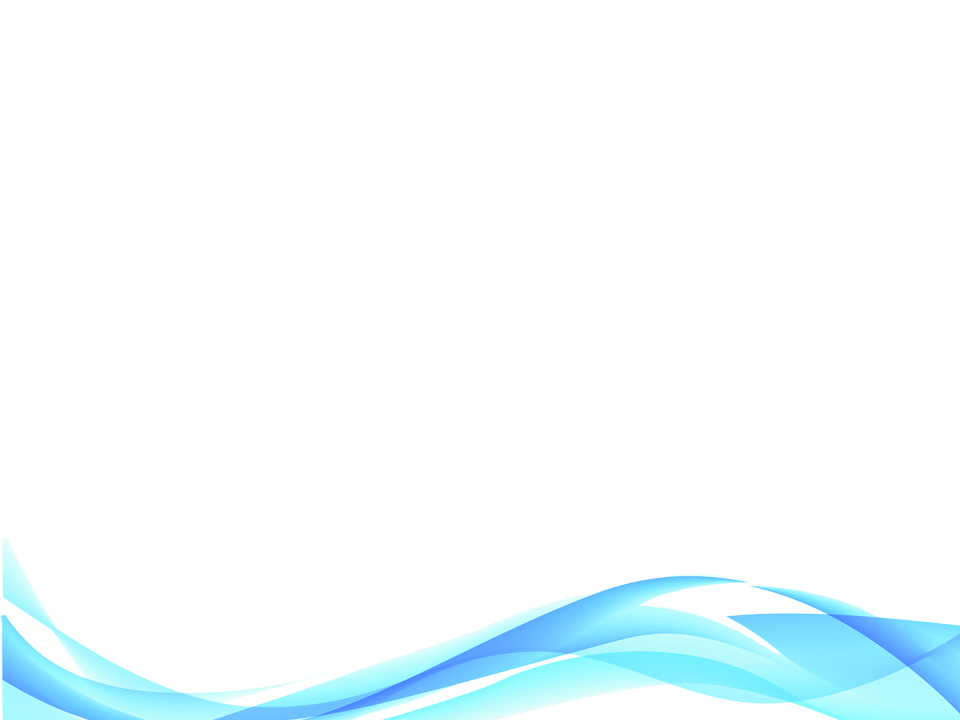 Vidéo SMEDI :
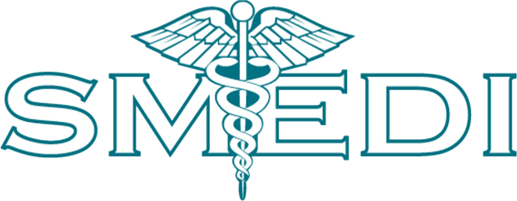 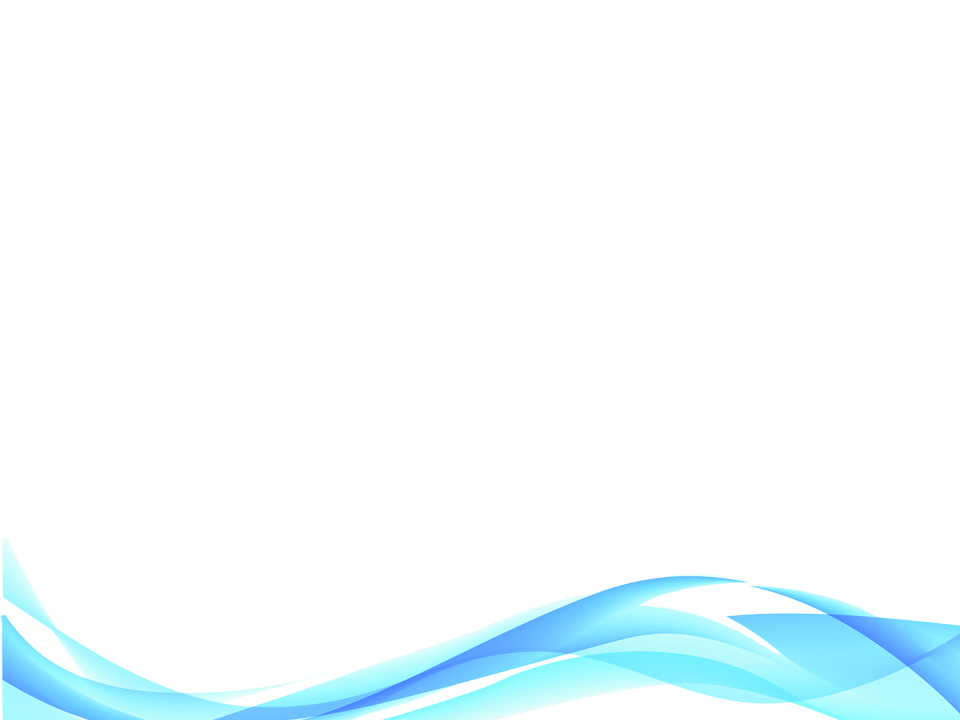 Accompagnement médical
Sur le plan médical :

SMEDI : assiste les patients durant tout son séjour
 Le conseil et l’aide  dans le choix du parcours médical 
 Gestion et suivi du parcours 
 Gestion du retour 
 Suivi du patient après retour



                  Voir annexe *
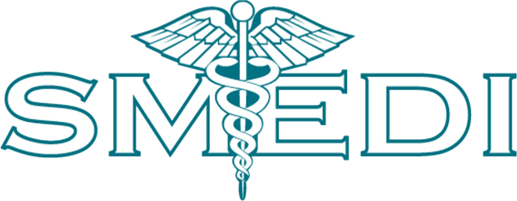 [Speaker Notes: *en cas de naissances :
Gestion des cas d’accouchement et conduite des formalités d’inscription 
*en cas de décès :
Gestion des rapatriements : réalisation des formalités administratives et logistiques, aide aux choix des options (rapatriement ou enterrement au lieu de décès)
Supervision de la réalisation des rituels selon la confession du décédé 
Prise en charge psychologique des accompagnateurs]
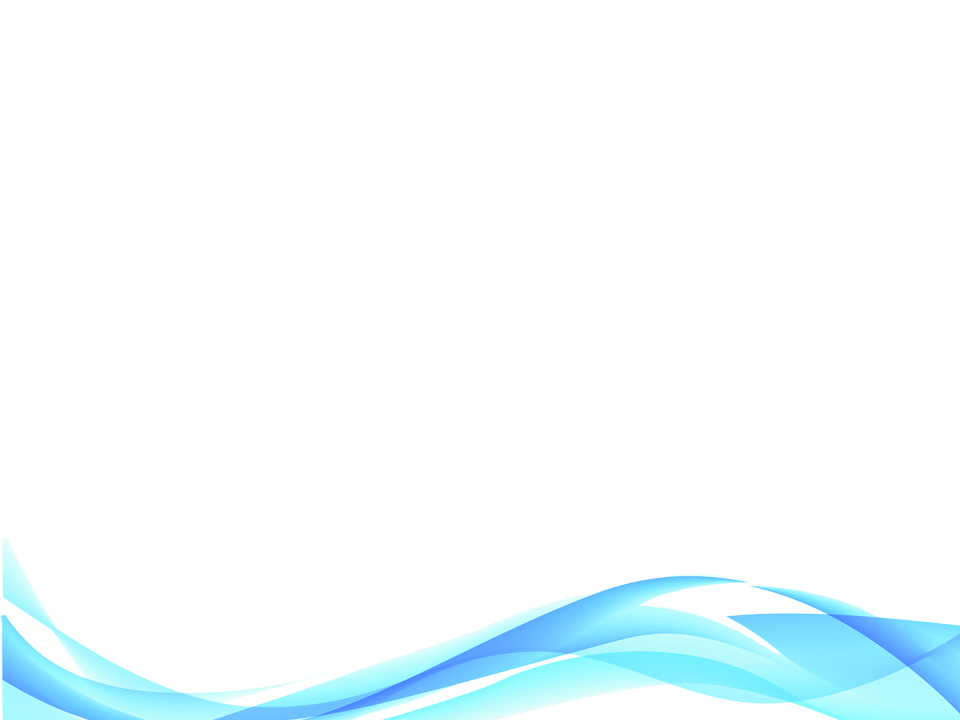 TRANSPORT
SMEDI assure :
Le transport des patients (transport médicalisé ou non par mer, air et terre): 
en véhicule de ville.
en véhicule de ville.
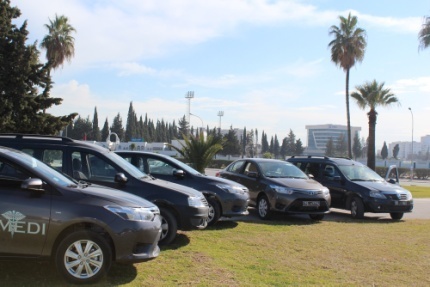 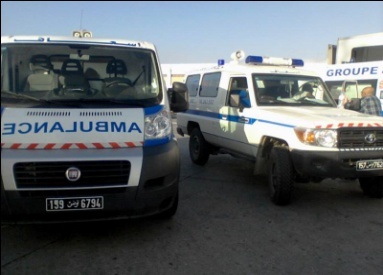 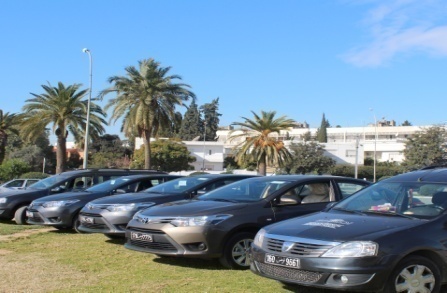 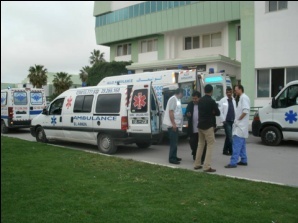 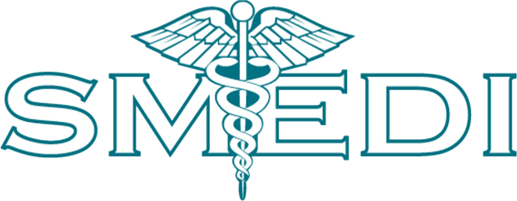 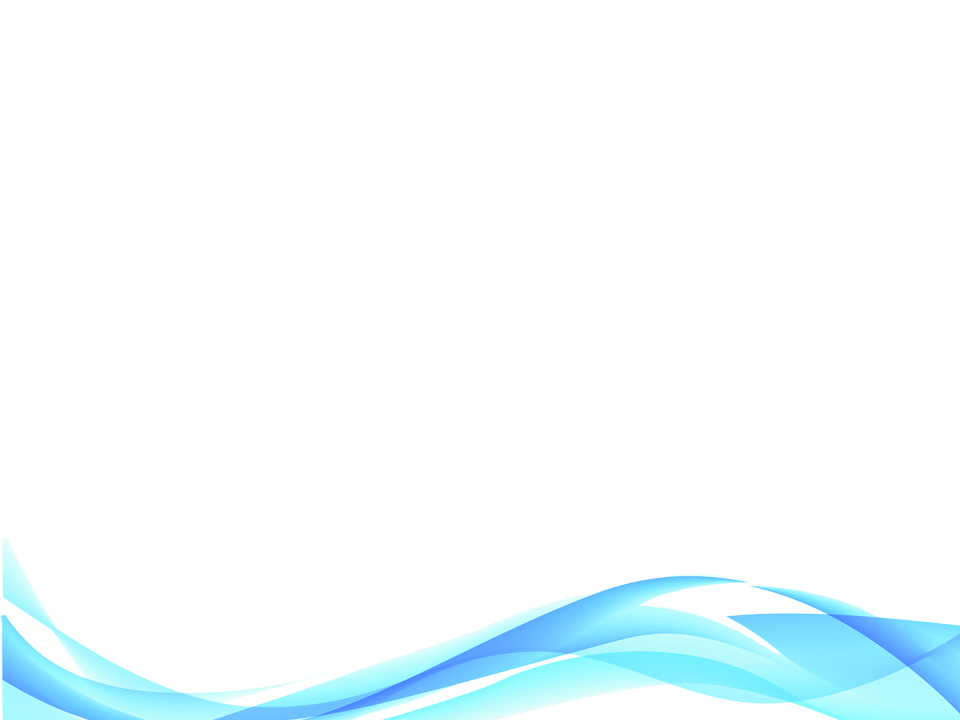 TRANSPORT
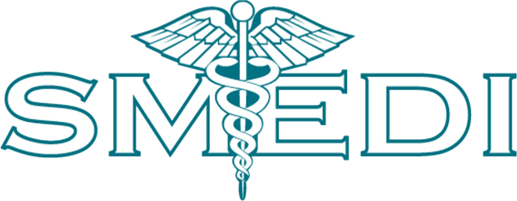 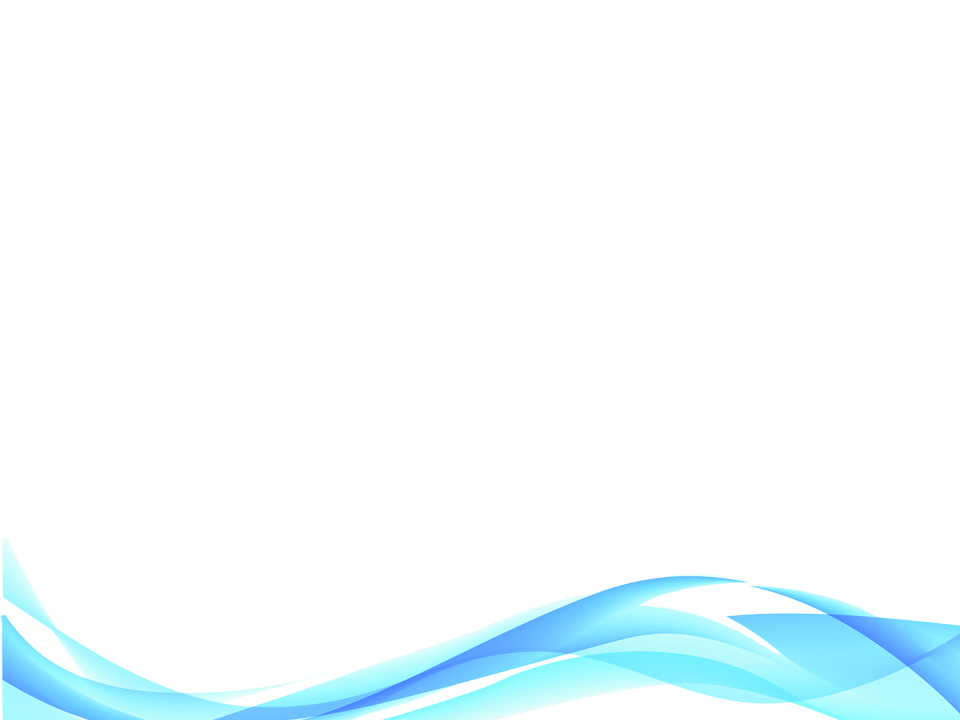 Vidéo TRANSPORT
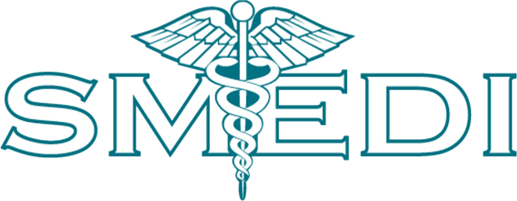 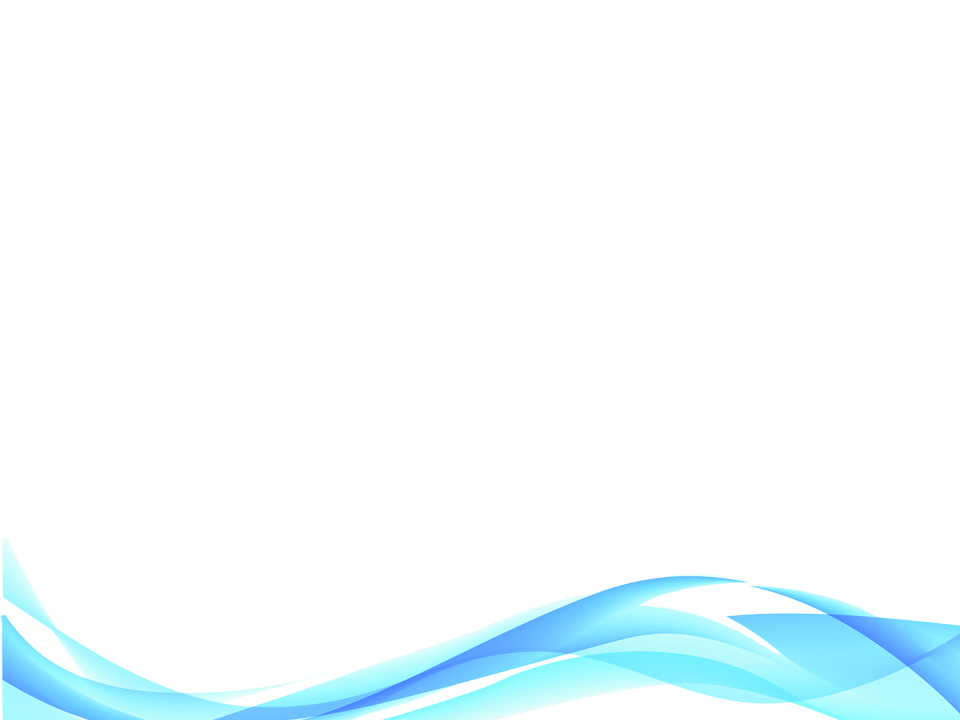 HÉBERGEMENT
Hébergement en résidence médicalisée et de convalescence
Hébergement en hôtel et autres formules
Réduit le délai d’hospitalisation qui sera ramené à sa durée normale.  L’hospitalisation sera limité au besoin de l’acte médical
permet au patient de retrouver rapidement une vie sociale et de participer à des programmes d’animation et de sortie
réduit les coûts de la prise en charge

Permet des soins de suite
Réservation, annulations, reports, règlements, etc..
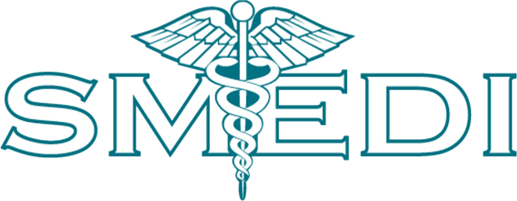 SMEDI gère ses propres résidences de convalescence qui sont des résidences disposant :
 D’équipes médicales et paramédicales et de moyens d’hébergement et de soins de suite. 
L’équipe SMEDI a une grande expérience de multi culturalité et d’hébergement de différentes Nationalités
 L’hébergement en résidences médicalisées est une solution très économique pour les moyens et longs séjours.
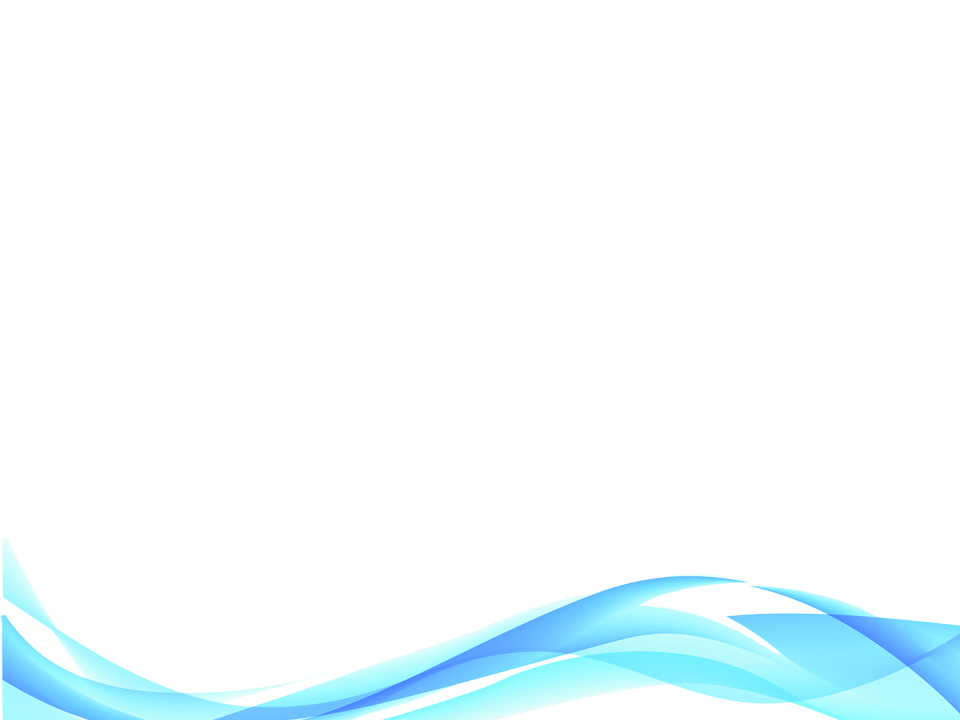 Résidences Médicalisées SMEDI
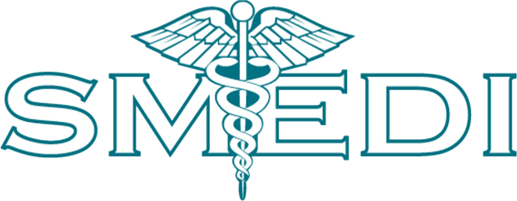 [Speaker Notes: Maison de convalescence : 
Nouveauté SMEDI : structure agrée par le ministère de la santé et conforme a son cahier de charge 
Nb: exclusivité SMEDI]
Les hébergements SMEDI sont des résidences  médicalisés assurant :
 l’accueil 
 le suivi 
 la réadaptation au rythme de chaque patient. 

Ces hébergements sont adaptés à des personnes :
En attente d’actes médicaux 
En suite d’actes médicaux 
En besoin d’hébergement en phase de rééducation ou tout autre besoin de santé.
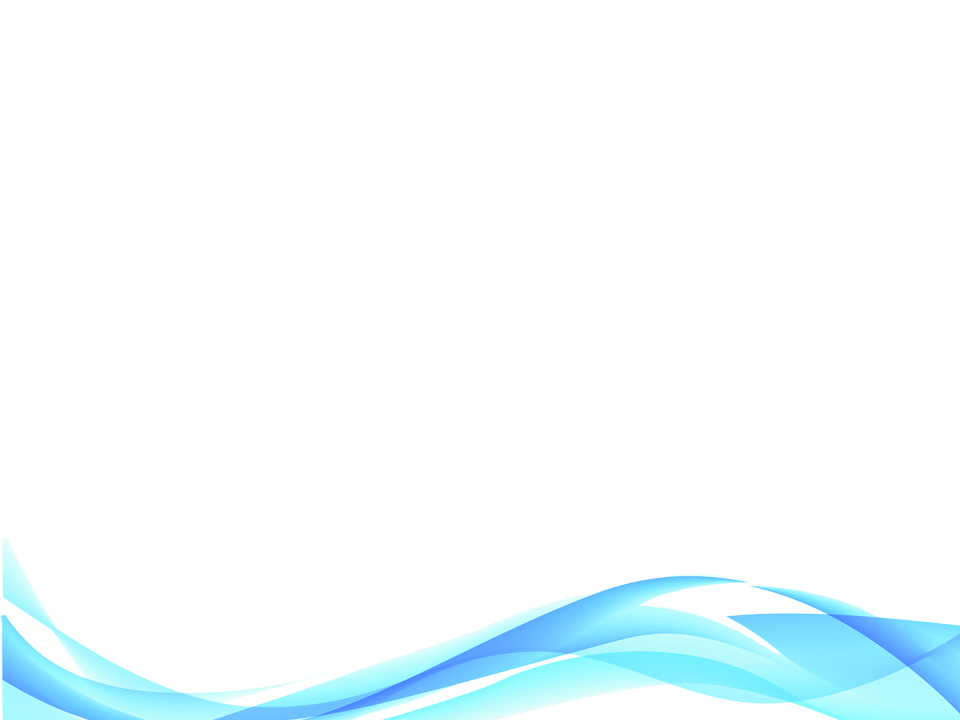 Résidences Médicalisées SMEDI
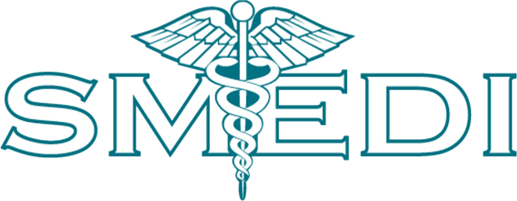 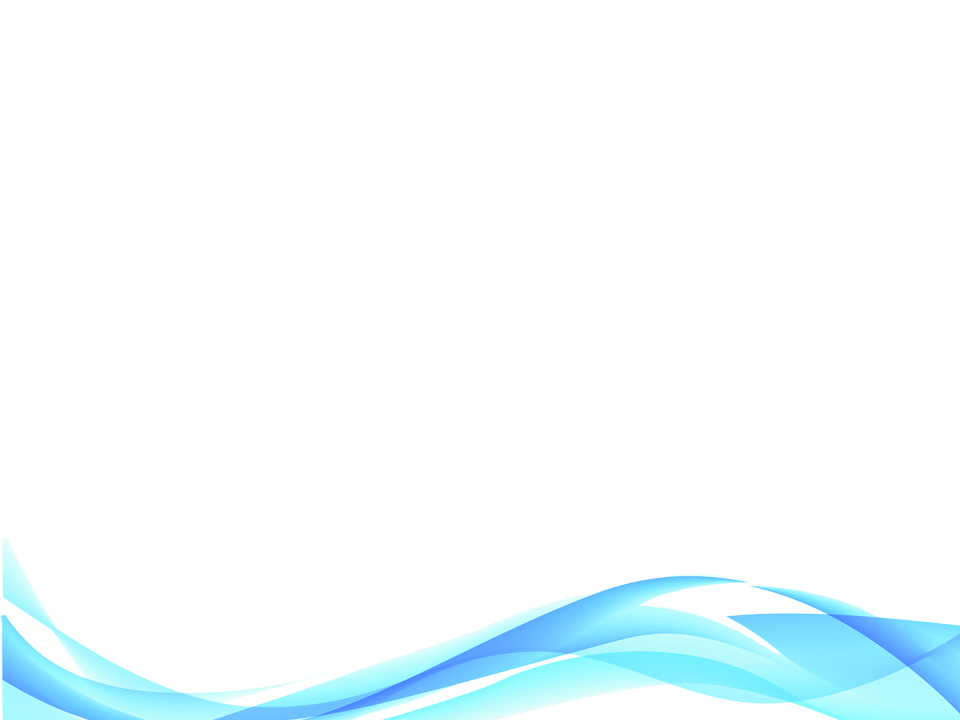 Résidences Médicalisées SMEDI
Emplacement stratégique  et sécurisé :

 Les meilleurs et les plus sûrs quartiers de Tunis : un périmètre permettant d’atteindre les meilleures structures de santé en moins de 5mn.
Un système de camera de surveillance
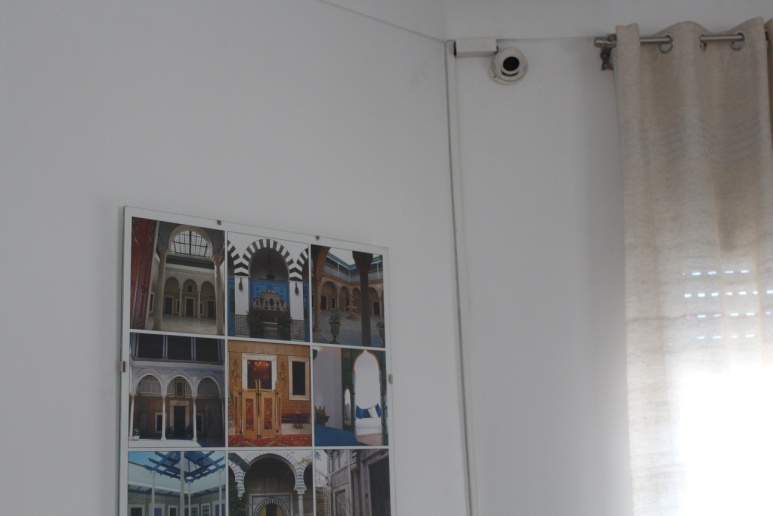 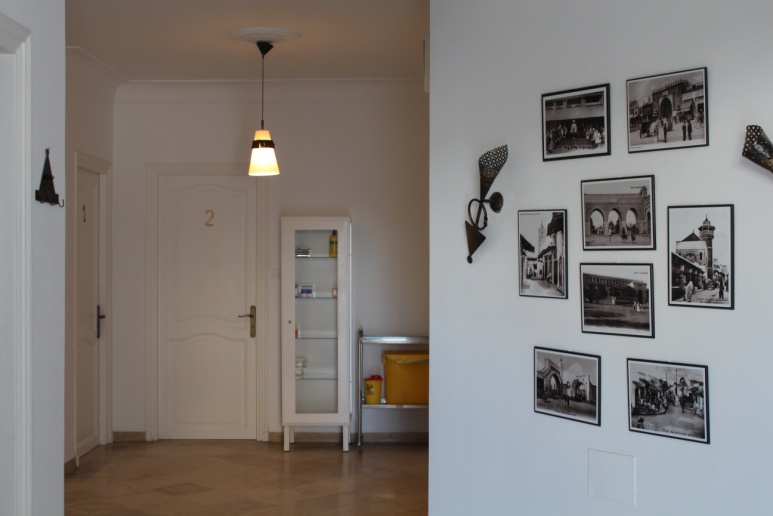 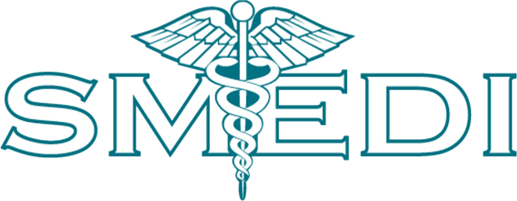 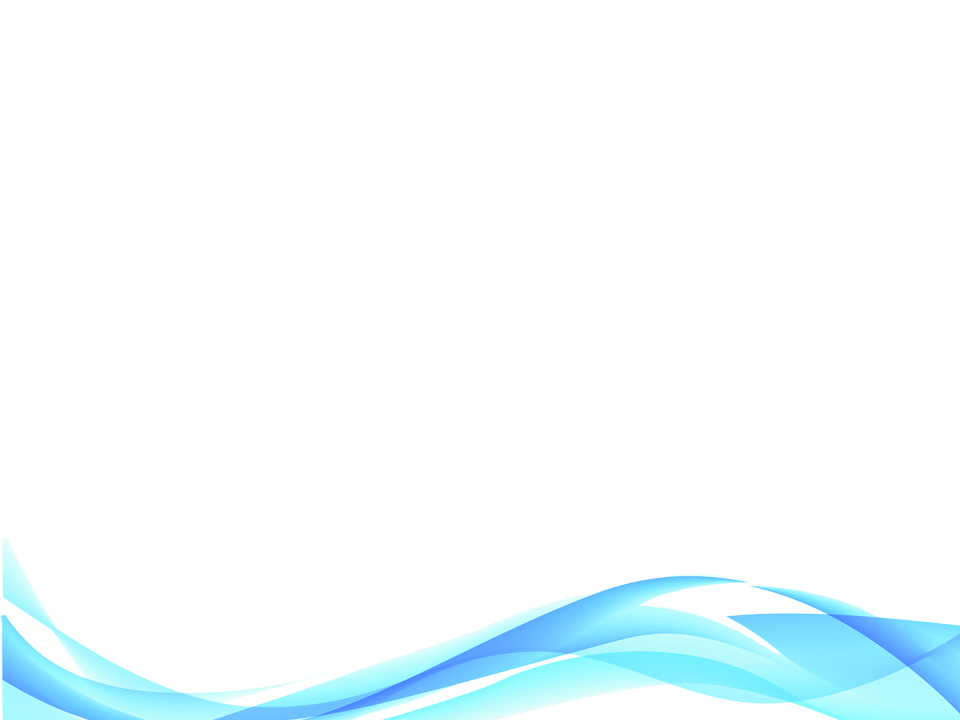 Résidences Médicalisées SMEDI
2) Equipe hautement qualifiée
Femme de ménage /cuisinière 
Agents de nettoyage et/ou des agents de restauration disponible en journée de 8h à 17h.
Assistance Médicale 
Des aides soignants et des infirmiers: assurent l’assistance médicale dans les résidences SMEDI (24h/24) 
Médecin coordinateur :
IL peut entreprendre des visites à domicile du patient en cas de besoin, il gère les urgences et coordonne le parcours et le rapport médical de patient.
Assistance paramédicale:
Dans  chaque résidence il y a une assistance paramédicale pour des
prestations selon un programme propre à chaque patient.
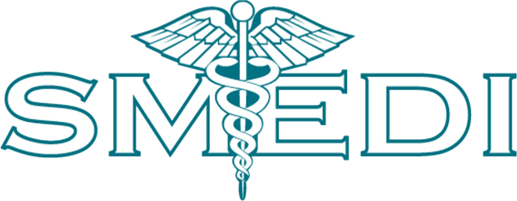 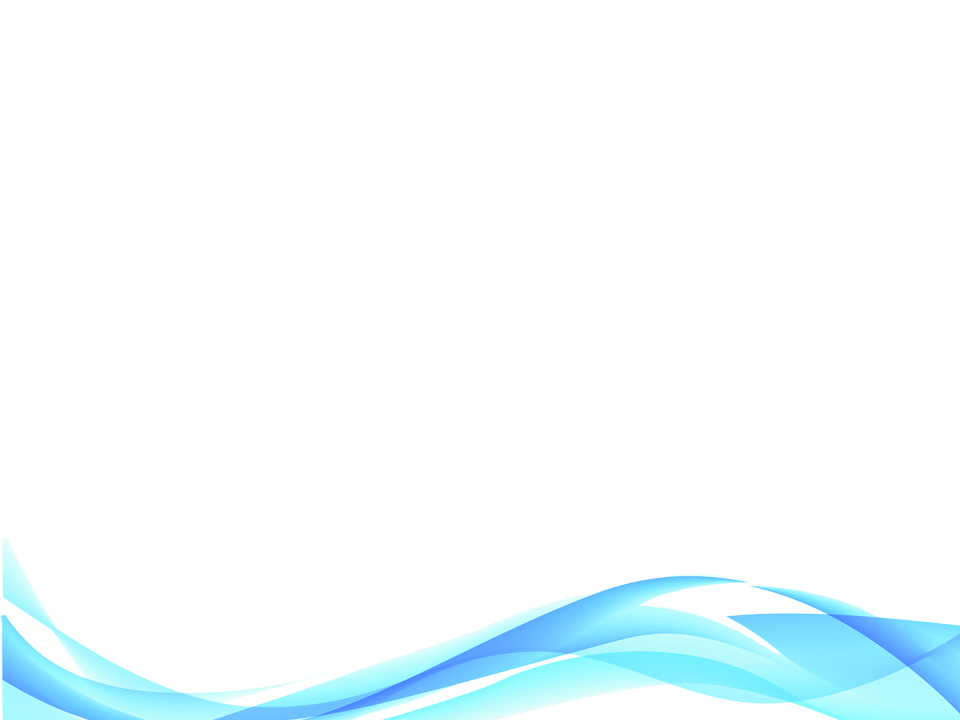 Résidences Médicalisées SMEDI
Résidences très bien équipées :
Chaque résidence s’étale sur 2 ou 3 étages avec un rez-de-chaussée chacune conçue spécialement pour les personnes ayant des difficultés de mobilité.
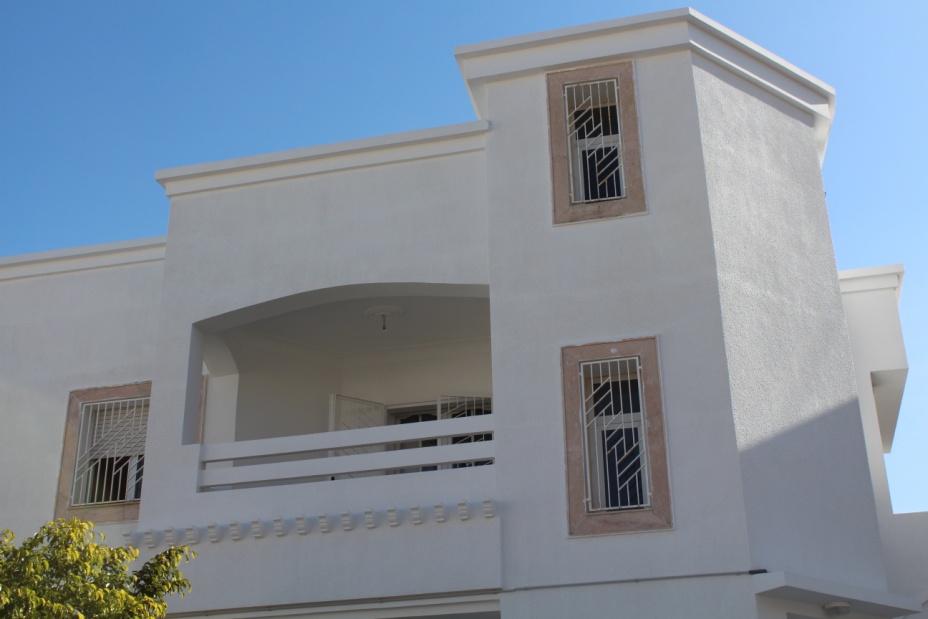 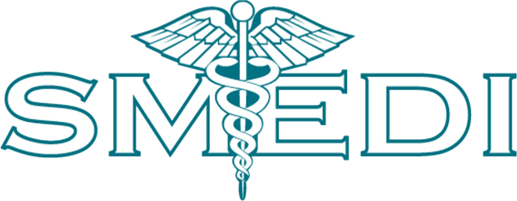 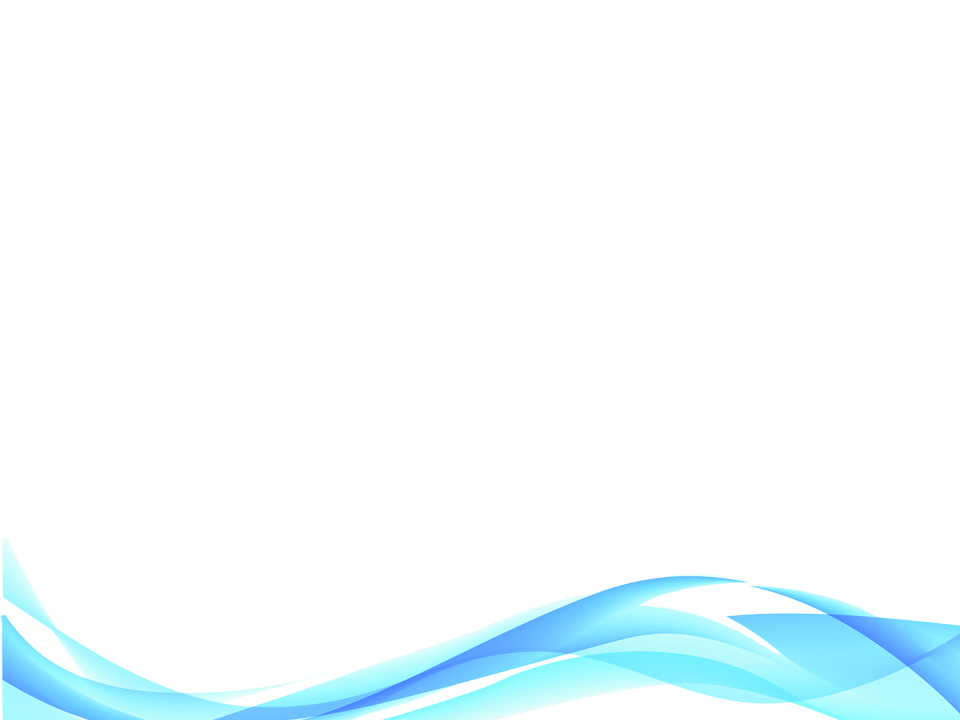 Résidences Médicalisées SMEDI
Un appartement par palier qui comporte 2 a 4 chambres constituées de :
Cuisine très bien équipé 
1 à 2 salles de bain et 1 à 2 salles d’eau  avec des équipements médicaux  conçu pour les personnes a mobilité réduite ou ayant des besoins spécifiques (problème de mobilité ou récemment opéré)
Des chambres de haut standing équipées chacune :
D’un réfrigérateur 
Un coffre fort 
Une télé 
Des lits orthopédiques
Un grand salon très convivial
Des cameras de surveillance dédiées aux espaces extérieurs 
 Des espaces verts entourant chaque maison
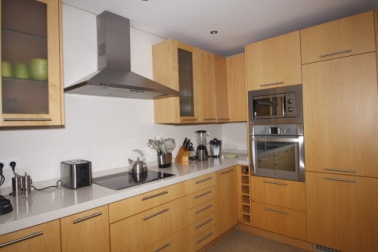 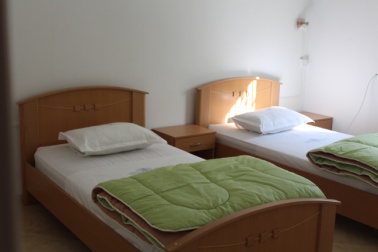 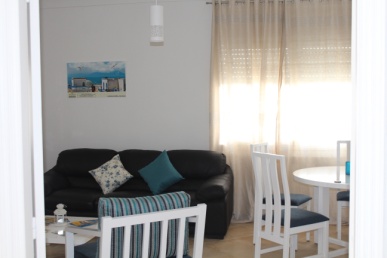 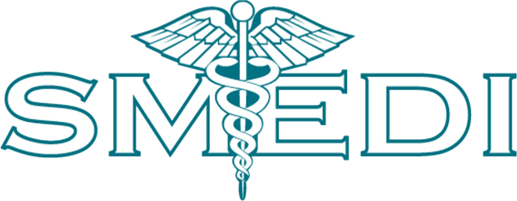 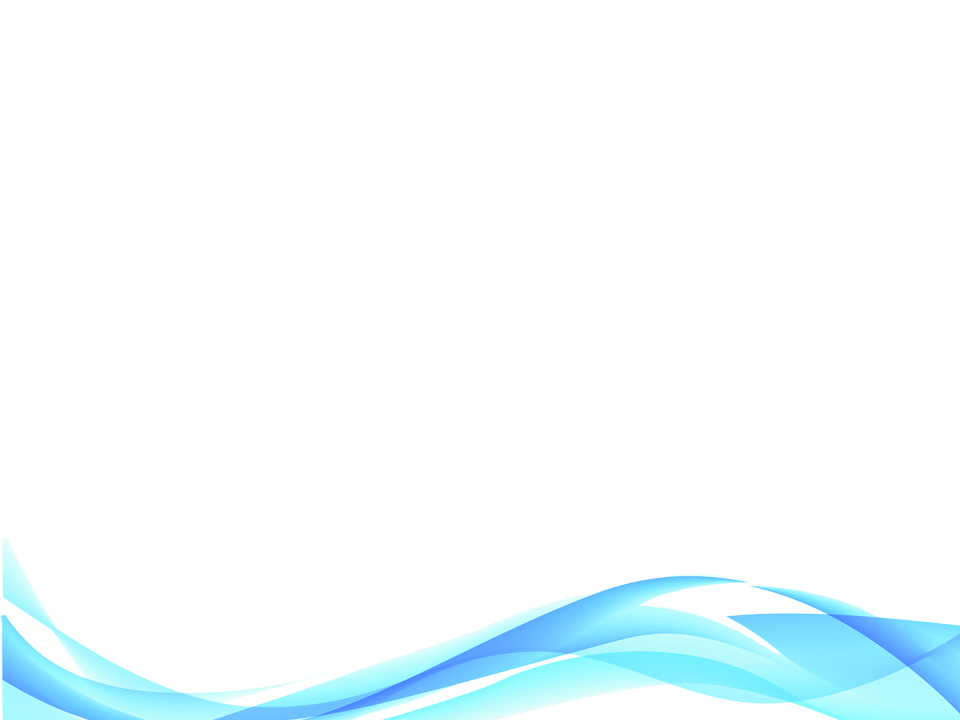 Résidences Médicalisées SMEDI
4) des tarifs compétitifs : 
 L’hébergement en résidences médicalisées de SMEDI est une solution très économique pour les moyens et longs séjours. 
 SMEDI propose ses hébergements à des tarifs avantageux 
Nouveauté SMEDI : 
Centre de convalescence, exclusivité en Tunisie, agrée par le ministère de la santé
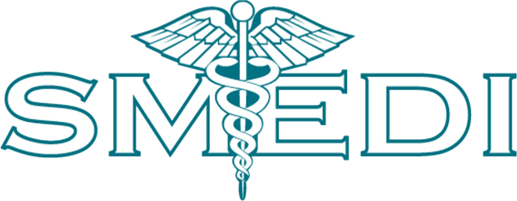 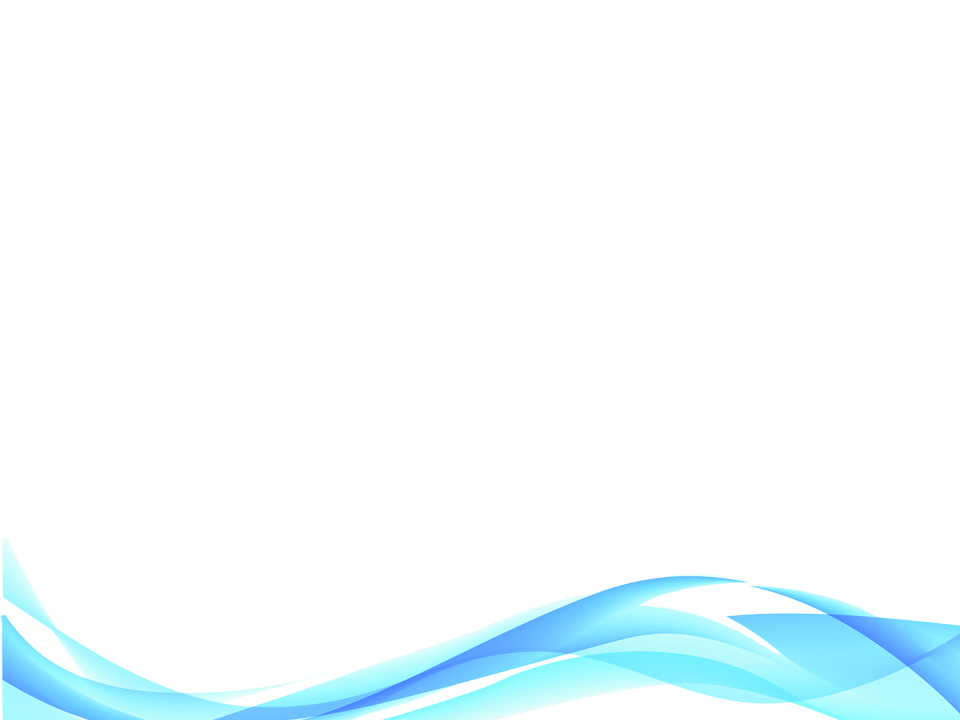 Résidences Médicalisées SMEDI
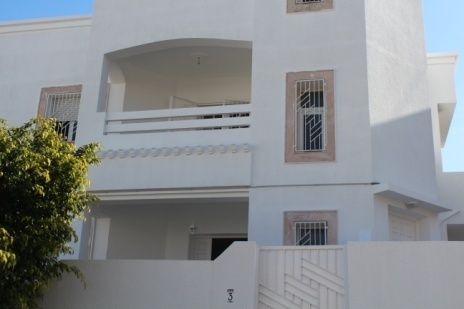 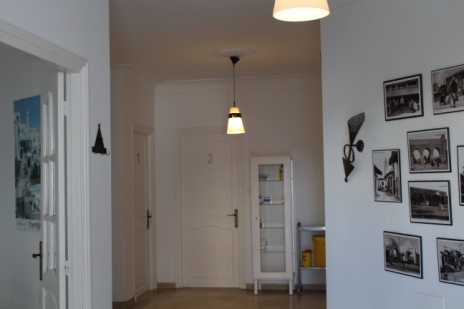 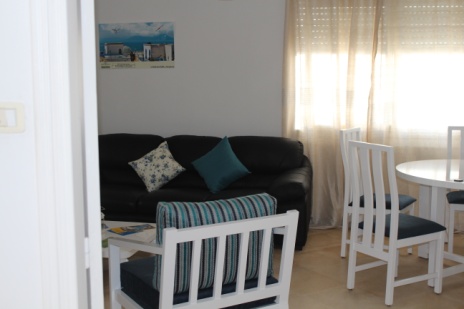 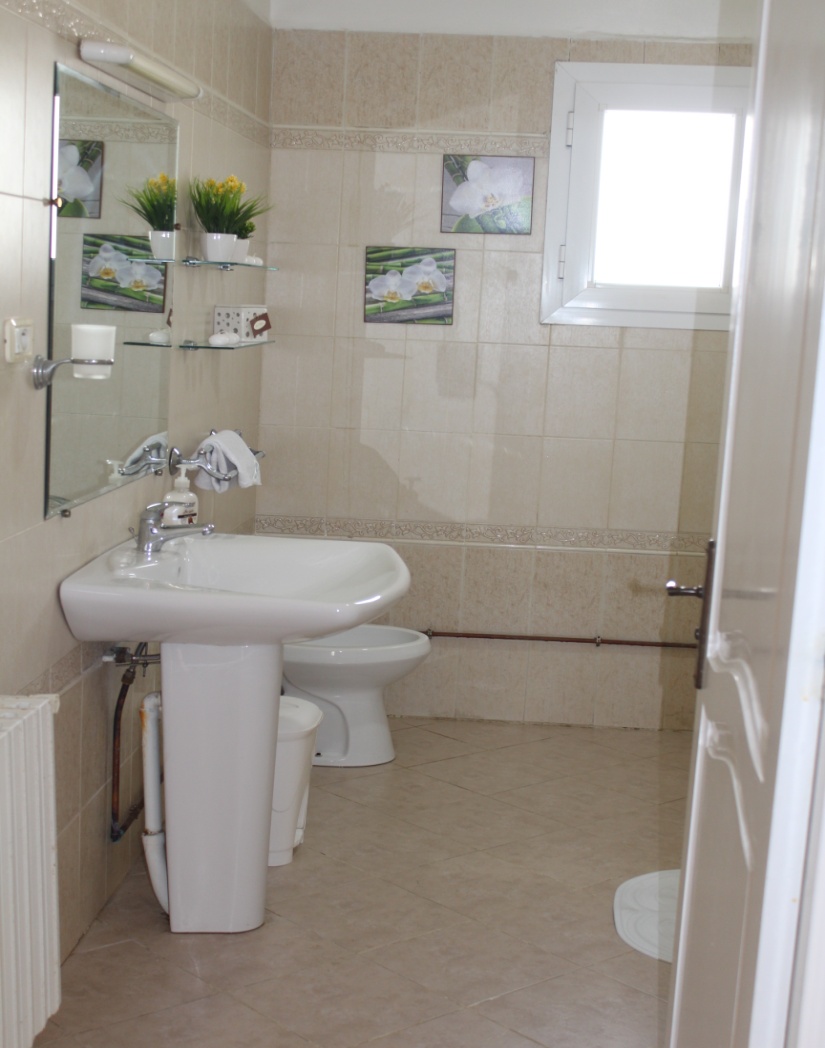 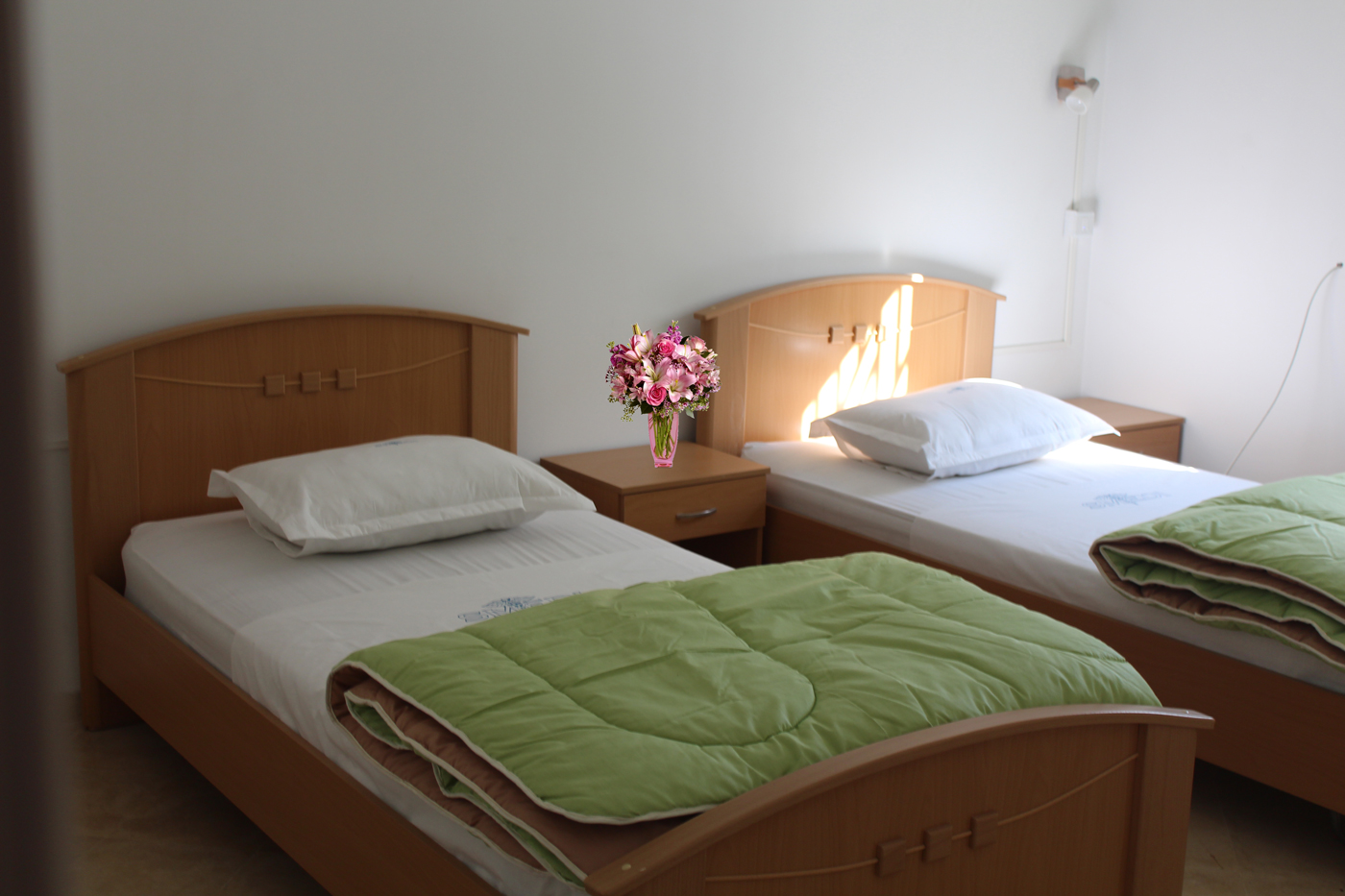 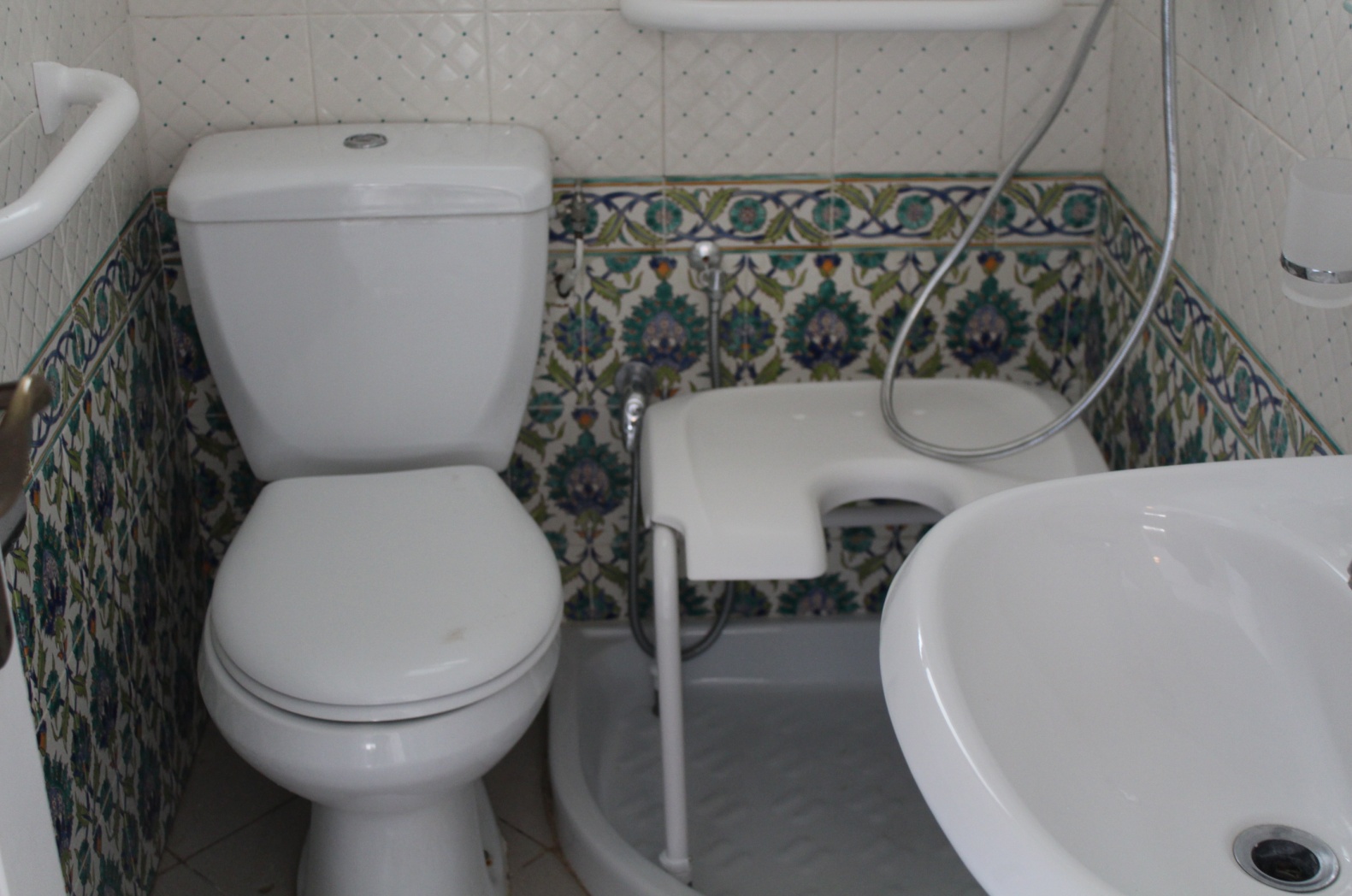 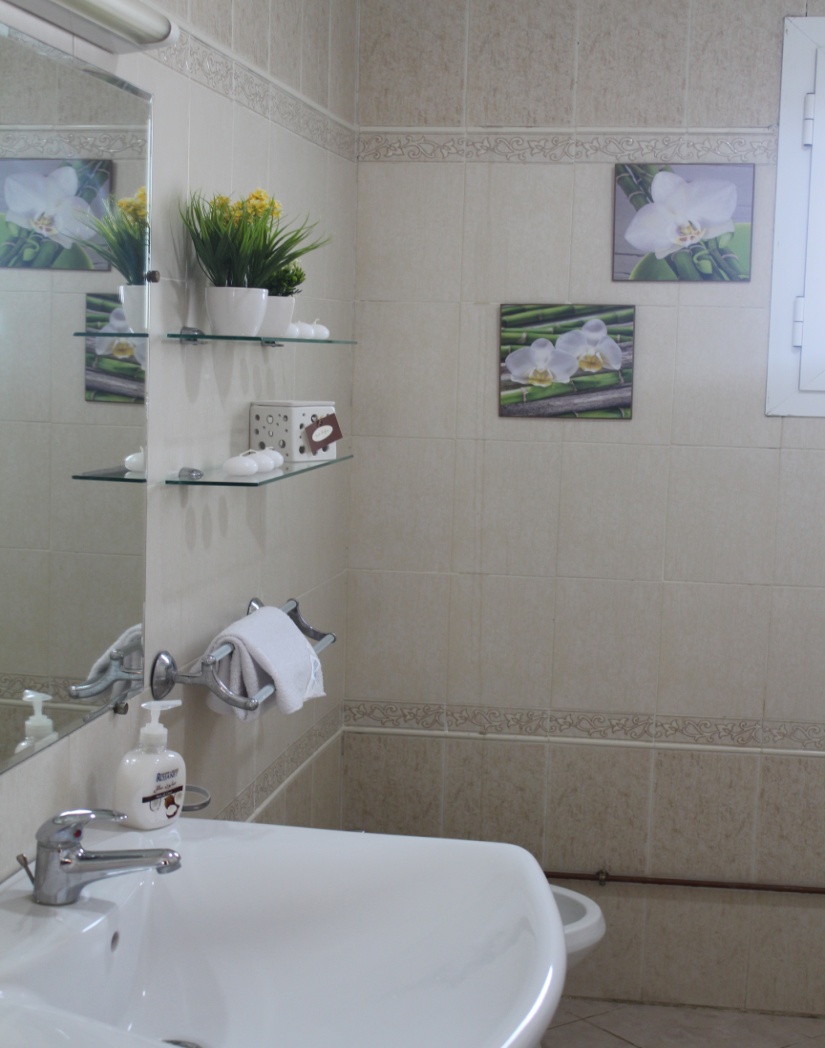 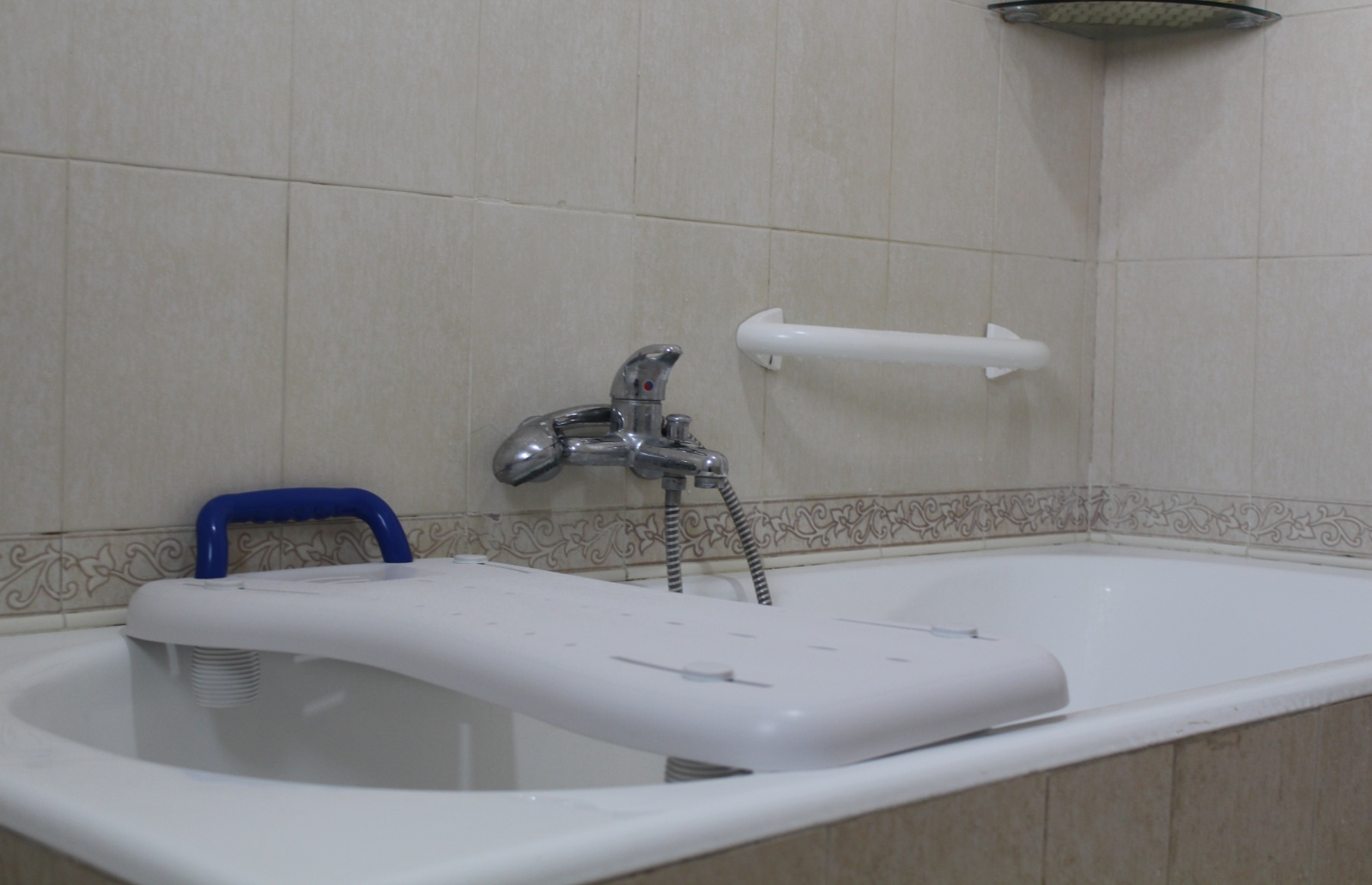 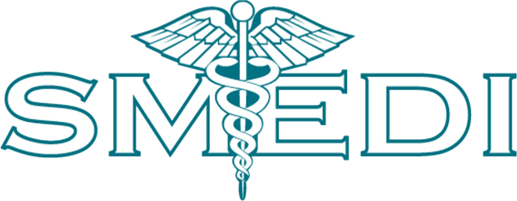 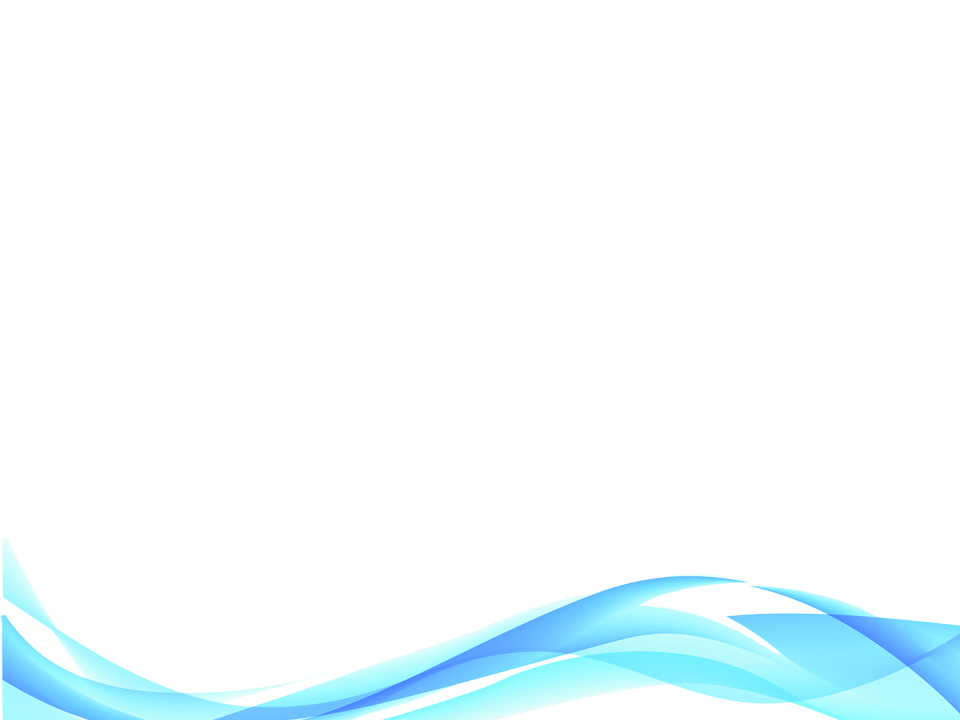 Vidéo Résidences SMEDI
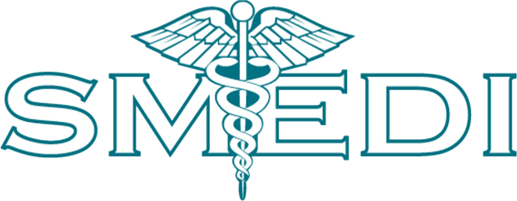 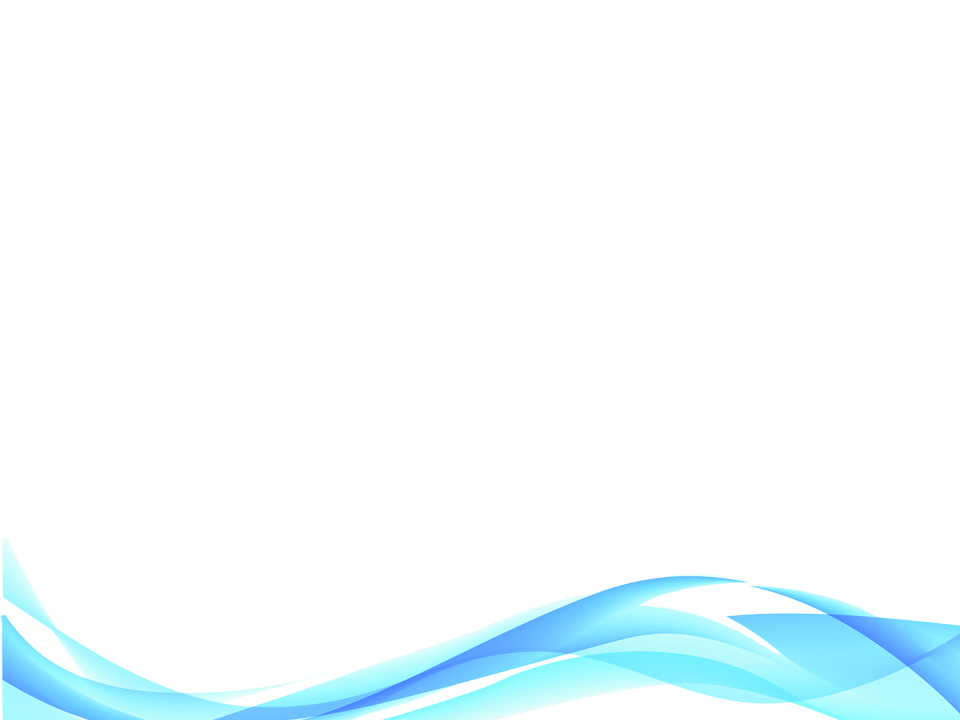 Animations
SMEDI propose des activités diverses au sein  de ses résidences pour :
 Le bien-être physique et moral des résidents;
 Eviter à leurs résidents de vivre l’ennui et l’isolement;
Participer aux animations et travaux manuels, qui privilégient le partage, l'échange, la convivialité et la bonne humeur.
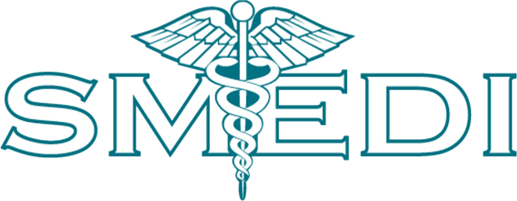 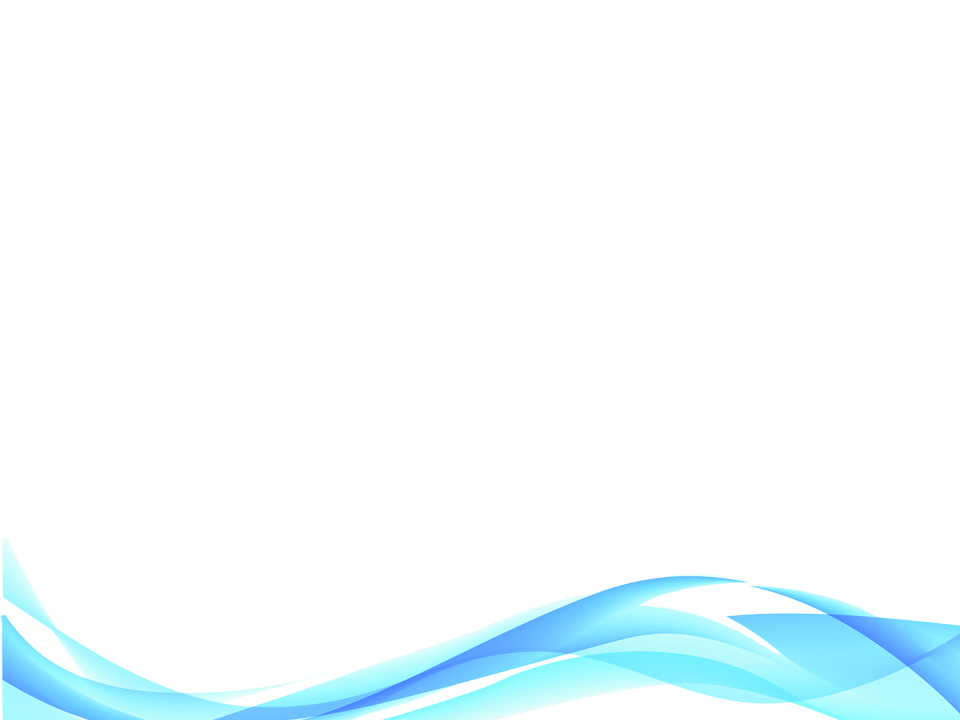 Animations
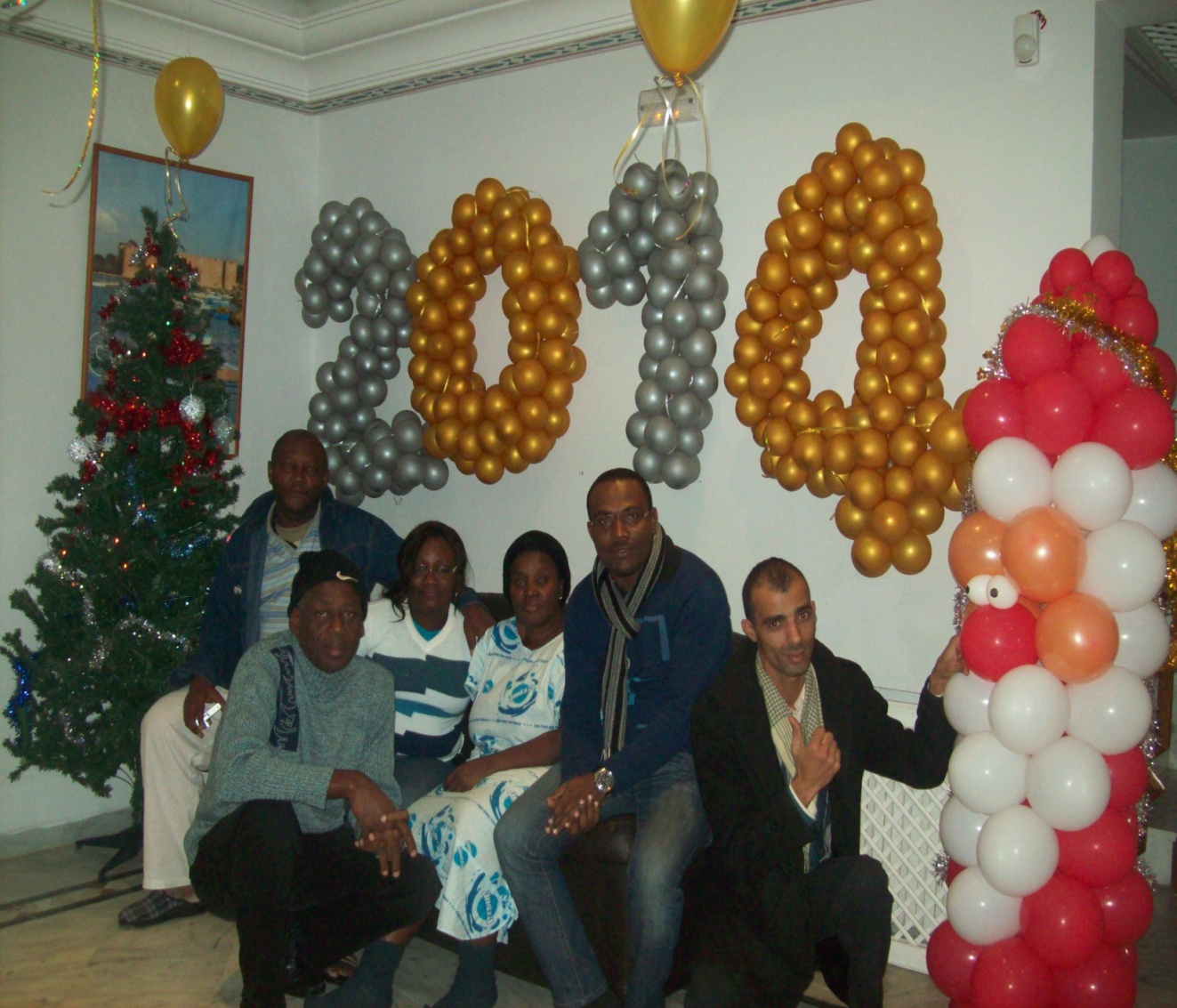 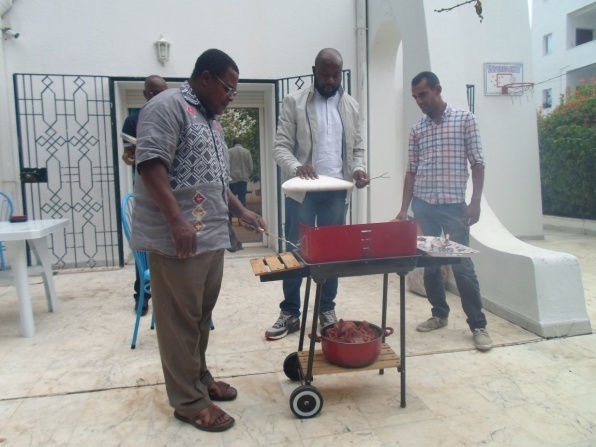 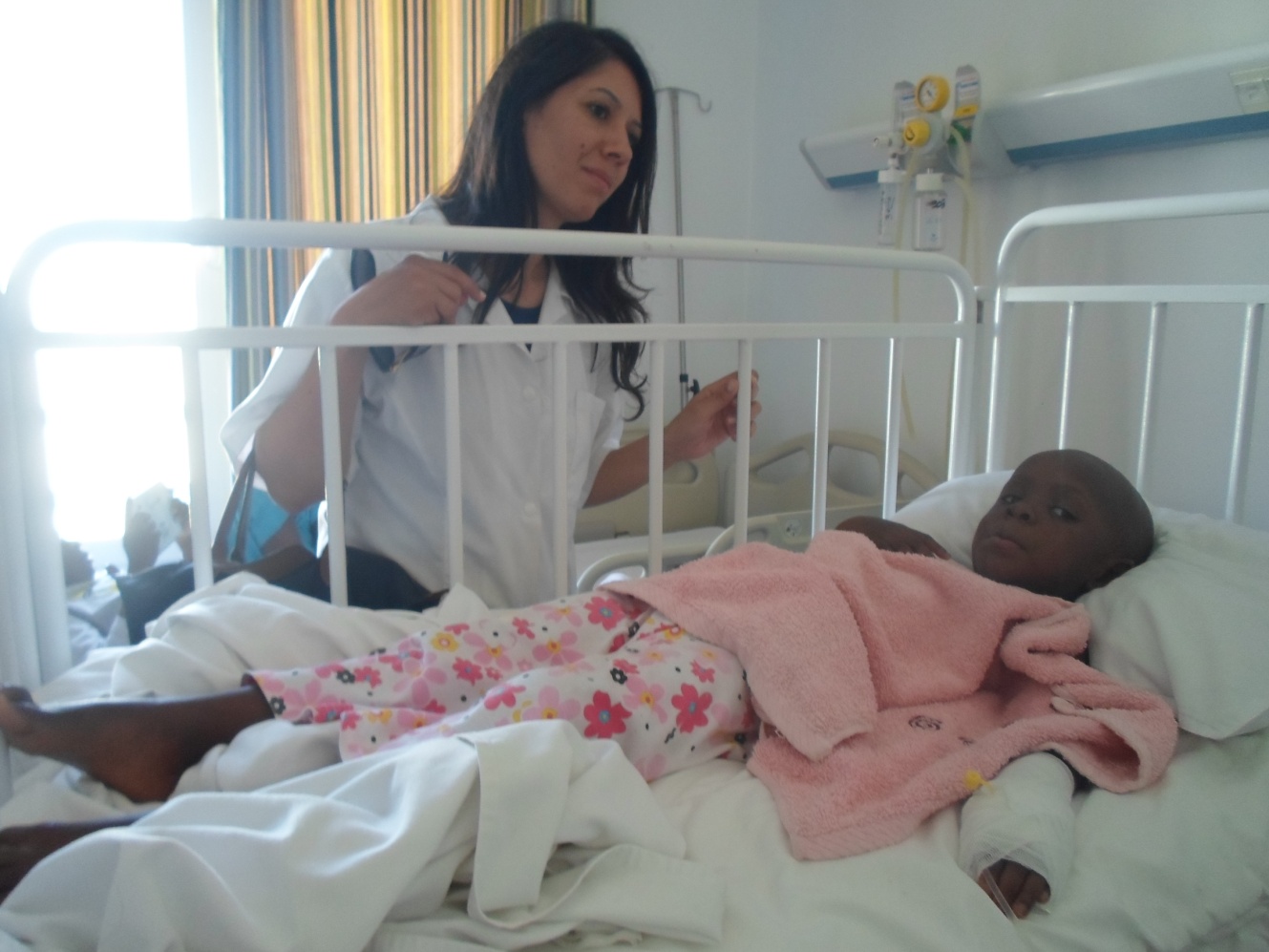 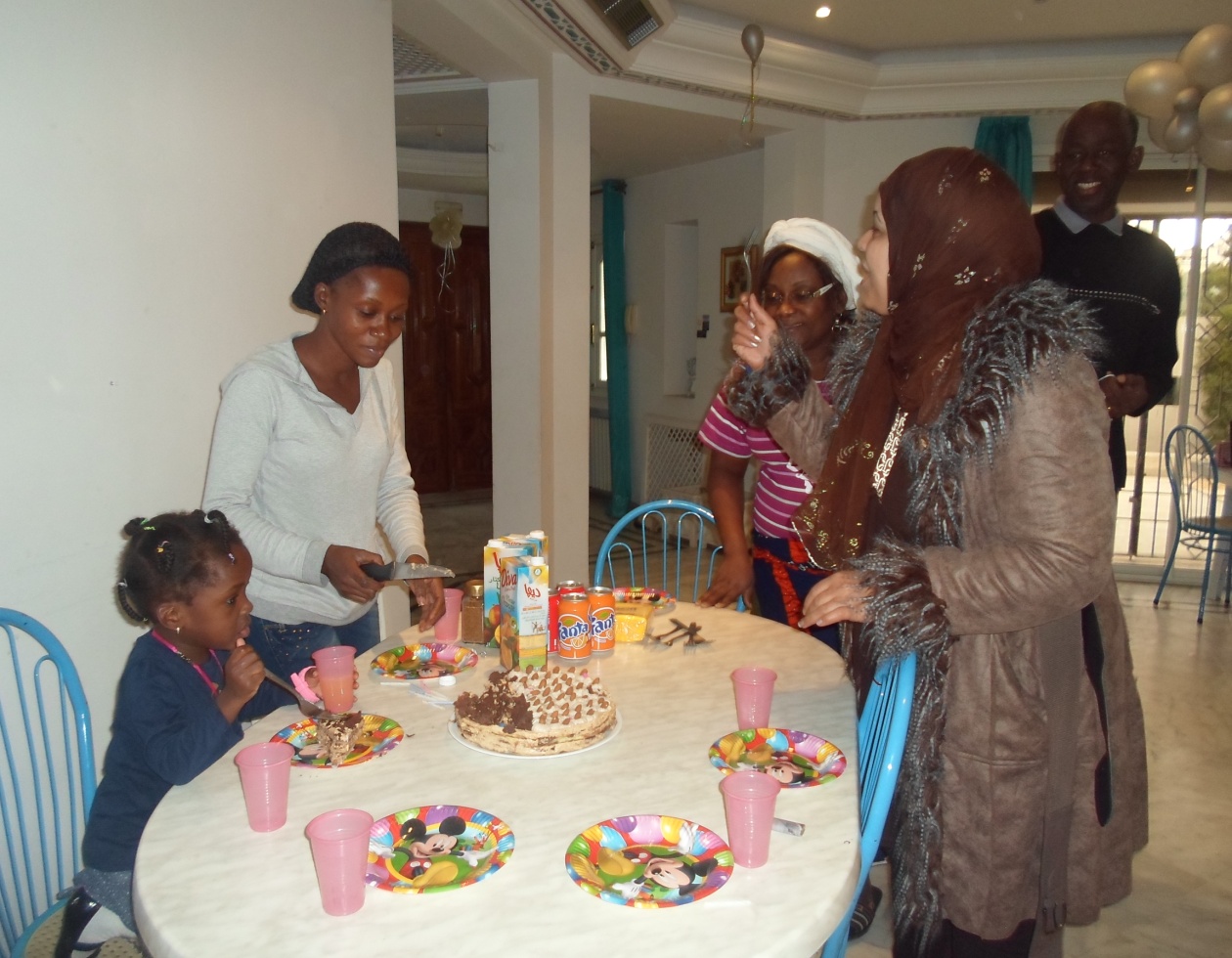 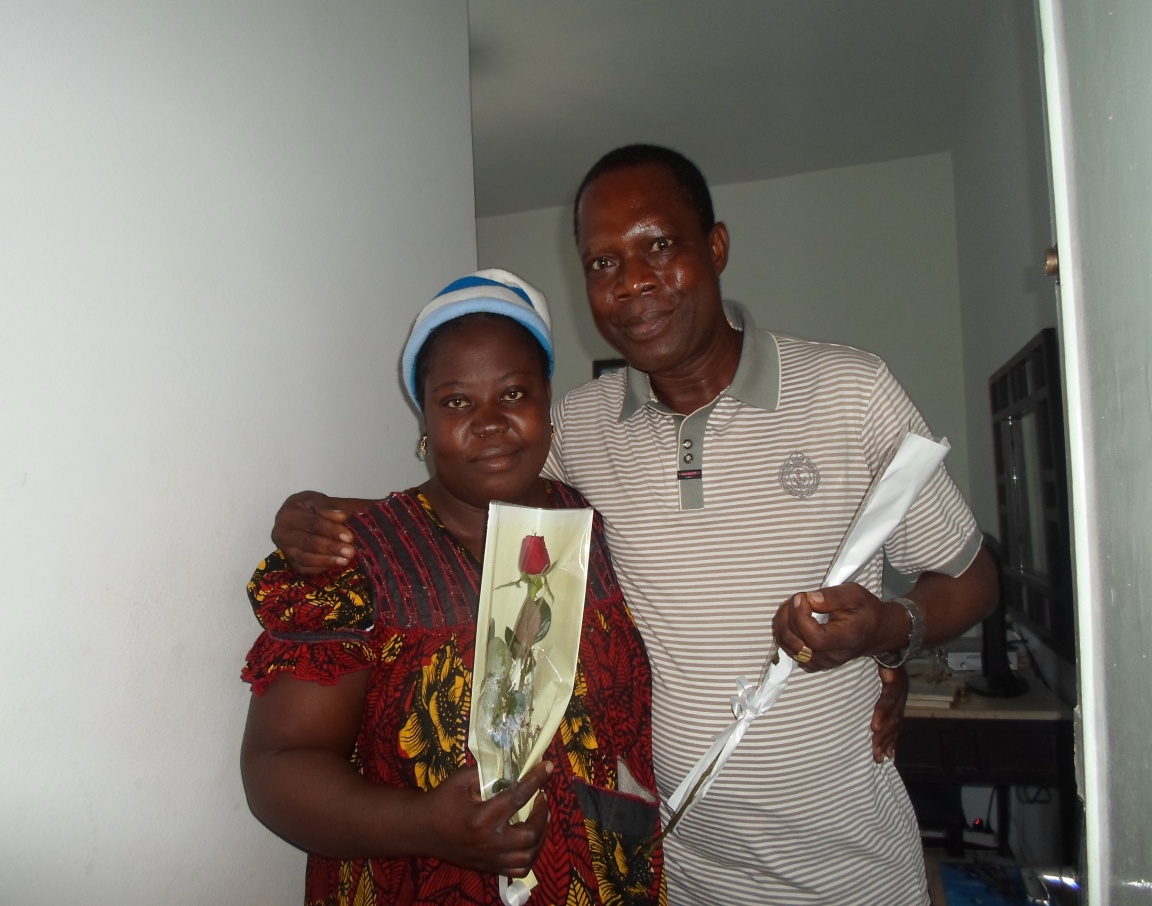 Fête des mères
Anniversaires
Fêtes de fin d’année
Fête religieuse
Visites de patients
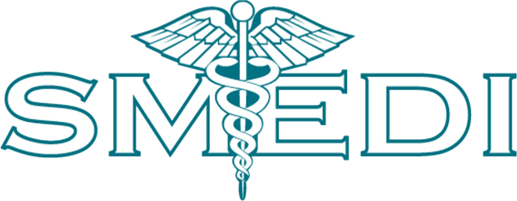 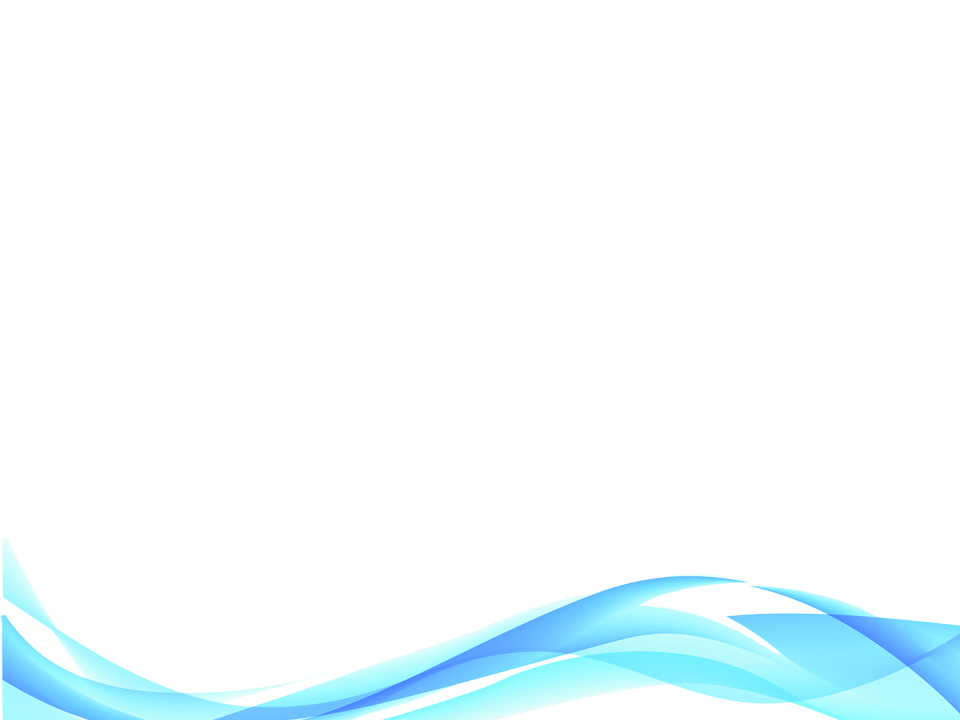 Animations
Les animations ne sont pas limitées aux murs des hébergements SMEDI. 
MAIS  il ya  des possibilités infinies : promenades, pique-niques, potager... 
Si l'autonomie des résidents le permet, l'animateur pourra prévoir des sorties en ville (restaurant, musée, excursion...).
  Les sorties donnent un tout autre sens à la vie des patients en leur permettant de participer à la vie de la cité .
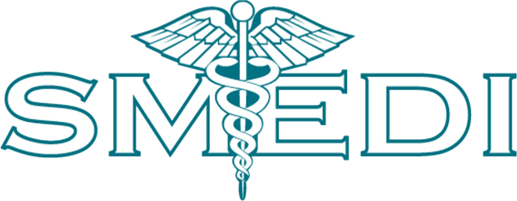 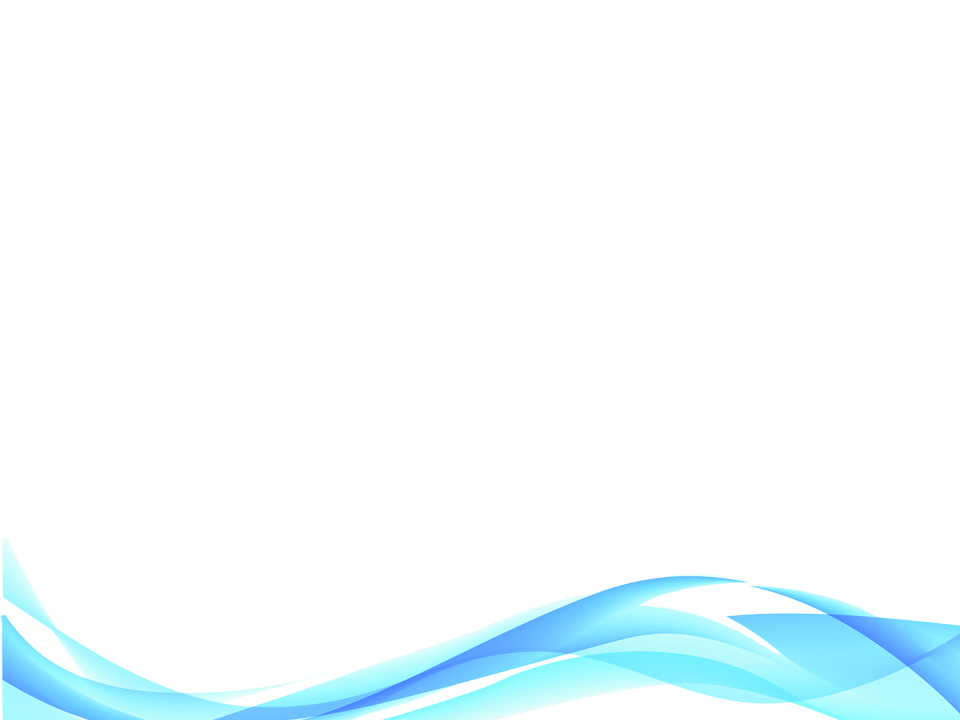 Animations
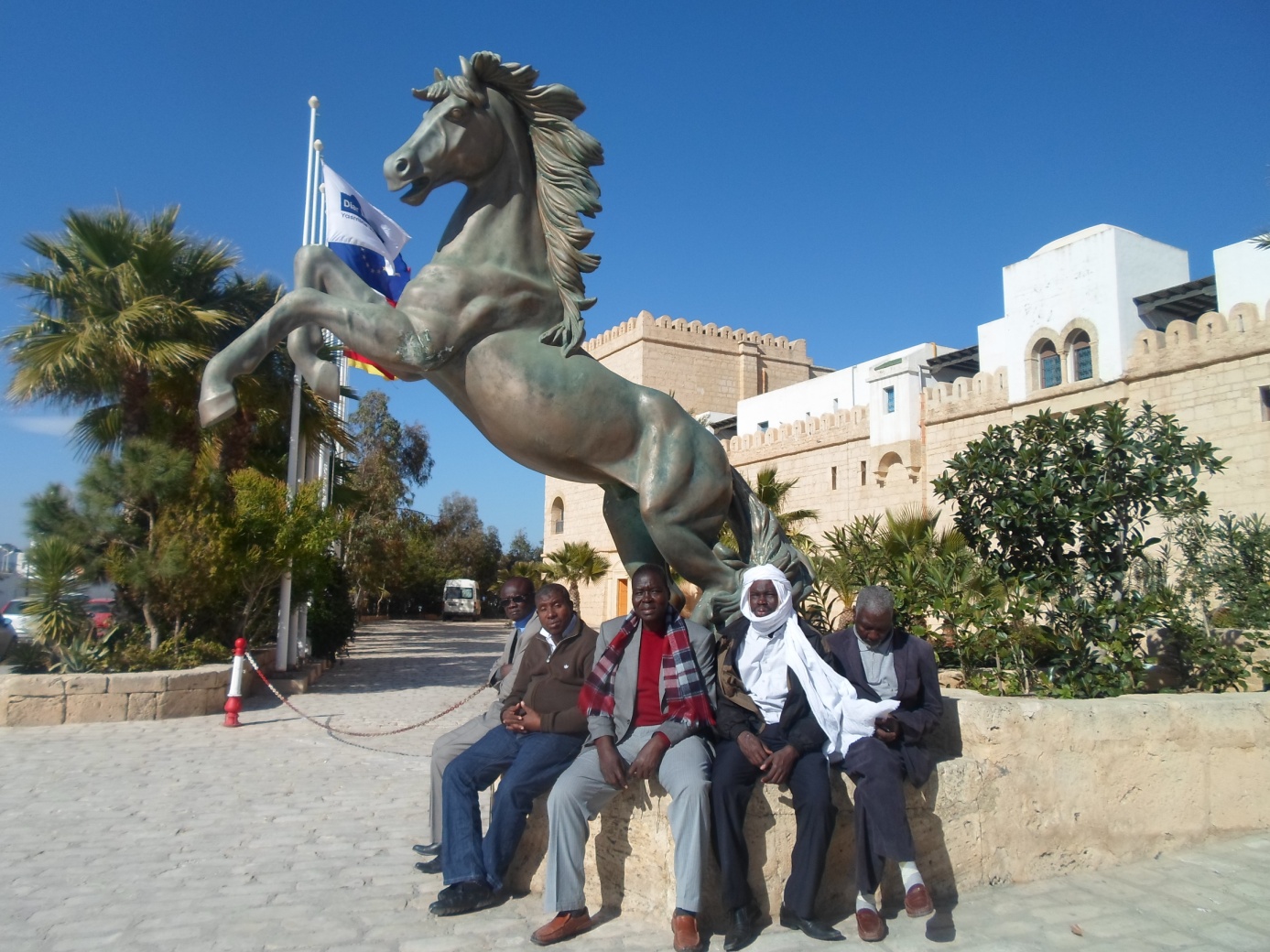 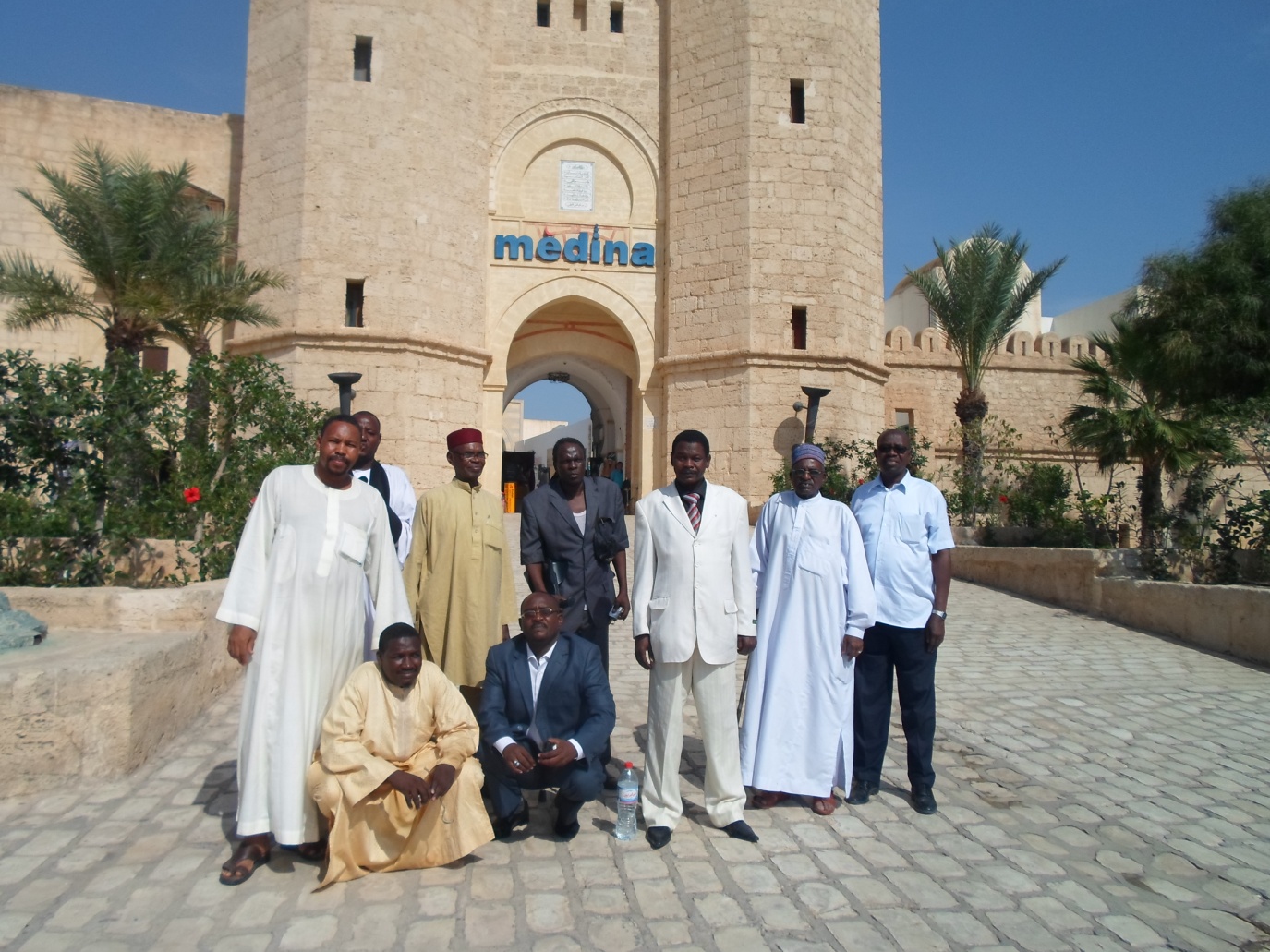 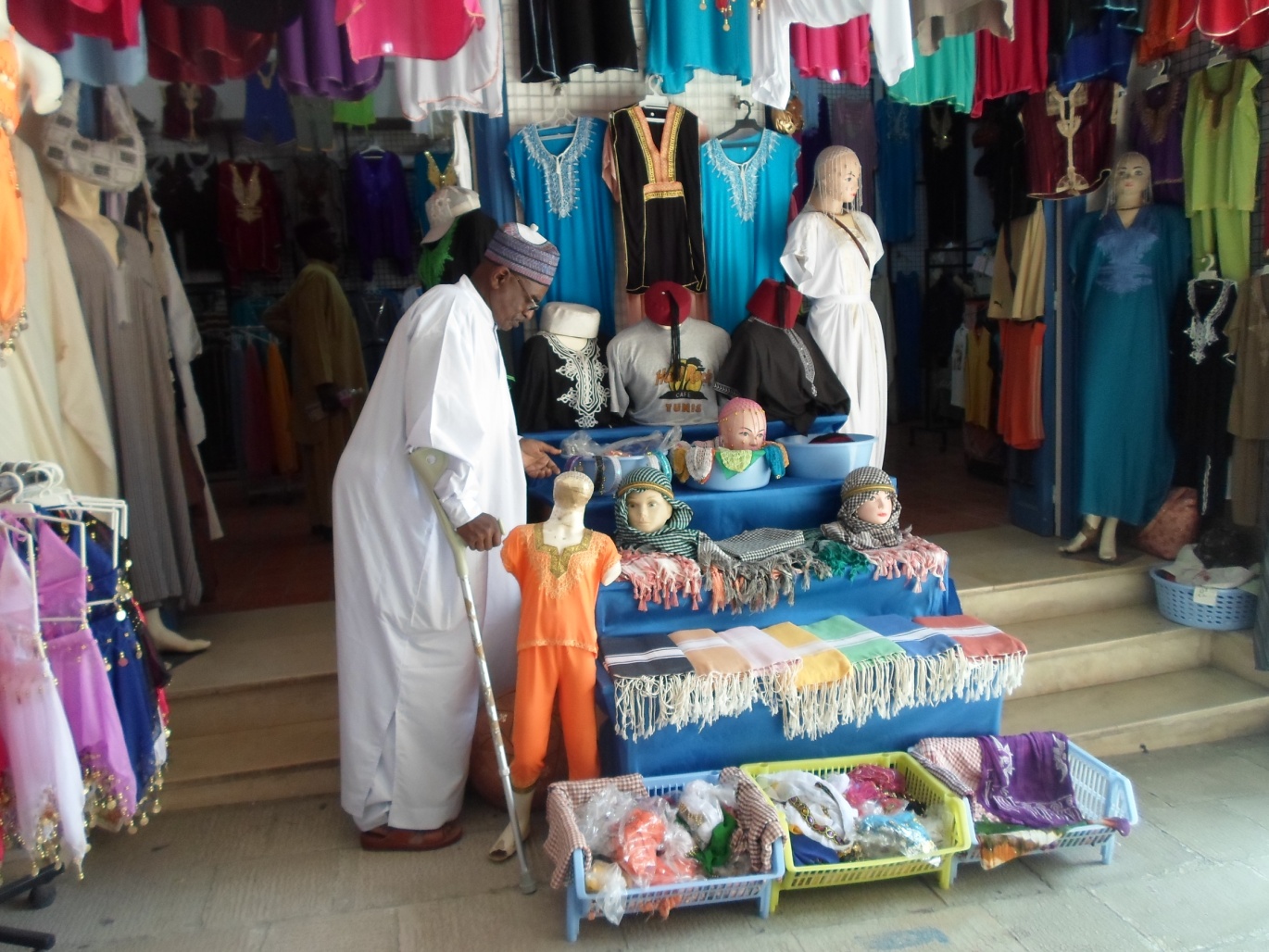 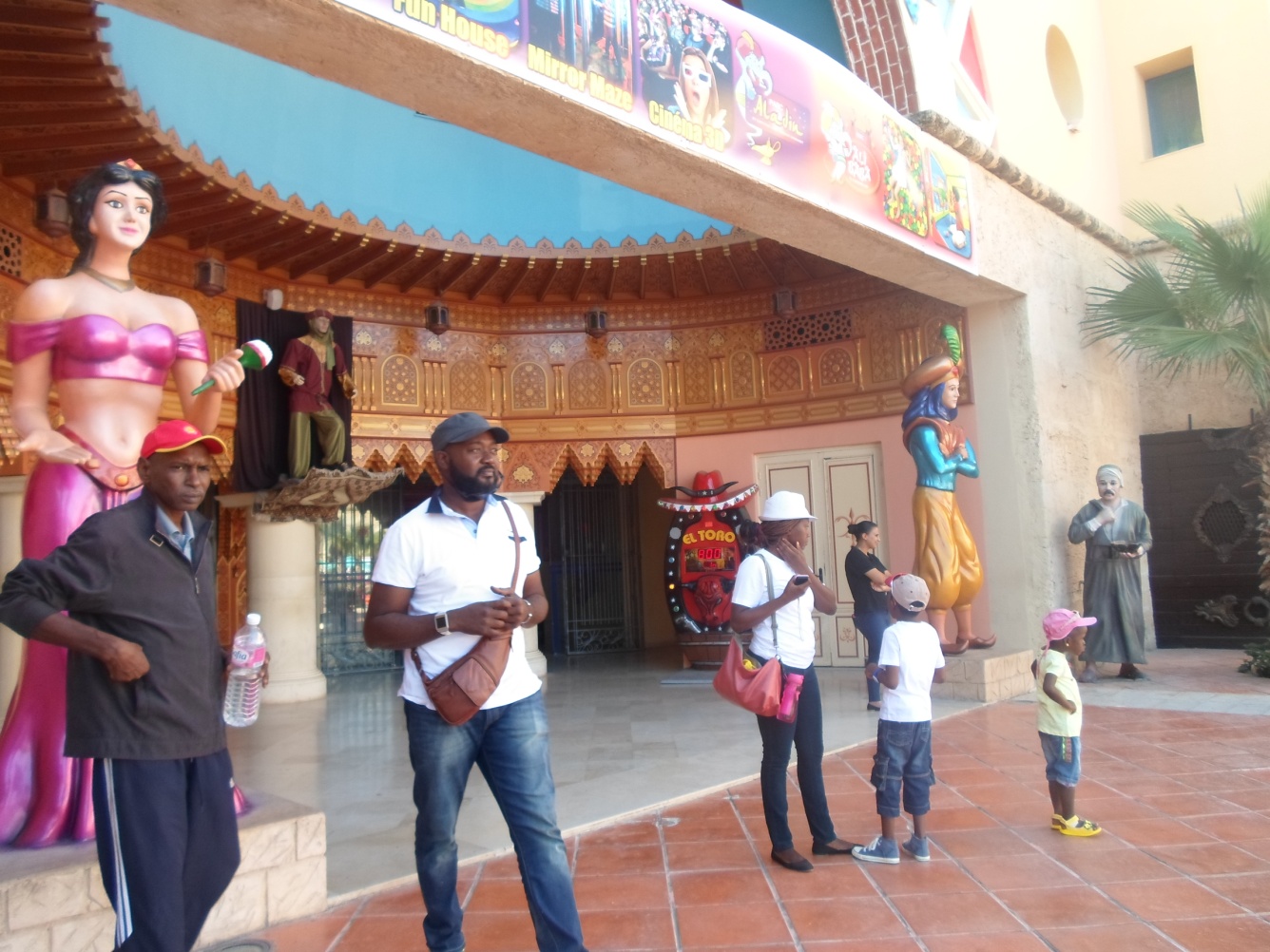 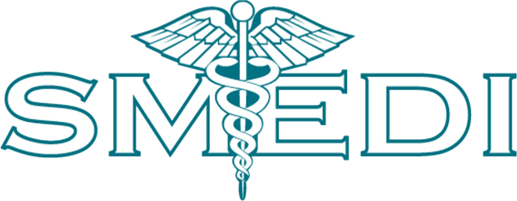 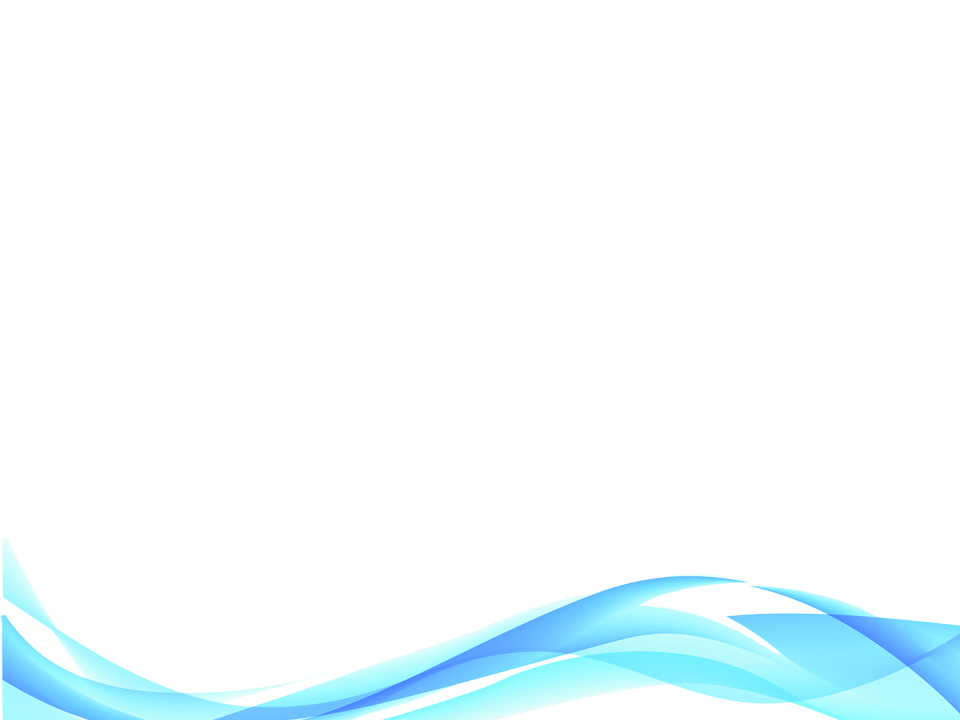 Vidéo Animations
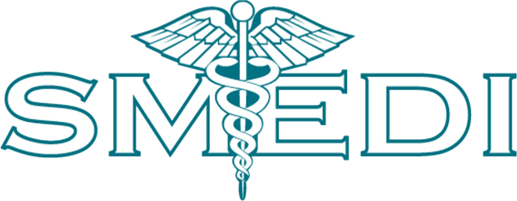 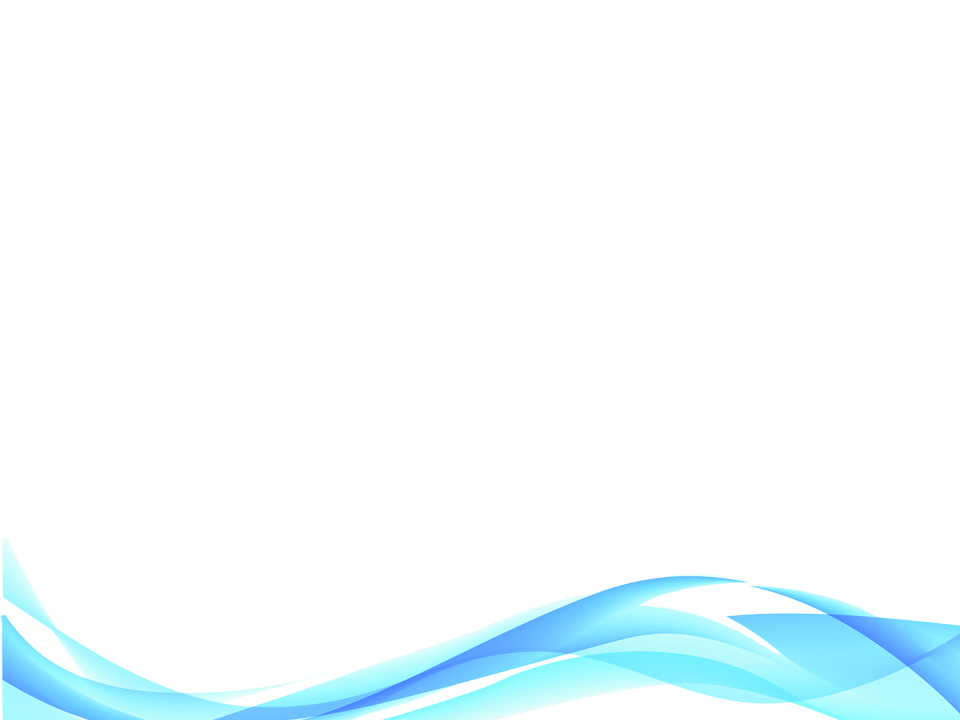 SMEDI Agence tierce Payeur
SMEDI règle les dépenses pour le compte du donneur d’ordre,  assure des avances de fonds aux prestataires
 SMEDI gère le budget par patient 
 SMEDI assure la vérification la traçabilité, l’archivage et la  transmission de toutes les pièces comptables des différents prestataires et de tout le dossier médical.
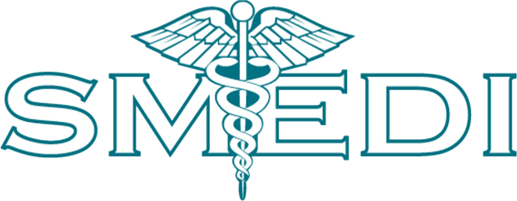 [Speaker Notes: Le système DMD]
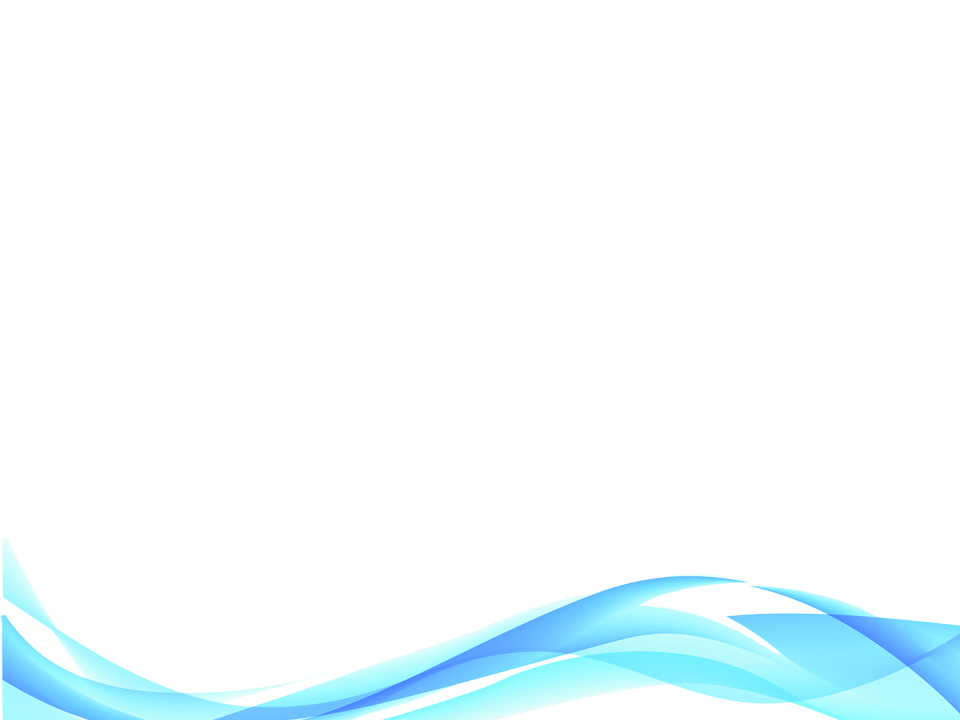 Les patients VIP
SMEDI a également une grande expérience dans l’accueil de patients VIP et de personnalité publique nationale et internationale.
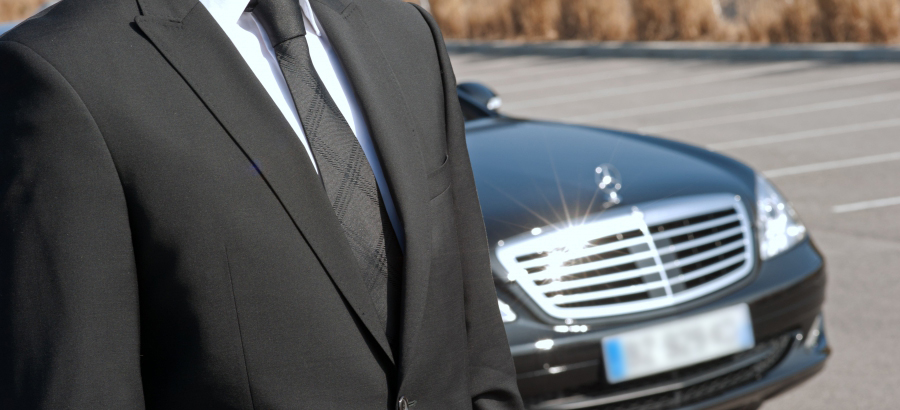 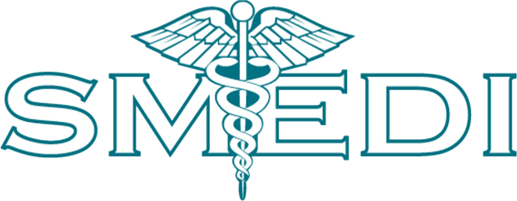 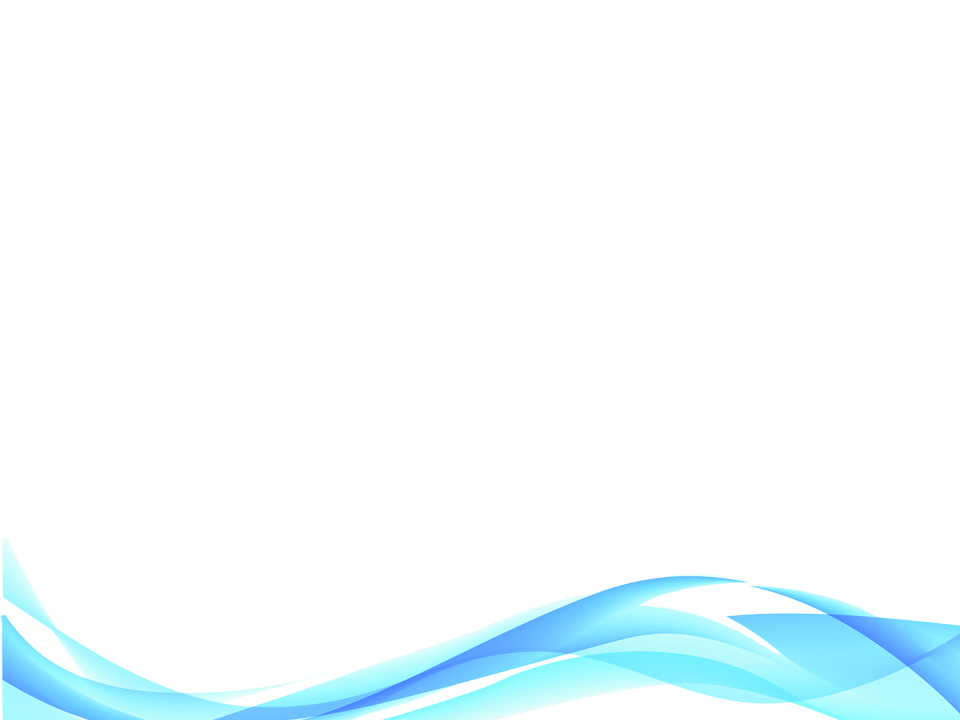 Nos Références
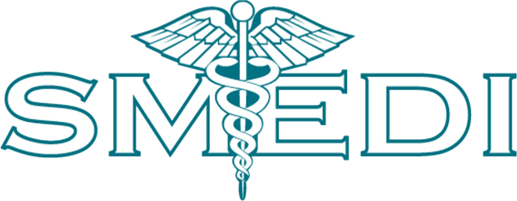 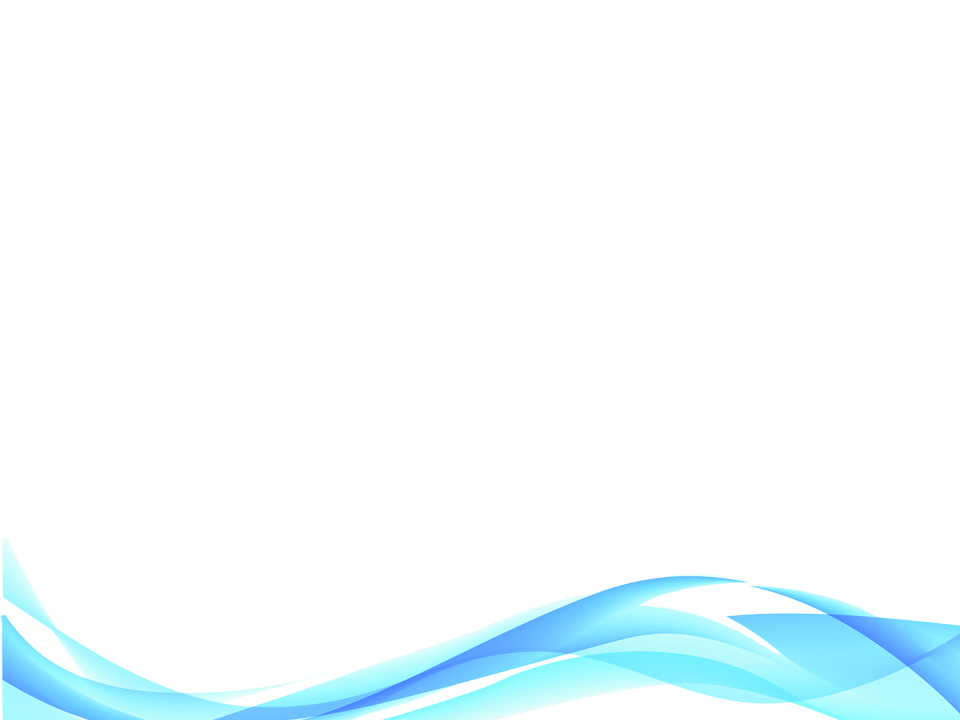 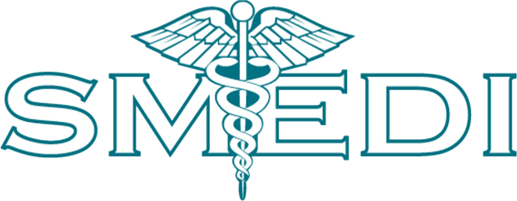 SMEDI assure quatre types d’ activités:
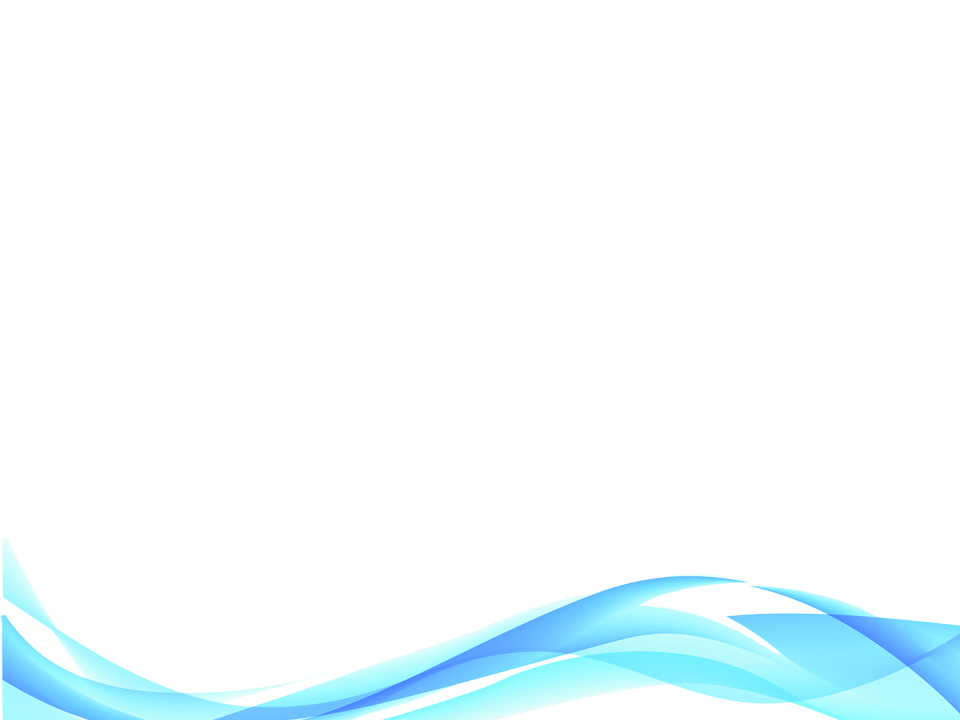 La distribution de produits et d’équipements médicaux, pharmaceutiques et parapharmaceutiques
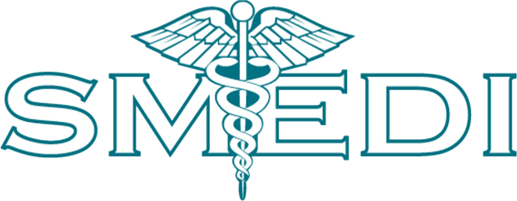 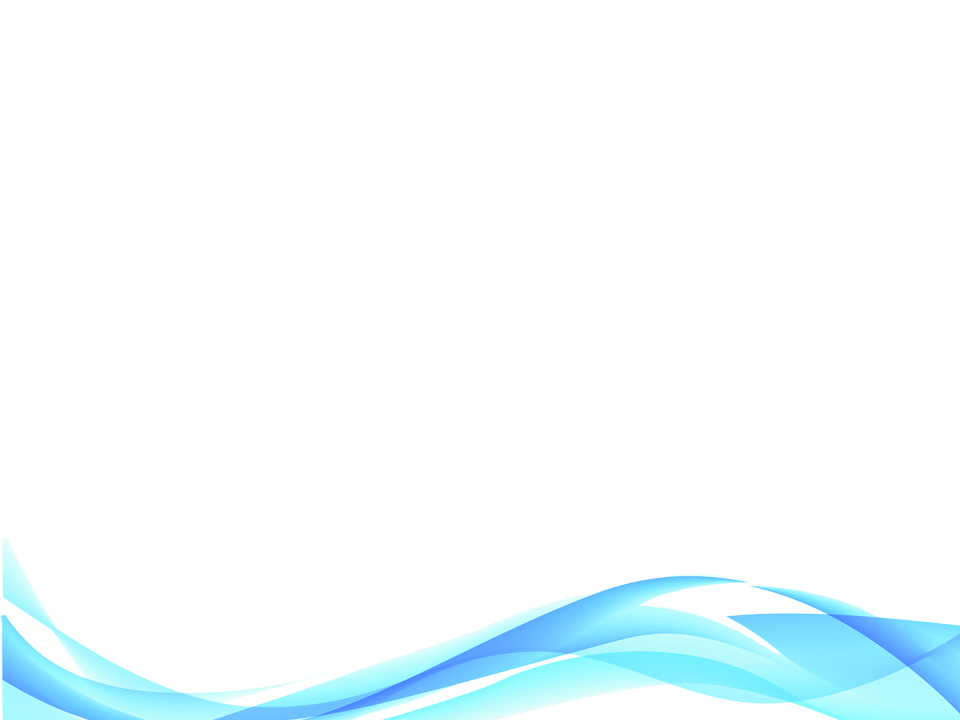 La distribution de produits et d’équipements médicaux, pharmaceutiques et parapharmaceutiques
Prestation assurée actuellement par  la société MEDIP filiale de SMEDI 
MEDIP met à la disposition de ses clients:
 un grand choix de produits et d’équipements appropriés pharmaceutiques et parapharmaceutiques 
 Une gamme complète de médicaments  particulièrement des génériques 
 Une gamme de produits pharmaceutiques sans cesse remise à jours 
Plusieurs gammes d’accessoires, équipements médiaux et hospitaliers
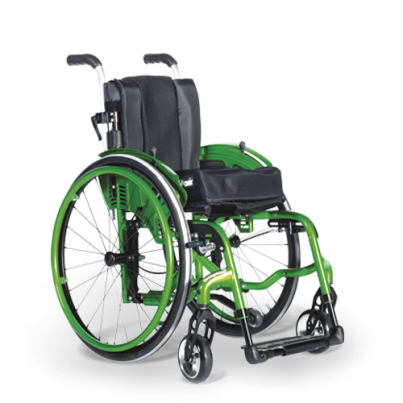 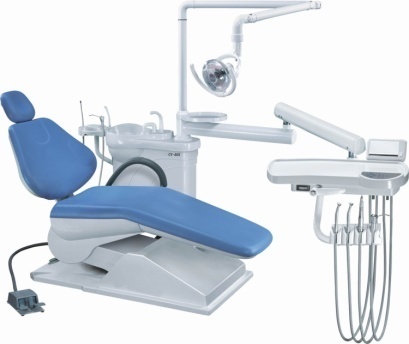 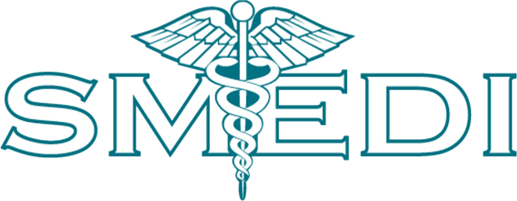 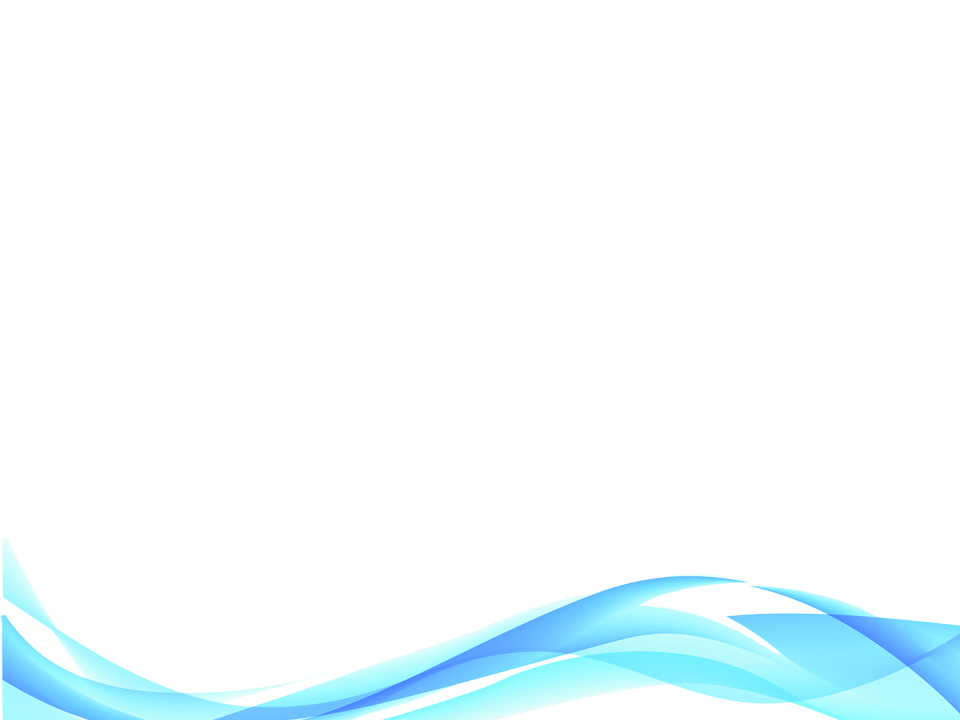 La distribution de produits et d’équipements médicaux, pharmaceutiques et parapharmaceutiques
De  l’offre intégrale aux solutions adaptées aux besoins :
MEDIP  COUVRE  LES BESOINS   DE   DIFFERENTS ENVIRONNEMENTS   MEDICAUX
 Dans un processus  d’achat de plus en plus complexe,  l’action de  MEDIP  favorise la prise de décisions en offrant des produits de qualité au meilleur prix et des prestations exemplaires en matière de formation et d’accompagnement.
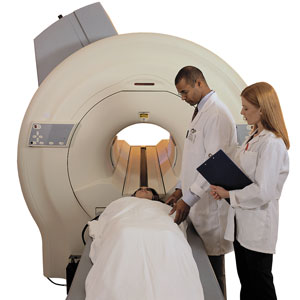 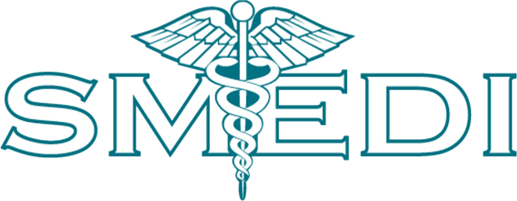 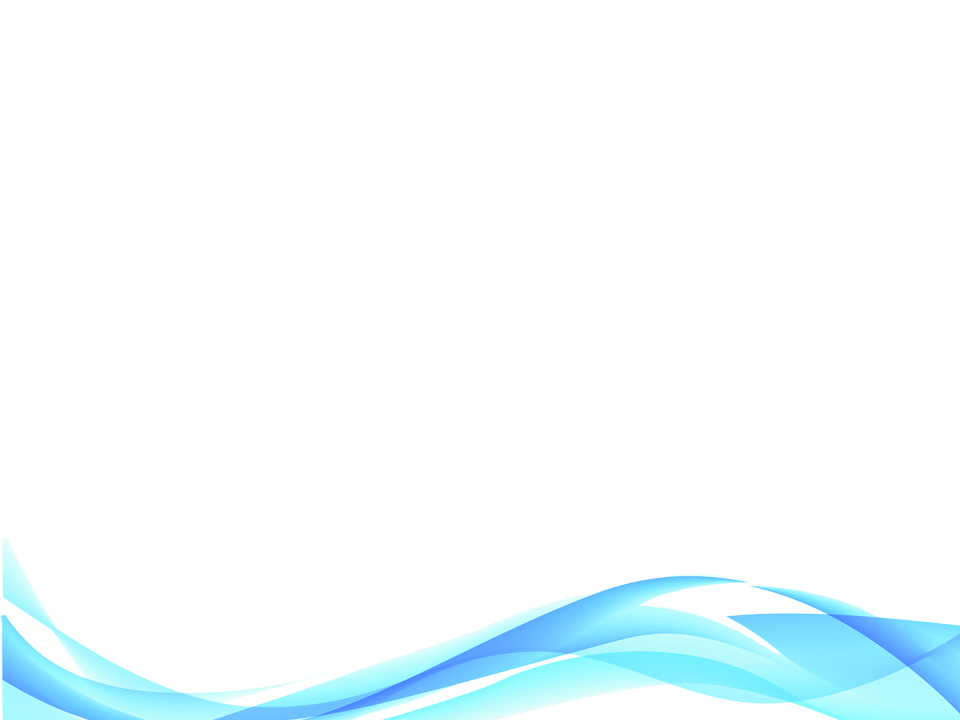 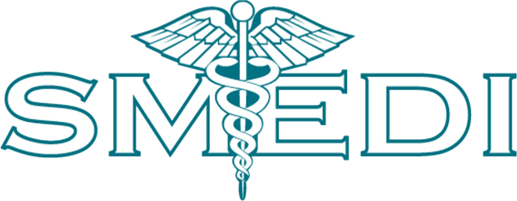 SMEDI assure quatre types d’ activités:
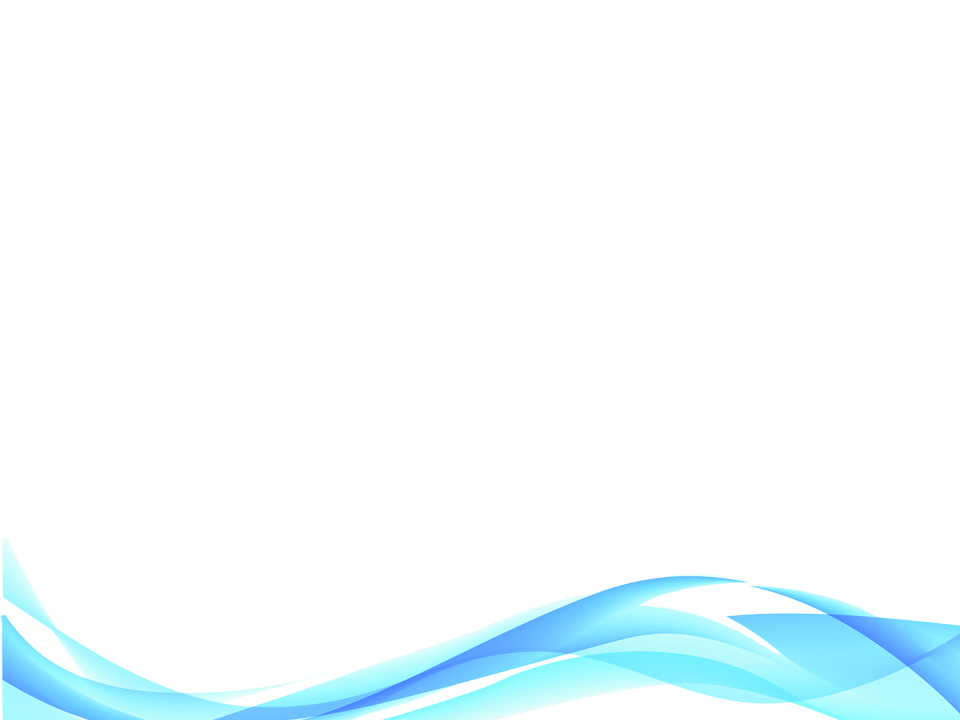 L’Ingénierie et la formation dans les domaines de la santé.
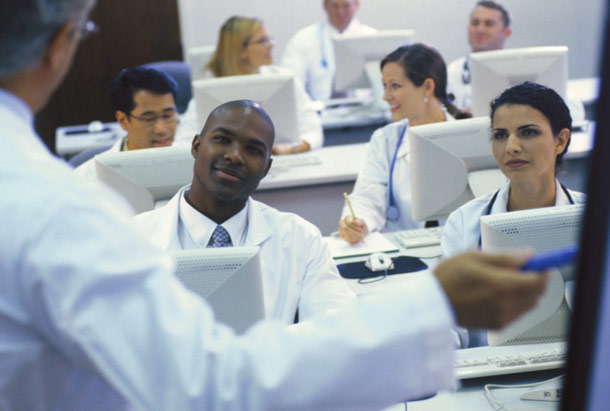 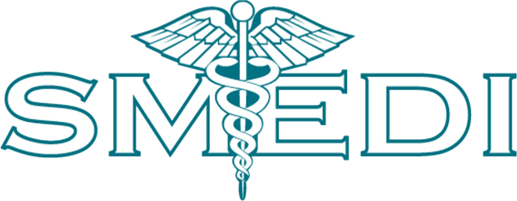 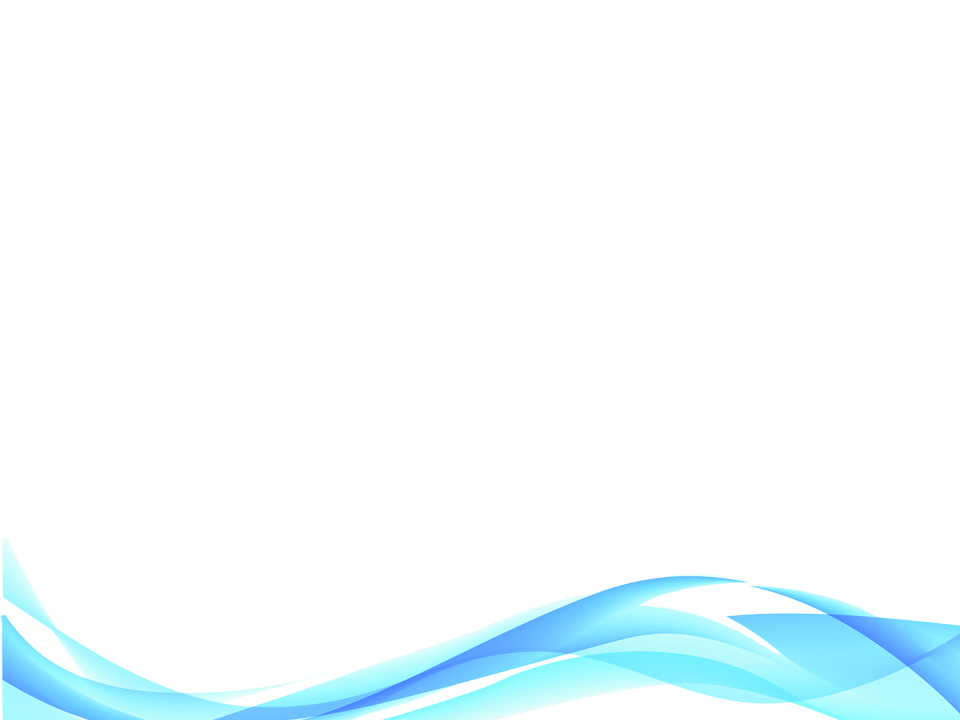 L’Ingénierie et la formation dans les domaines de la santé
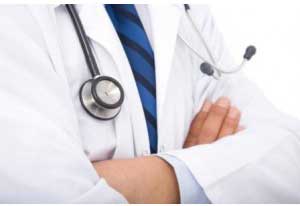 SMEDI Organise des sessions de formations de perfectionnement et de recyclage dans les domaines de la santé, sur catalogue ou pour besoins spécifiques
SMEDI réalise pour le compte d’autrui et pour son compte des études de faisabilité de structures hospitalières, études stratégiques, etc..
Ce département détient une expertise prouvée en matière de :
Développement des compétences
Etudes technico économiques
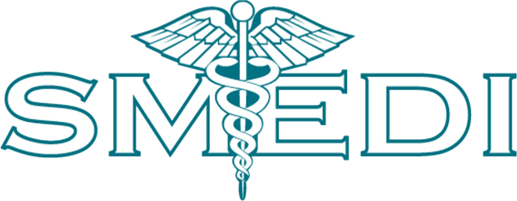 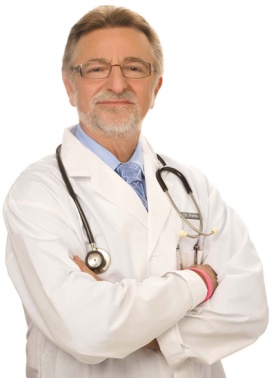 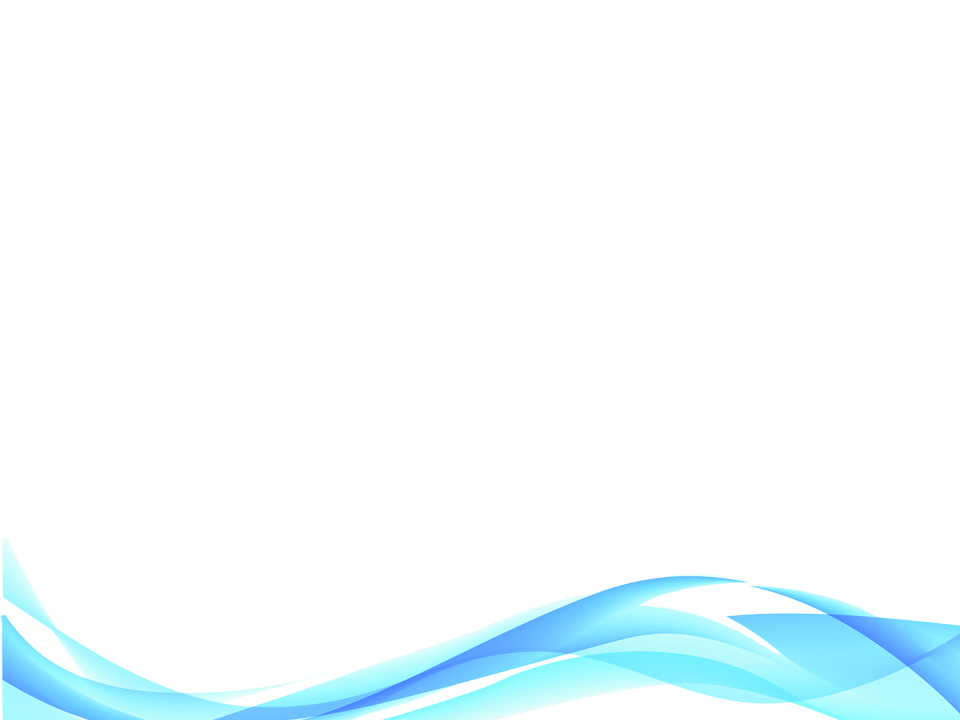 L’Ingénierie et la formation dans les domaines de la santé
Nous organisons des formations de type intra-adaptées à vos besoins spécifiques, dans les domaines du curatif, de la santé prévention mais aussi du management hospitalier et de la santé.
Métiers visés
 Infirmiers, aide soignant et auxiliaire de puériculture
 Ambulanciers
Cadres de santé et Cadre supérieur de santé et du travail social
 Gestionnaires d’établissement sanitaire et/ou social
 Formateurs et enseignants en formation initiale et/ou continue pour les métiers de la santé
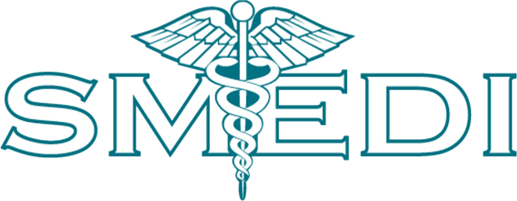 SMEDI Consulting , met à la disposition des bailleurs de fonds et des structures en charge de dossiers de santé (Ministères, hôpitaux, agences etc.…) son expertise dans les domaines 
suivants :
      •	Identification des besoins en compétences et élaboration de plans de      	formation
      •	Développement des compétences
      • 	Renforcement des capacités des structures de santé
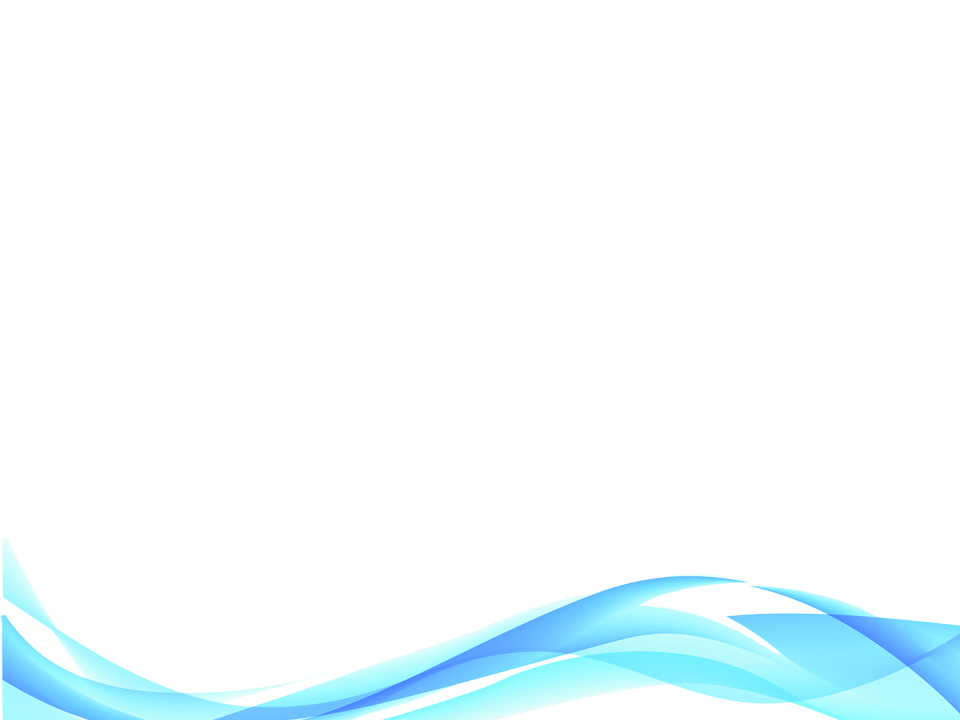 L’Ingénierie et la formation dans les domaines de la santé
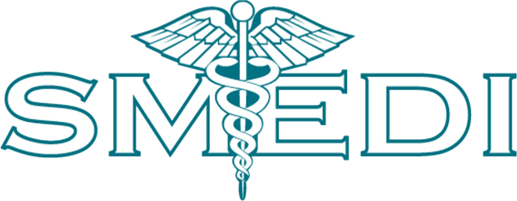 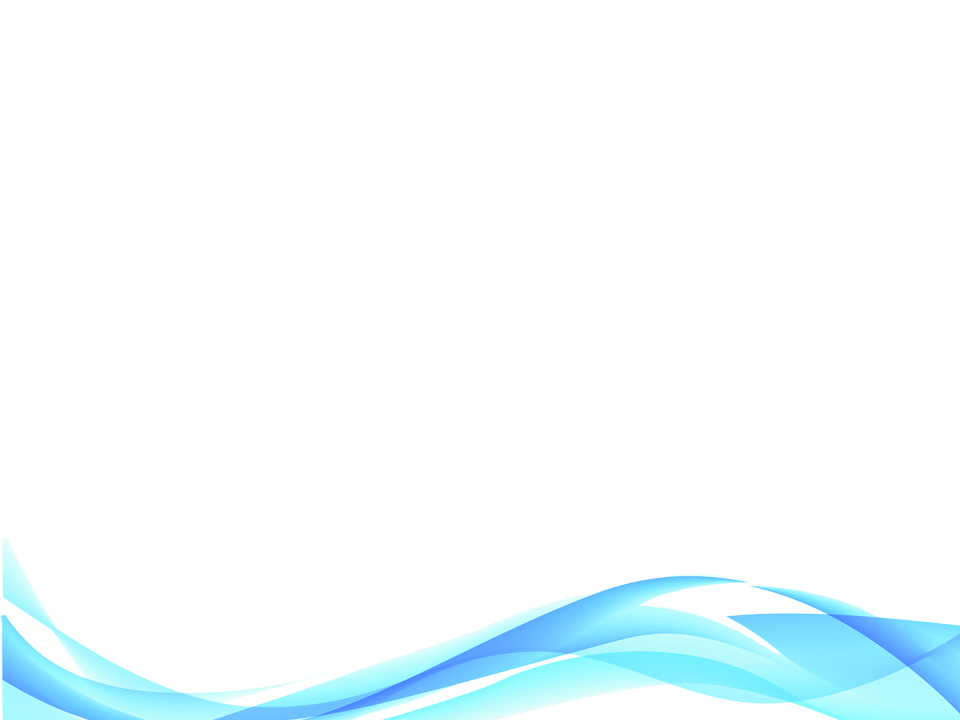 Vidéo Nos Partenaires
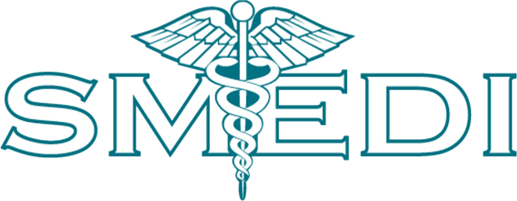 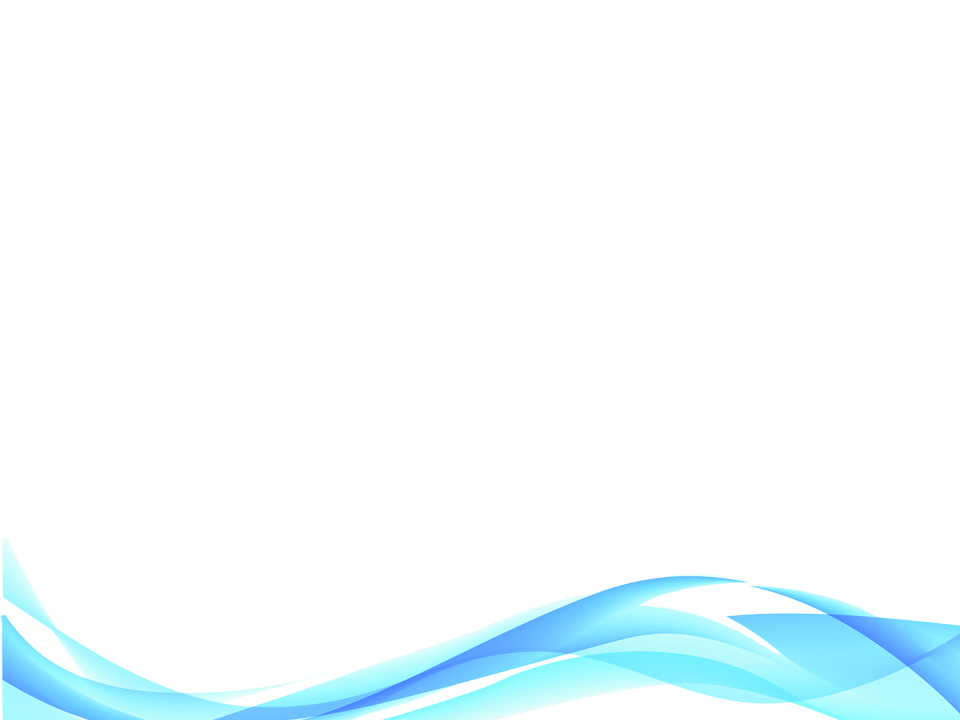 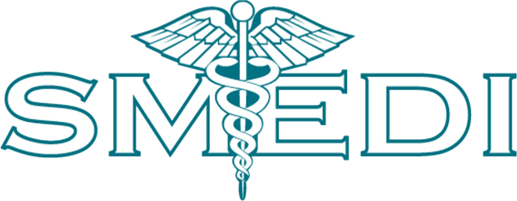 SMEDI assure quatre types d’ activités:
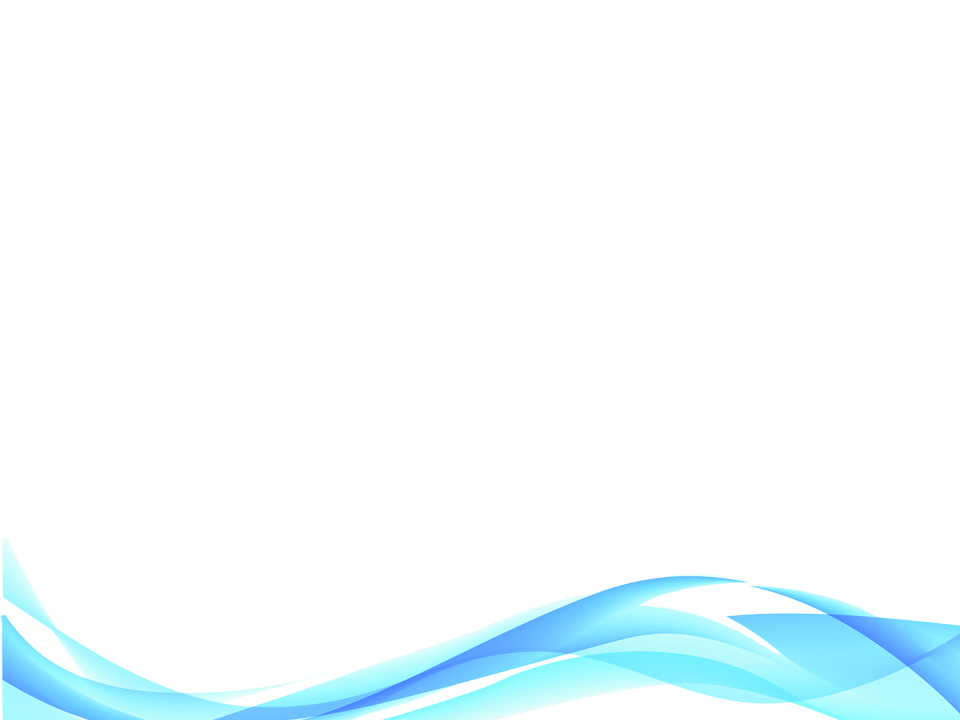 Gestion Hospitalière et Investissements
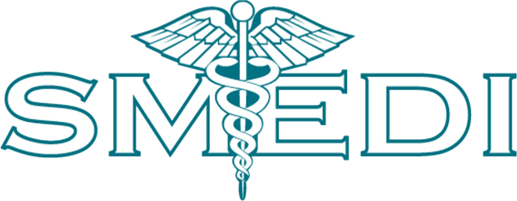 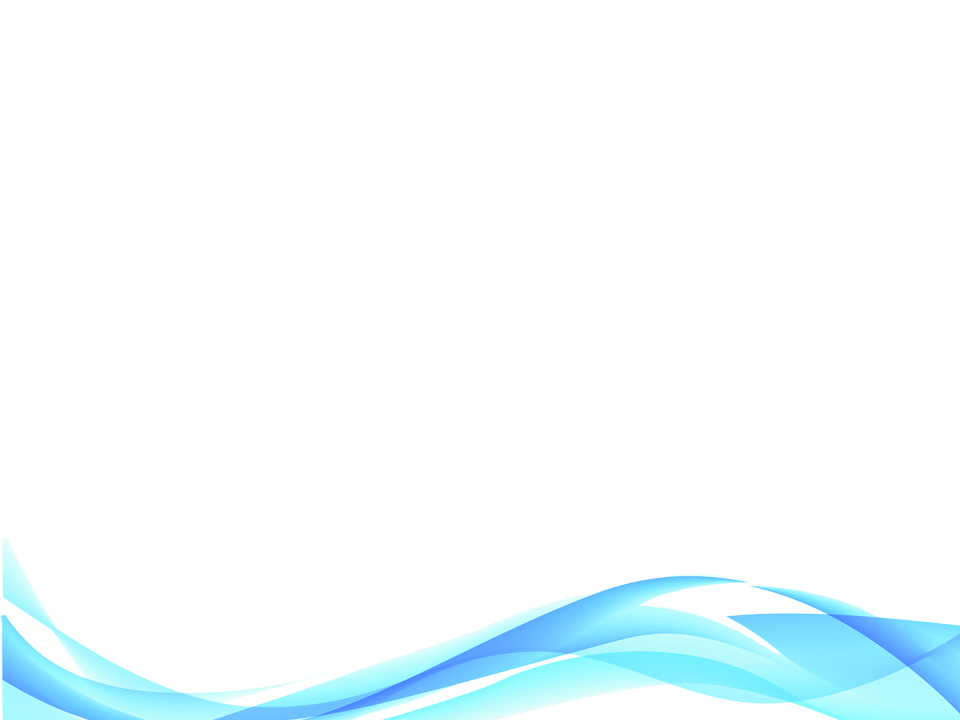 Gestion Hospitalière et investissements
Gestion hospitalière: 
Mise à disposition de structures hospitalières publiques ou privées, des ressources:
 Humaines
 Financières 
 Matérielles 
 Organisationnelles
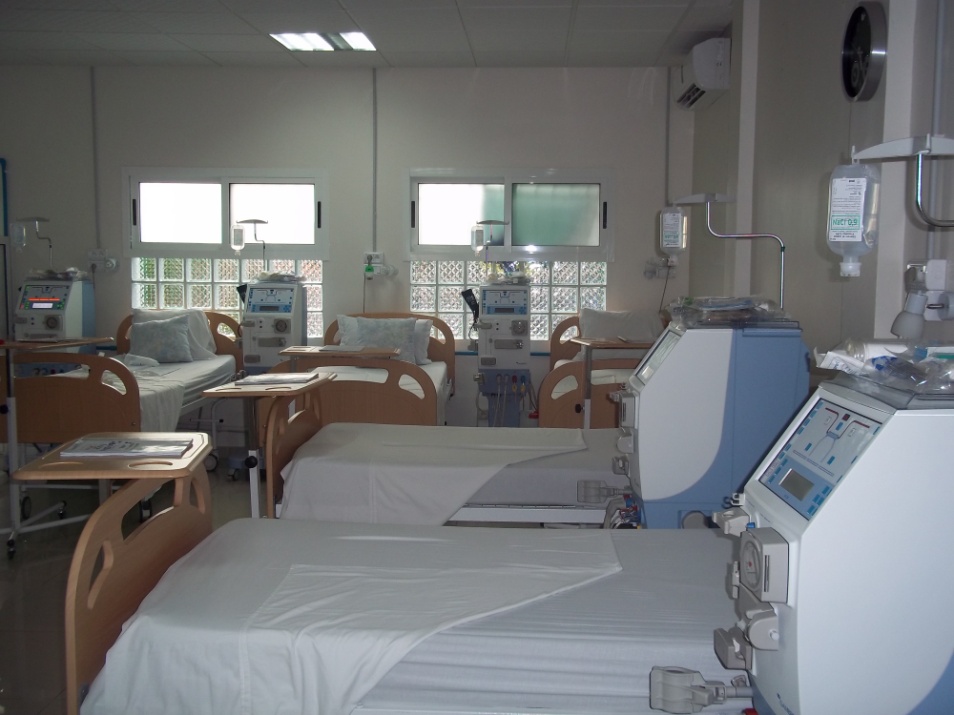 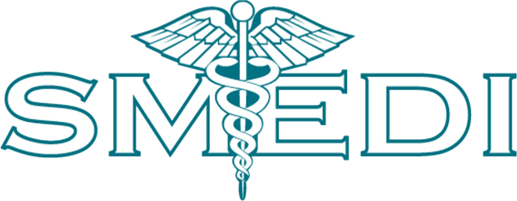 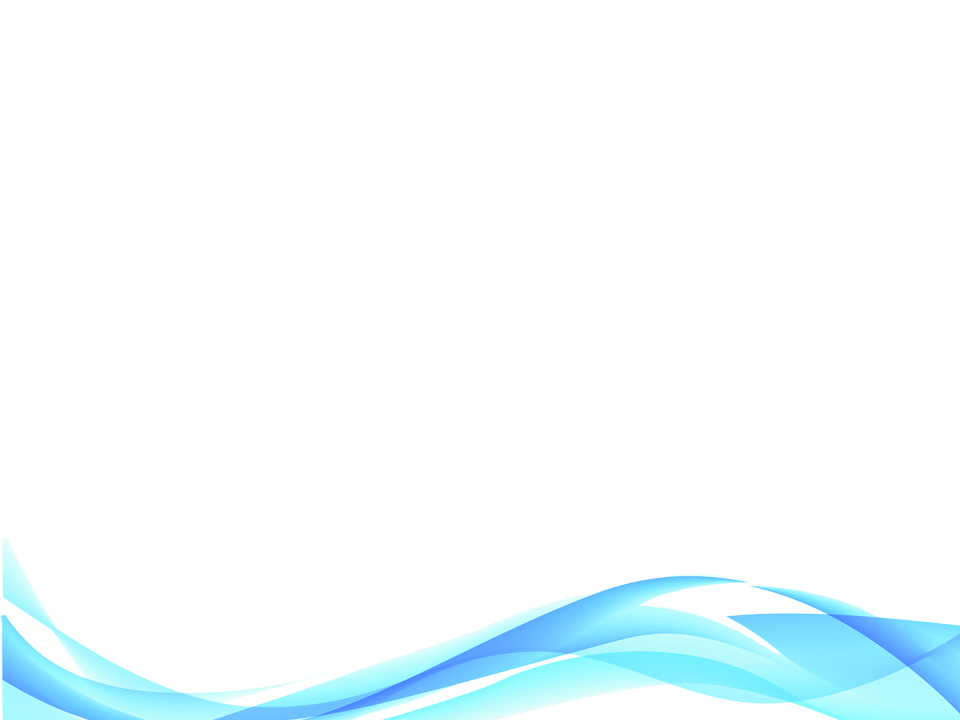 Gestion Hospitalière et investissements
Investissements : 
Afin de réduire la dépendance des pays évacuateurs, SMEDI est engagée dans des programmes de réalisation de centres hospitaliers, de niveau international, pour son compte et pour le compte de donneurs d’ordre, des pays dans lesquelles elle possède des filiales
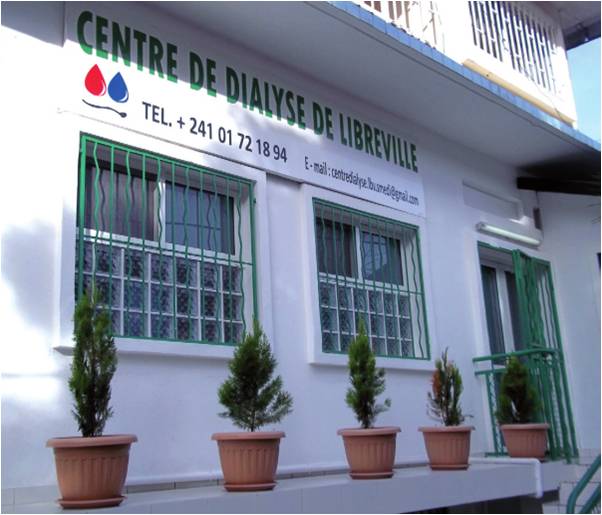 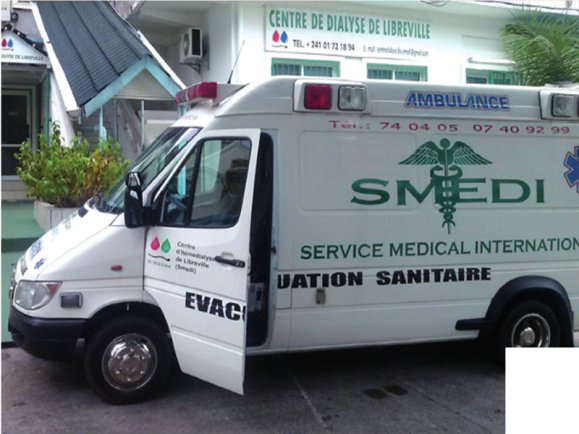 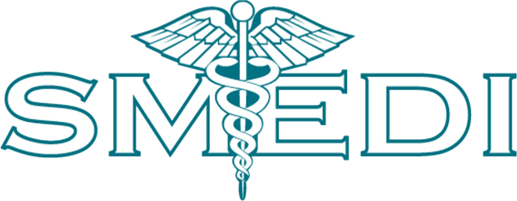 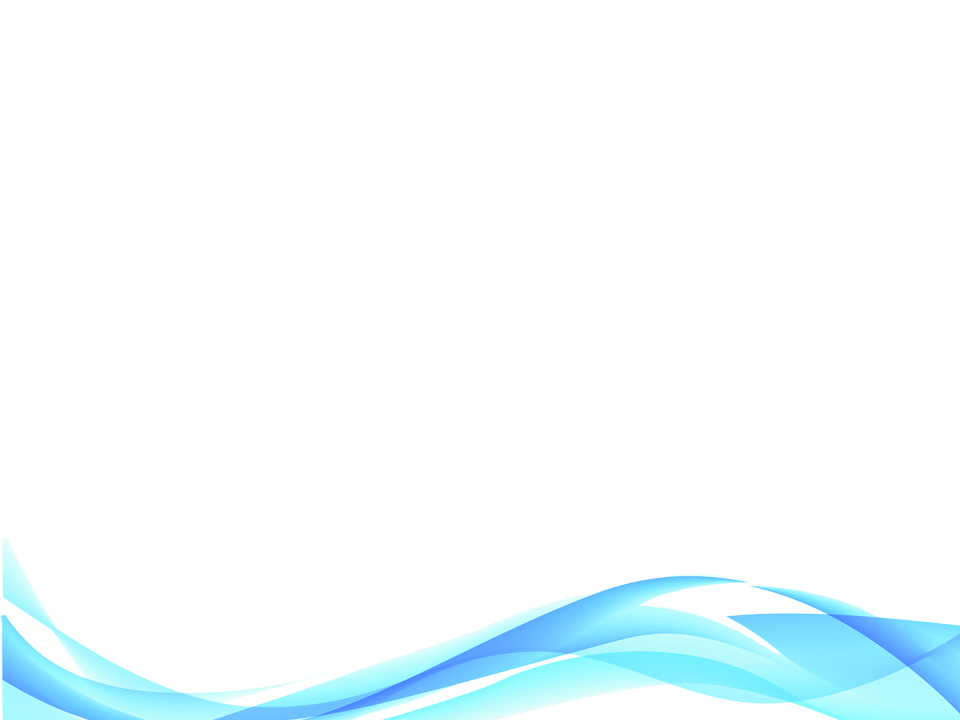 Gestion Hospitalière et investissements
Ouvert en 2013: Centre de dialyse de Libreville : en partenariat avec notre filiale SMEDI Gabon, d’une capacité de 60 malades, totalement financé, réalisé, et actuellement piloté par SMEDI
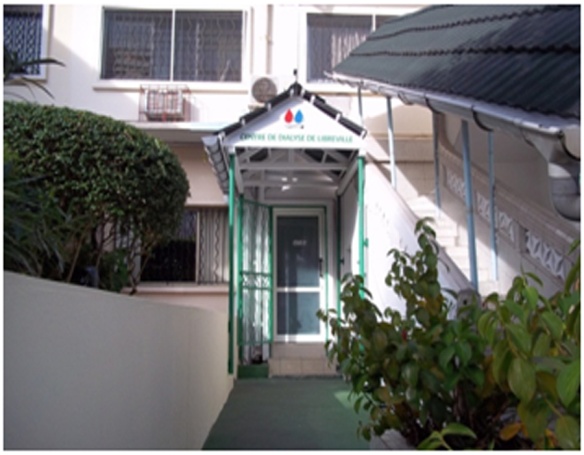 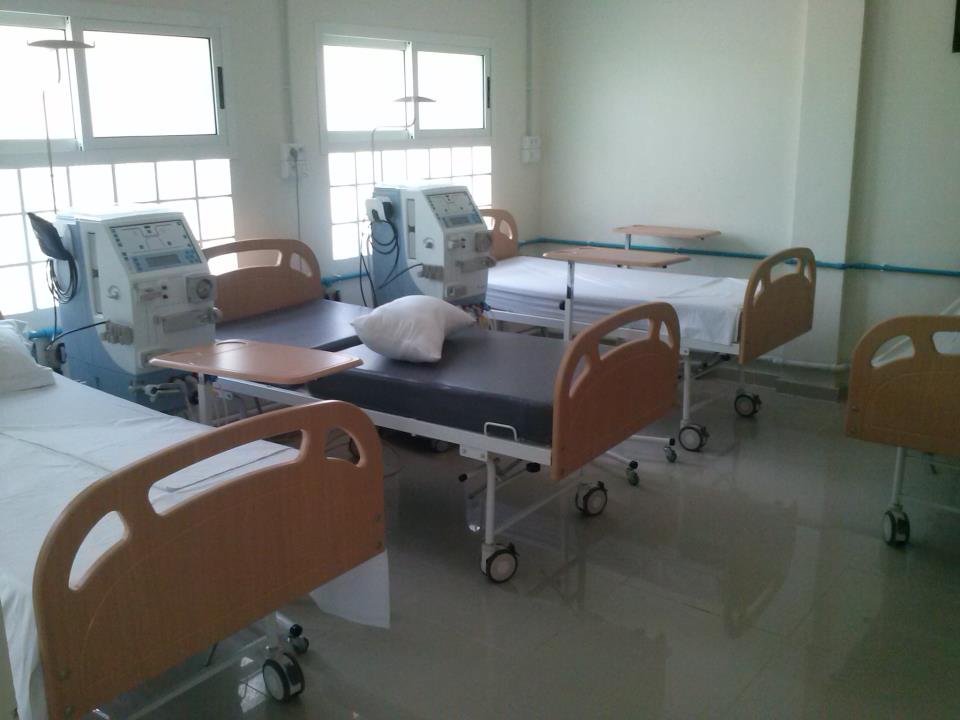 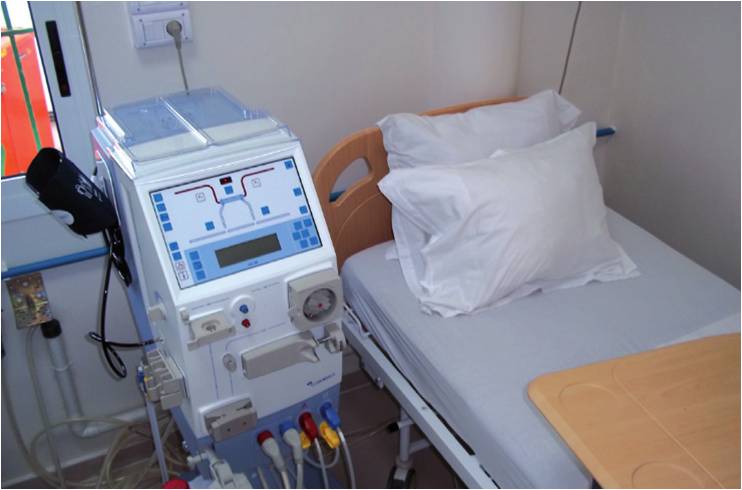 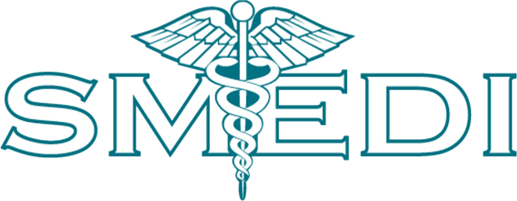 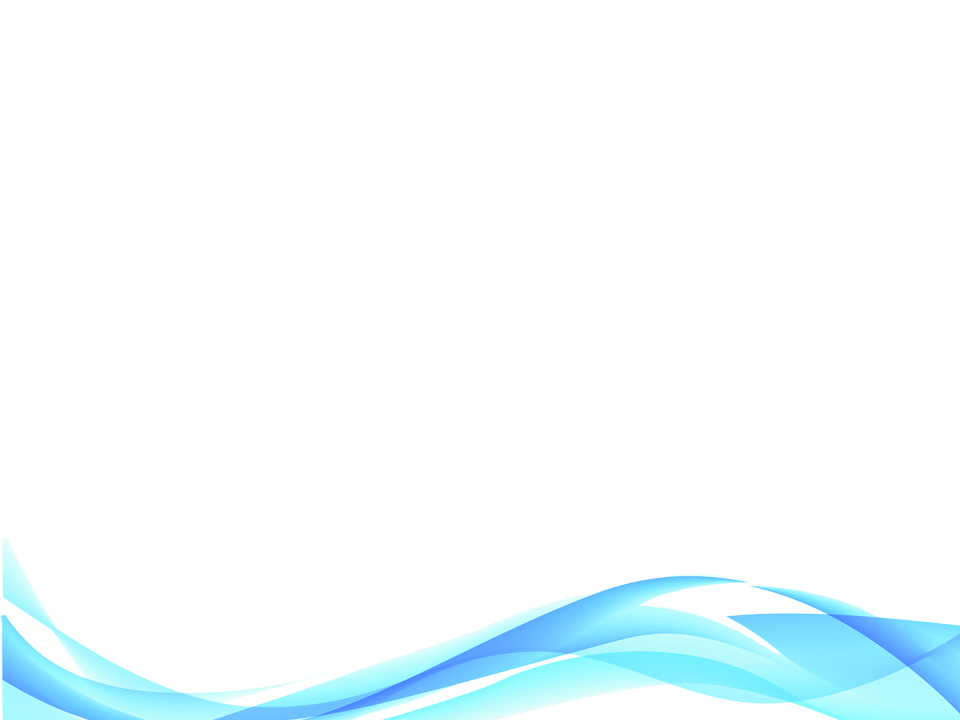 Gestion Hospitalière et investissements
Nouveau projet SMEDI :
 une polyclinique internationale à N’Djamena, Projets en phase d’étude et d’obtention des autorisations.
 Un centre de rééducation et de réhabilitation  fonctionnelle au Gabon
 Polyclinique internationale au GABON 
 Centre de dialyse au CONGO
 Centre de dialyse au Burkina Faso
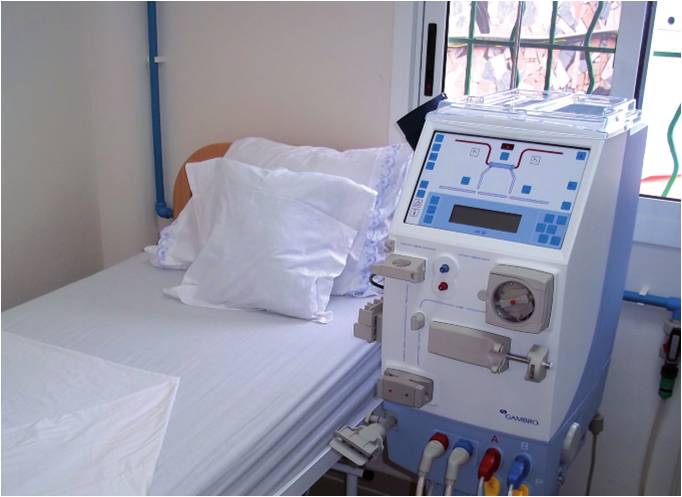 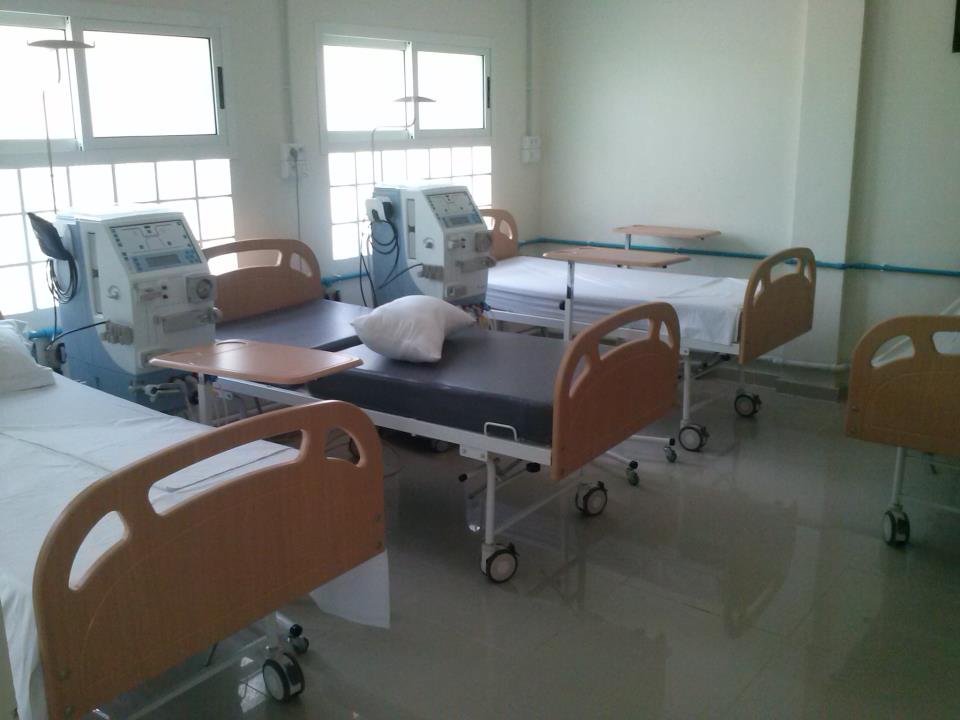 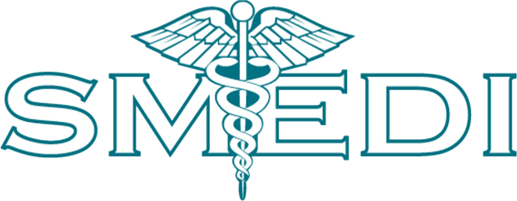 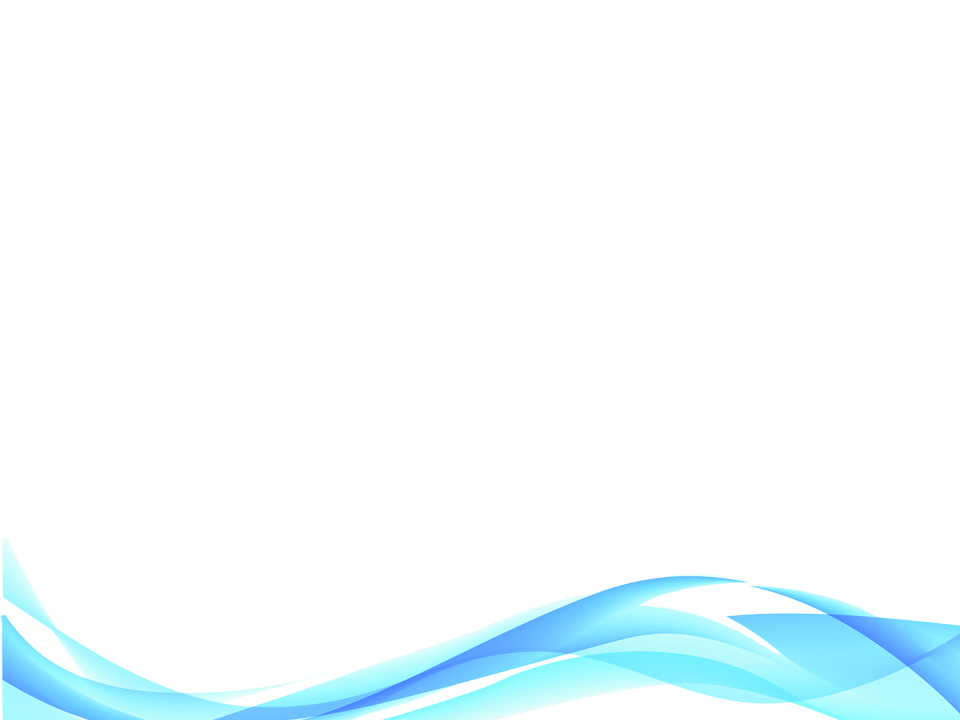 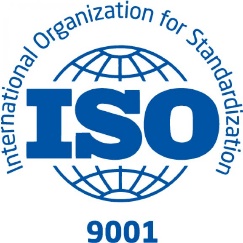 CERTIFICATION QUALITE 
La triple le certification en  2017
L’important chantier démarré en 2016 pour la mise en place d’un système qualité, arrive à ses dernières étapes. 

SMEDI inscrite ainsi dans une démarche de progrès global à tous les niveaux de l’entreprise est fin prête

 pour sa triple certification QSE en 2017 :
 
La certification aux normes de qualité ISO 9001 version 2015 attendu pour  Avril 2017
La certification OHSAS 18001 prévue pour juin 2017
La certification ISO 14001 prévue pour septembre 2017
 
SMEDI cherche bien entendu à travers cette certification QSE  à :
 
établir un climat de confiance entre partenaires et les impliquer dans une démarche de gestion des risques au quotidien.
Mettre en valeur un engagement en matière de qualité, de sécurité et d’environnement ce qui permet
    une amélioration en continu.
Toute l’équipe SMEDI est convaincue que cette démarche est un excellent outil de management interne global 
    qui harmonise les moyens et les procédures internes, qui structure l’entreprise et facilite la recherche 
    de solutions efficaces en matière de prévention, et dans tous les cas à favoriser la création de valeur.
Toute l’équipe SMEDI travaillera ainsi à ce que tous les ayants droits de l’entreprise ne seront que plus satisfaits.
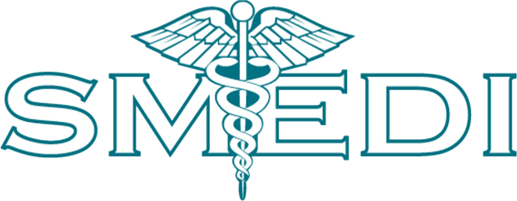 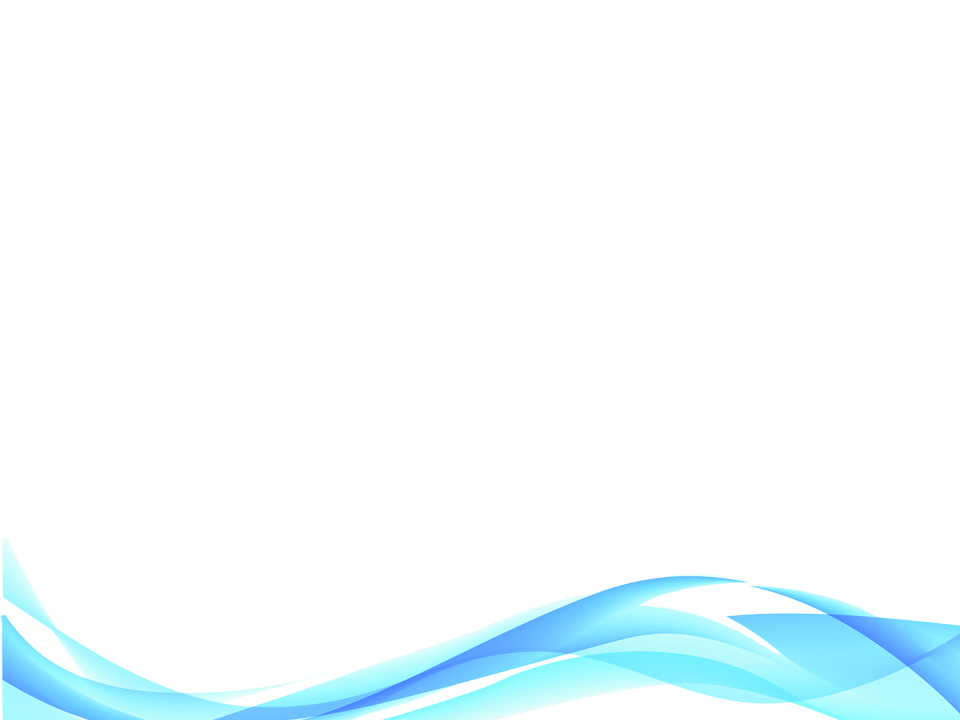 QUELQUES  INDICATEURS  DE SANTE  EN TUNISIE
Le taux de mortalité infantile  a atteint en 2009 , 17.8 pour mille.
 Il serait de 10 pour mille en 2020.
 La baisse  de la mortalité infantile  a eu pour conséquence 
 un accroissement  de l’espérance de vie à la naissance qui est passée
 de 37  ans à la fin des  années 1940 à 52 ans à la fin des années 1960 
 et à 74.5 ans en 2009 :
 (72.5 ans pour les hommes et 76.5 ans pour les femmes).
 
  Espérance de vie à la naissance :

76.9  pour les Femmes 

72.9  pour les Hommes
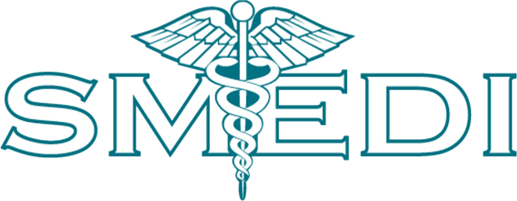 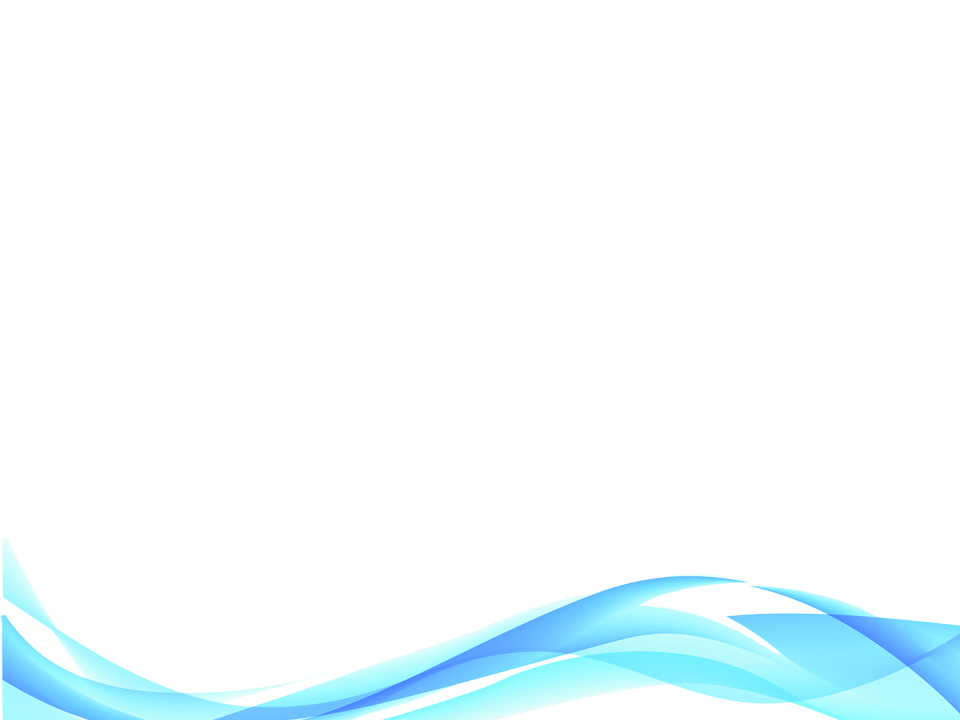 QUELQUES  INDICATEURS  DE SANTE  EN TUNISIE
Nombre de médecins pour 1000 habitants : 1.3
 
Capacités hospitalières :
Public : 19,633 lits
Privé :   36,558 lits
 Nombre de médecins :
 
Total : 13,686 ( les 2/3 dans le secteur publique)
 
Médecins  spécialistes : 6325
 
 Nombre de cliniques privées :    130
 Nombre de centres d’hémodialyse :  144 ( 38 publiques- 99 privés-
     7 parapubliques)
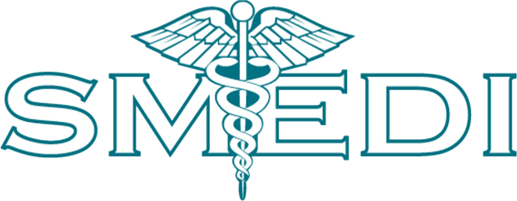 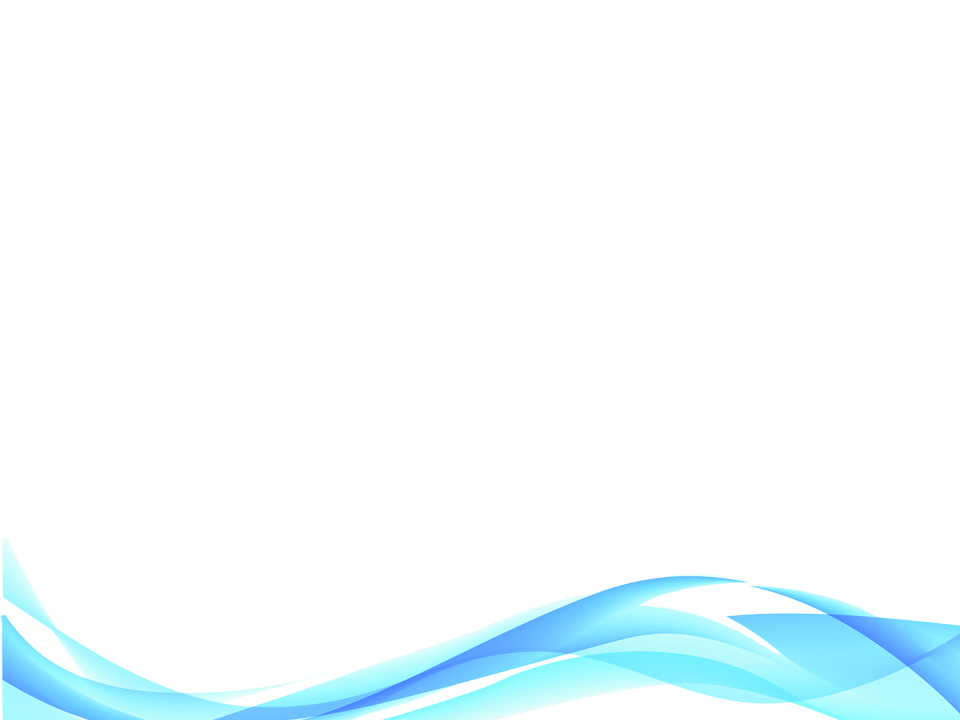 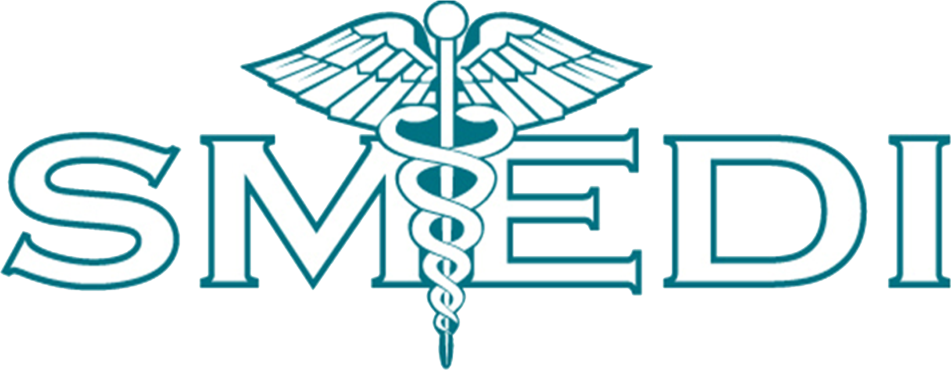 MERCI POUR VOTRE 
ATTENTION
www.smedi.com.tn